Describing me and others
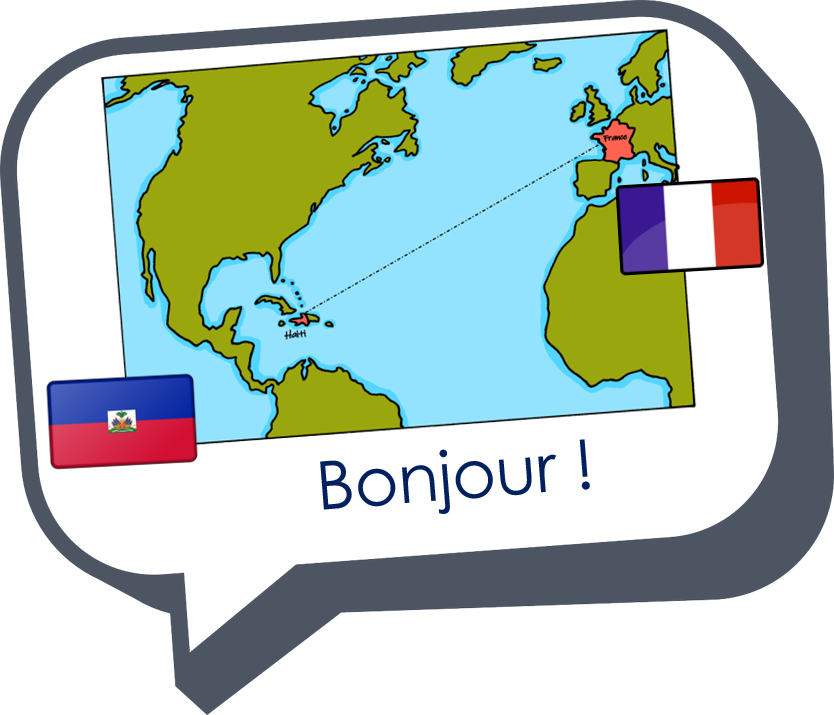 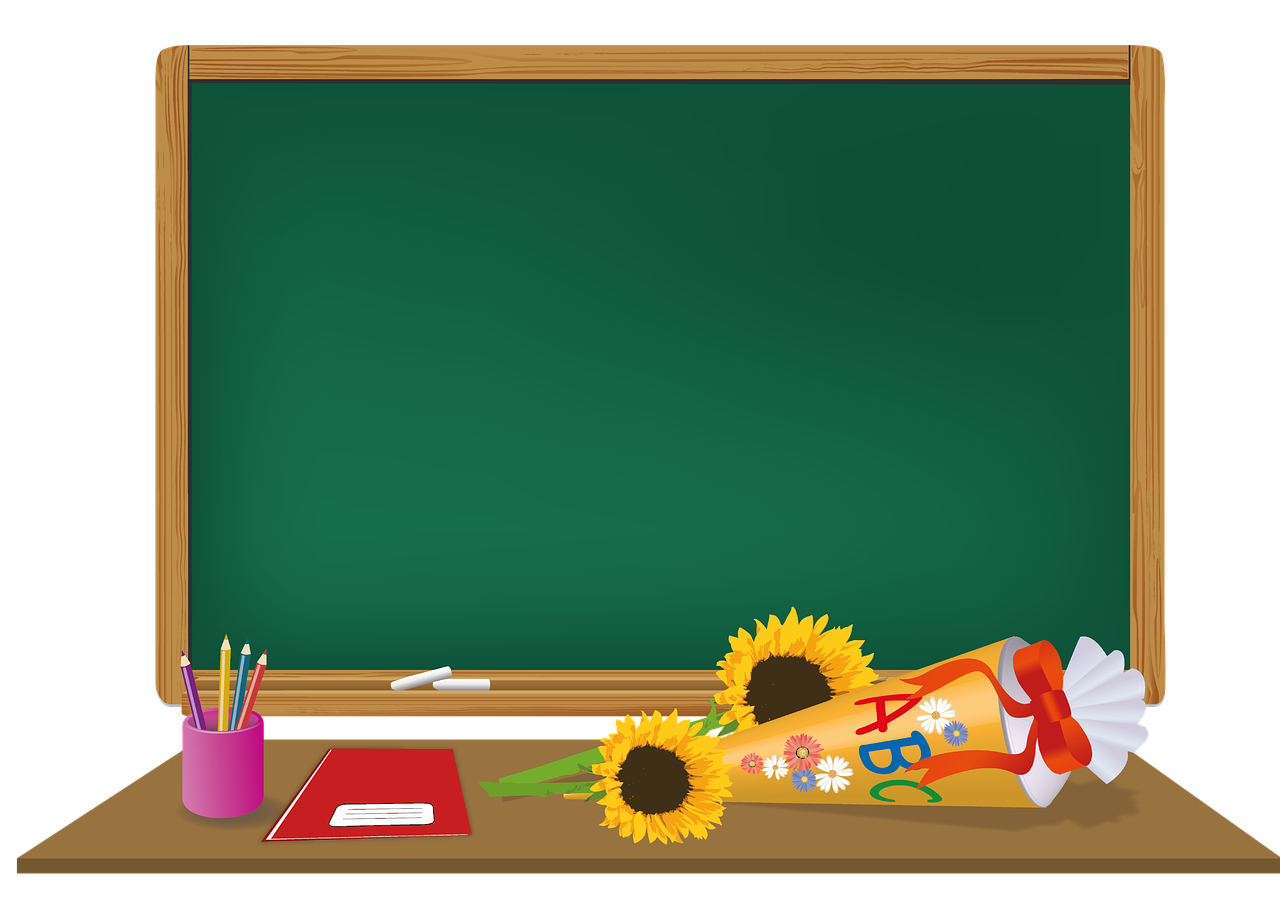 la rentrée
Back to school
bleu
Follow ups 1-5
Term 1 Week 1
[Speaker Notes: Artwork by Steve Clarke. Pronoun pictures from NCELP (www.ncelp.org). All additional pictures selected from Pixabay and are available under a Creative Commons license, no attribution required.

Phonics:  petit [138] mais [30] grand [59] deux [41]

Vocabulary (new words in bold): être [5] suis, est, es [5] je [22] tu [112]  il [13] elle [38] qui ? [14] ami(e) [467] école [477 ] monsieur [79] madame [294] professeur(e) [110] anglais [784] français [251] calme [1731] amusant [4695] heureux [764] important [215] inquiet [1392] intelligent [2509] perdu [2264] prêt [422] sérieux [412] bien [47] mal [277] comment ? [234] Salut ! [2205] Ça va ? [54/53] Oui [284] Non [75] Bonjour ! [1972] Au revoir [4/1274]

Revisit 1:  chanter [1820] écouter [429] regarder [425] chercher [336] parler [106] passer [90] rester [100] Revisit 2:  elle2 [38] il2 [13] professeur, professeure [110] sympathique [4164]  comment [234]
Londsale, D., & Le Bras, Y.  (2009). A Frequency Dictionary of French: Core vocabulary for learners London: Routledge.

The frequency rankings for words that occur in this PowerPoint which have been previously introduced in these resources are given in the SOW and in the resources that first introduced and formally re-visited those words. 
For any other words that occur incidentally in this PowerPoint, frequency rankings will be provided in the notes field wherever possible.]
[SFe]
[SFC]
Follow up 1:
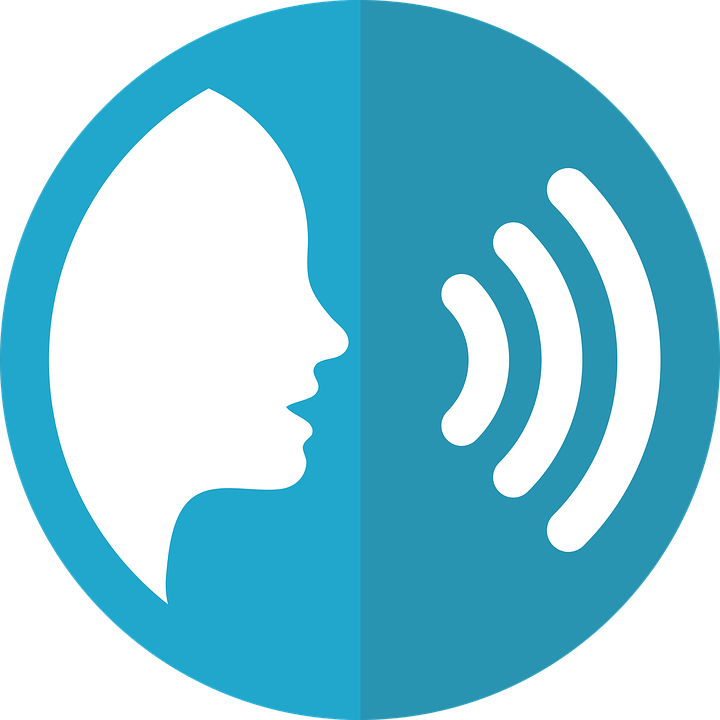 You know that final consonants are often silent in French.
However, a final ‘e’ makes us pronounce the final consonant.
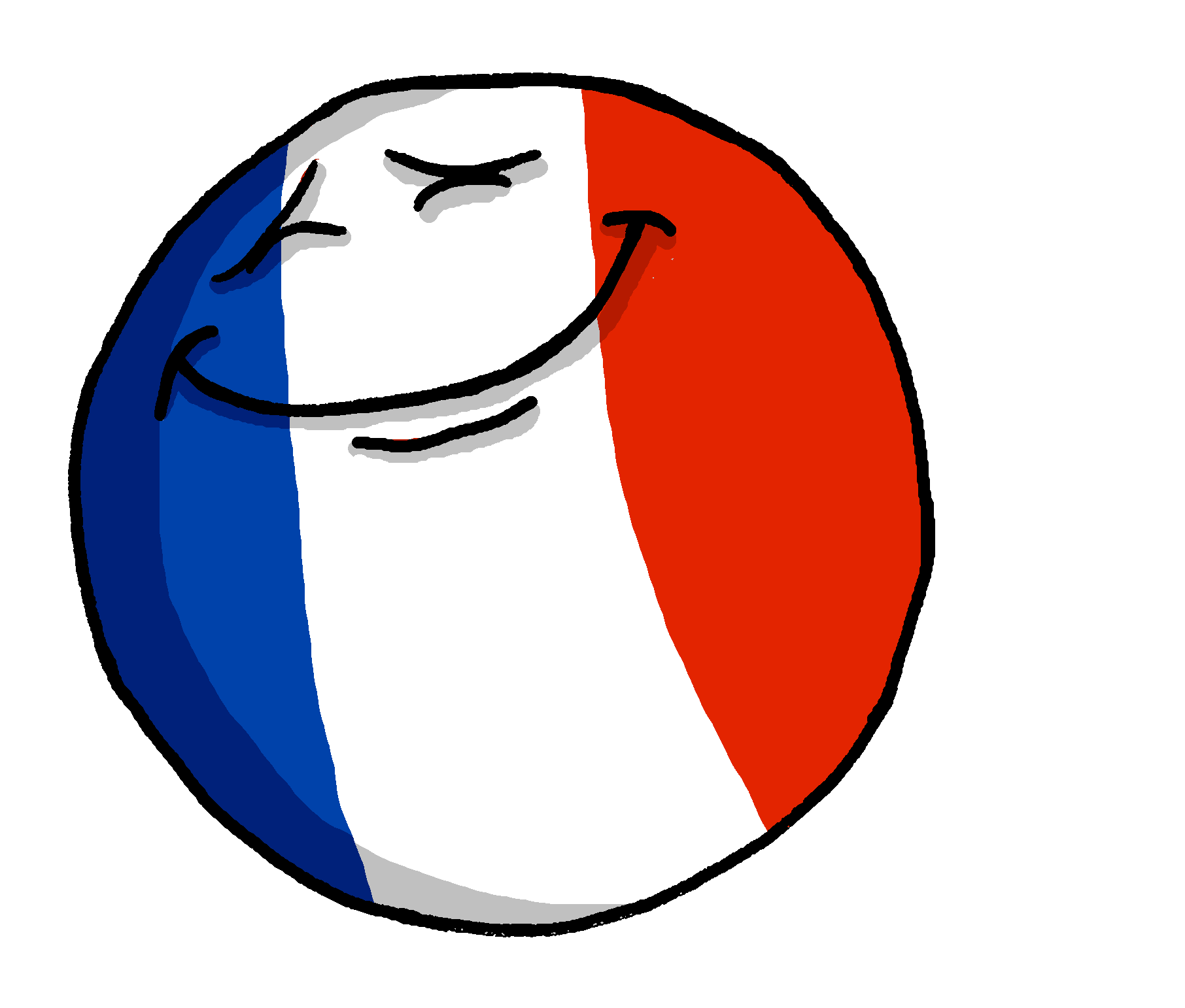 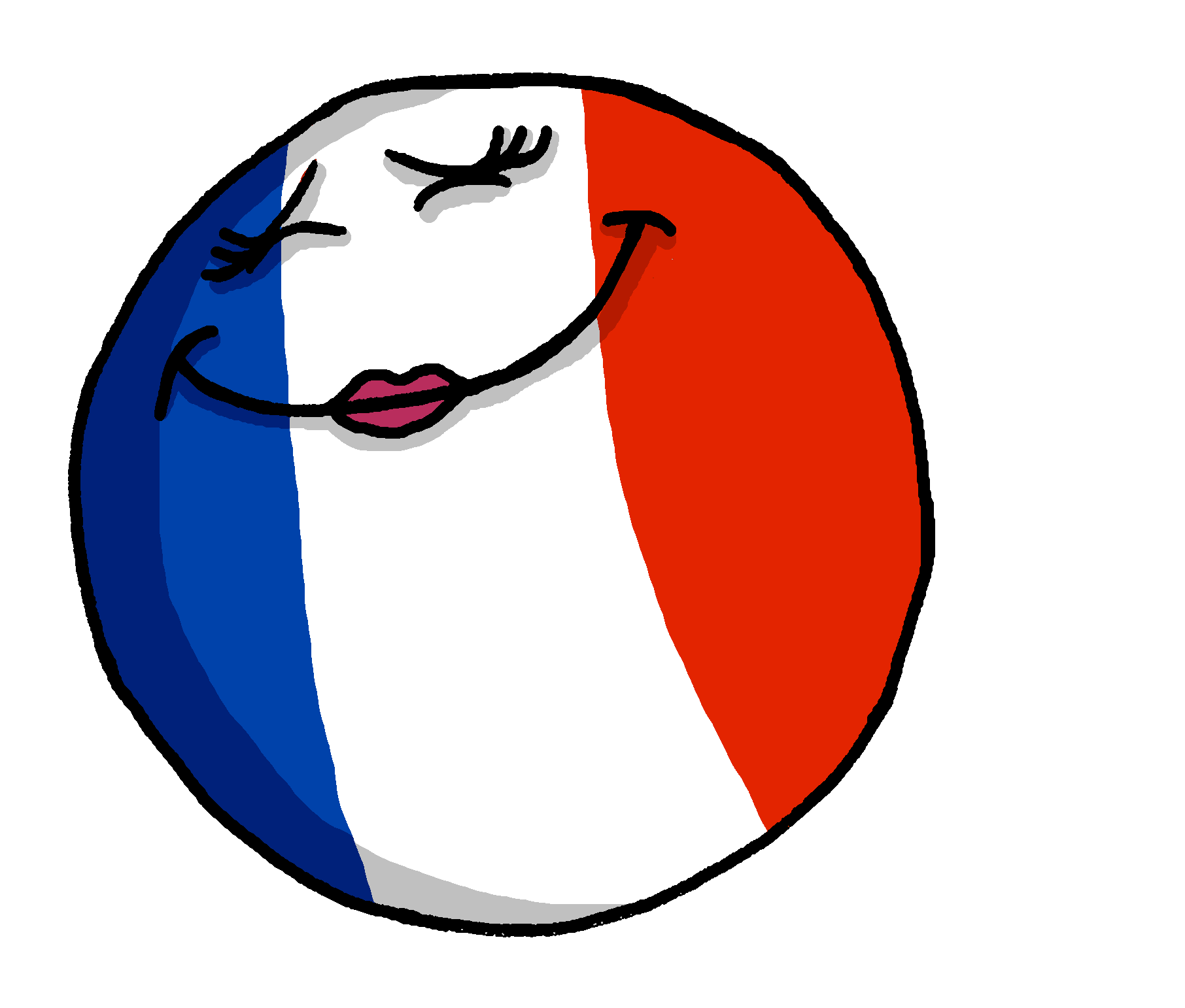 The SFe (Silent Final ‘e’) means that we pronounce the ‘s’
française
français
[Speaker Notes: Timing: 1 minute

Aim: to recap knowledge of SFC and Sfe.
Procedure:
Click to present the information.
Elicit the pronunciation of the words from pupils.]
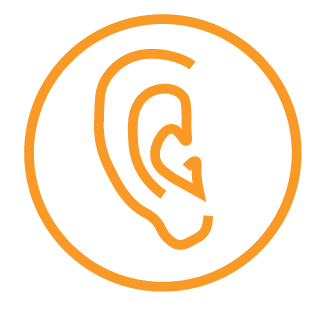 [SFe]
[SFC]
Follow up 1: [1/9]
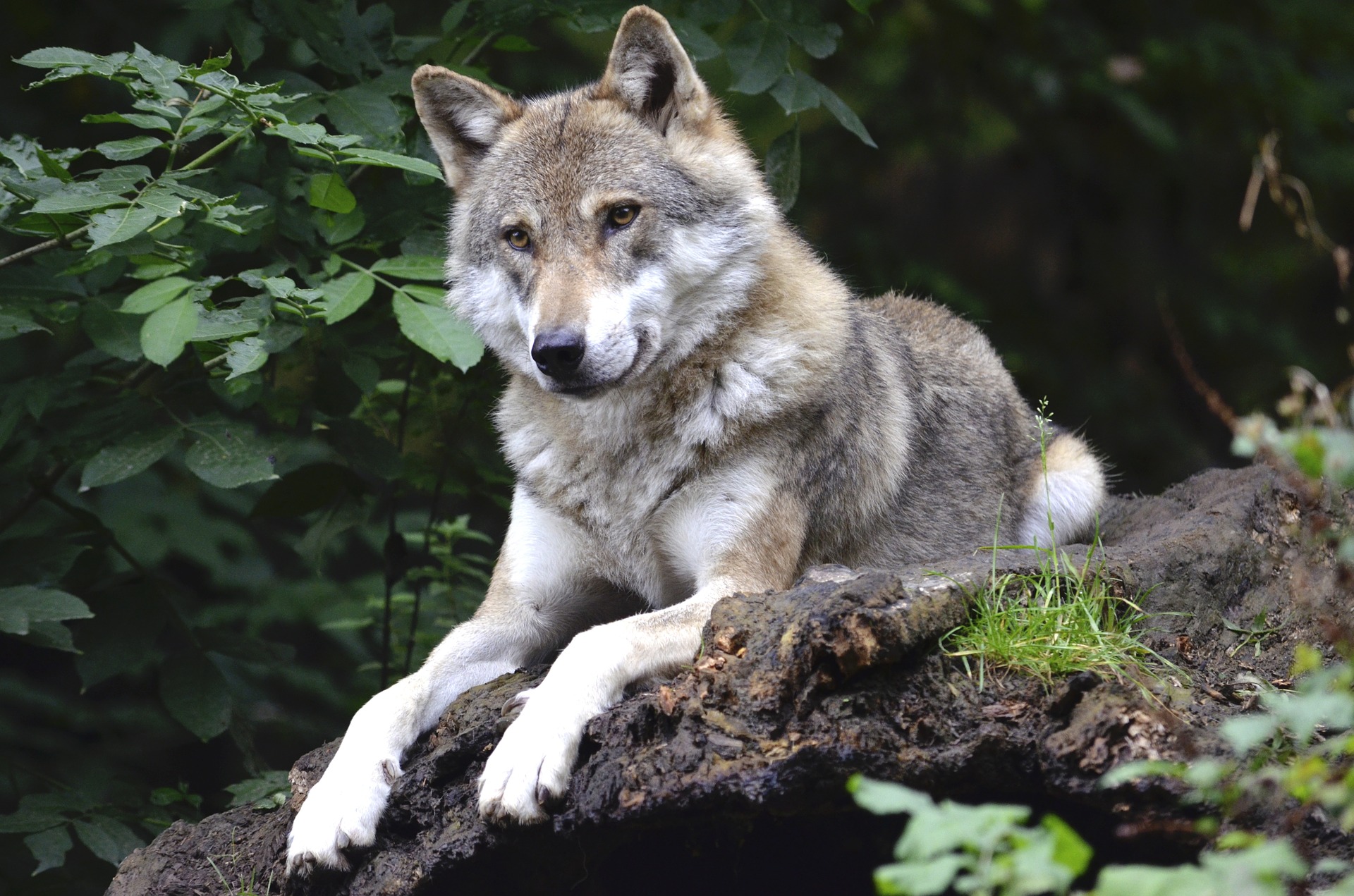 écouter
loup
[Speaker Notes: Timing: 4 minutes (9 slides)

Aim: to practise aural recognition of SFC and SFe in unknown words.

[1/9]
Procedure:
Click on the word to hear it.
Pupils respond SFC or SFe, depending on whether they hear the final consonant pronounced.
Click on the rectangle shape to reveal the spelling of the word, with or without ‘e’ as the final letter.
Repeat for items 2-9.

Frequency of unknown vocabulary or cognates:âne [>5000] canard [>5000] fouine [>5000] loup [3927] pengouin [>5000] perroquet [>5000] renard [>5000] singe [4739] taupe [>5000] Londsale, D., & Le Bras, Y.  (2009). A Frequency Dictionary of French: Core vocabulary for learners London: Routledge.]
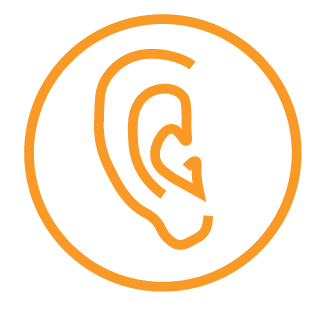 [SFe]
[SFC]
Follow up 1: [2/9]
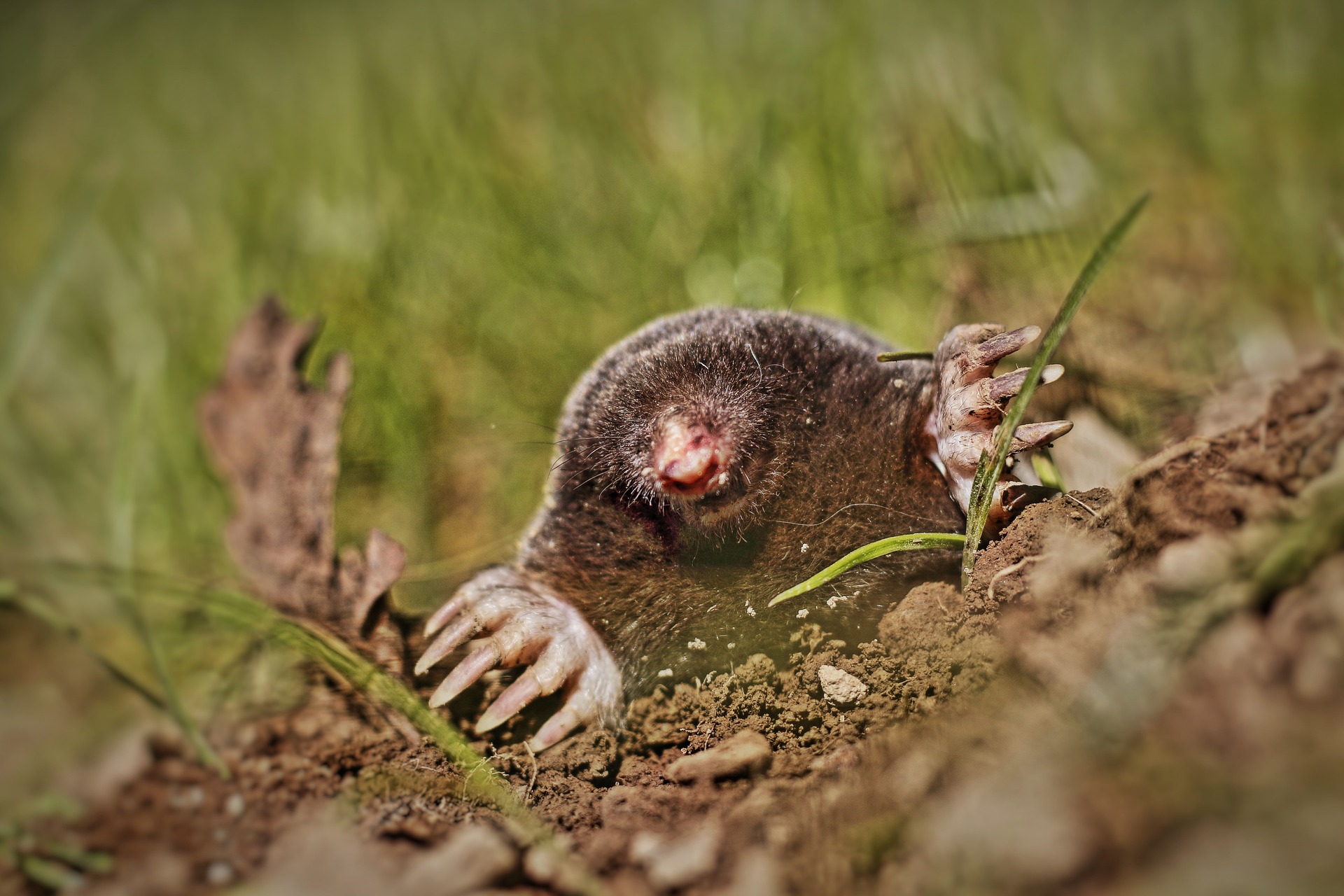 écouter
taupe
[Speaker Notes: [2/9]]
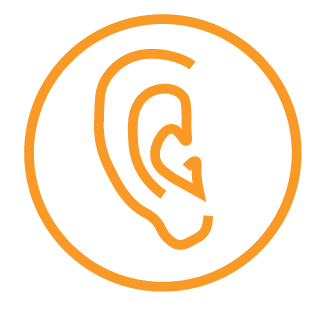 [SFe]
[SFC]
Follow up 1: [3/9]
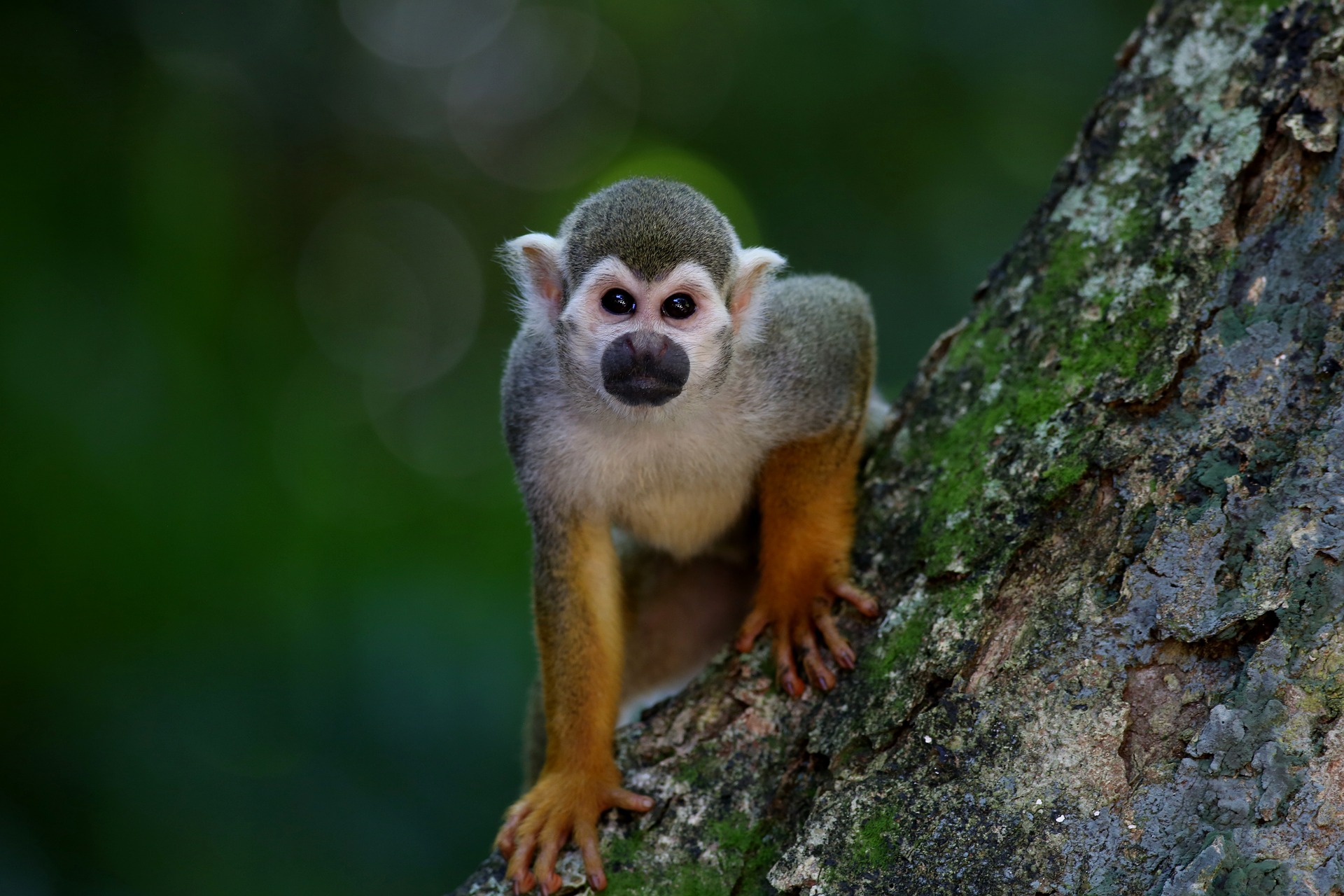 écouter
singe
[Speaker Notes: [3/9]]
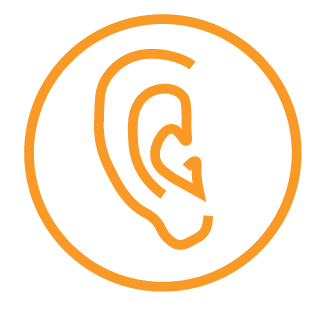 [SFe]
[SFC]
Follow up 1: [4/9]
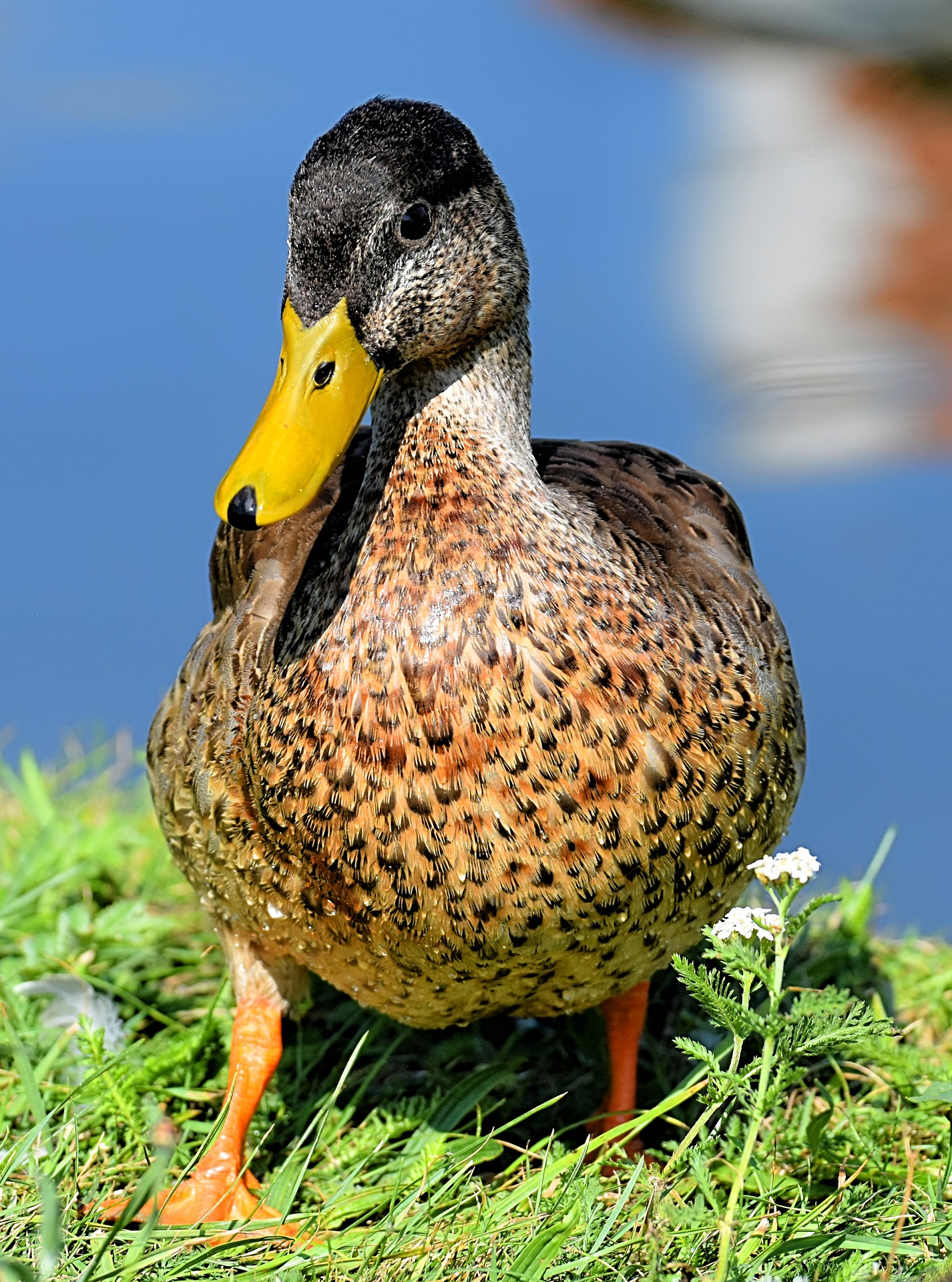 écouter
canard
[Speaker Notes: [4/9]]
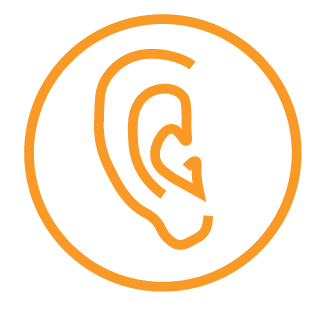 [SFe]
[SFC]
Follow up 1: [5/9]
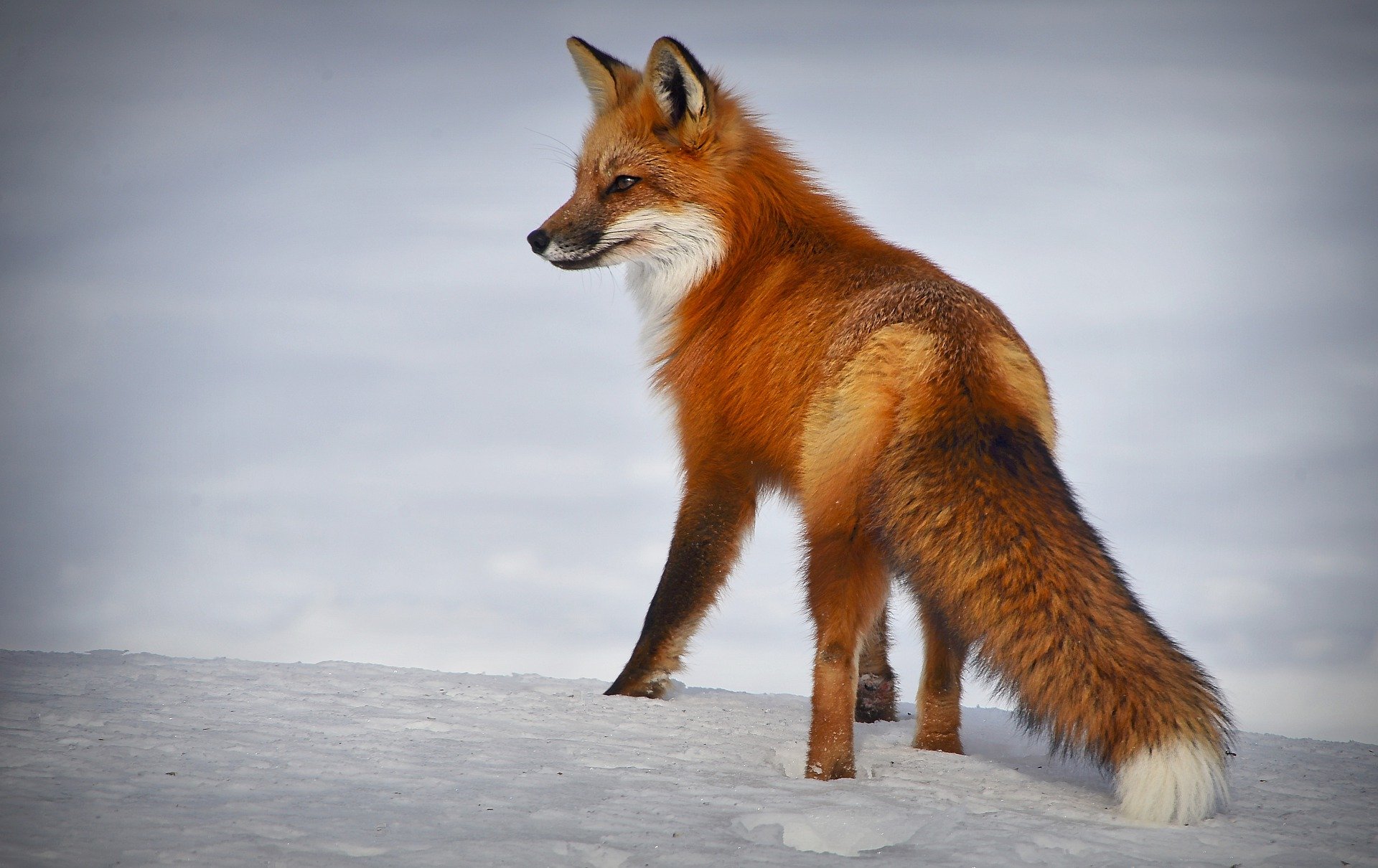 écouter
renard
[Speaker Notes: [5/9]]
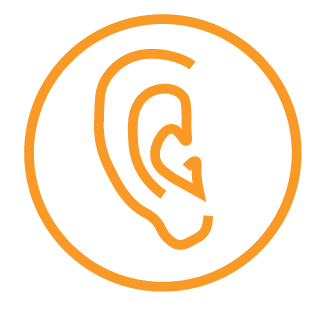 [SFe]
[SFC]
Follow up 1: [6/9]
écouter
pingouin = auk manchot = penguin
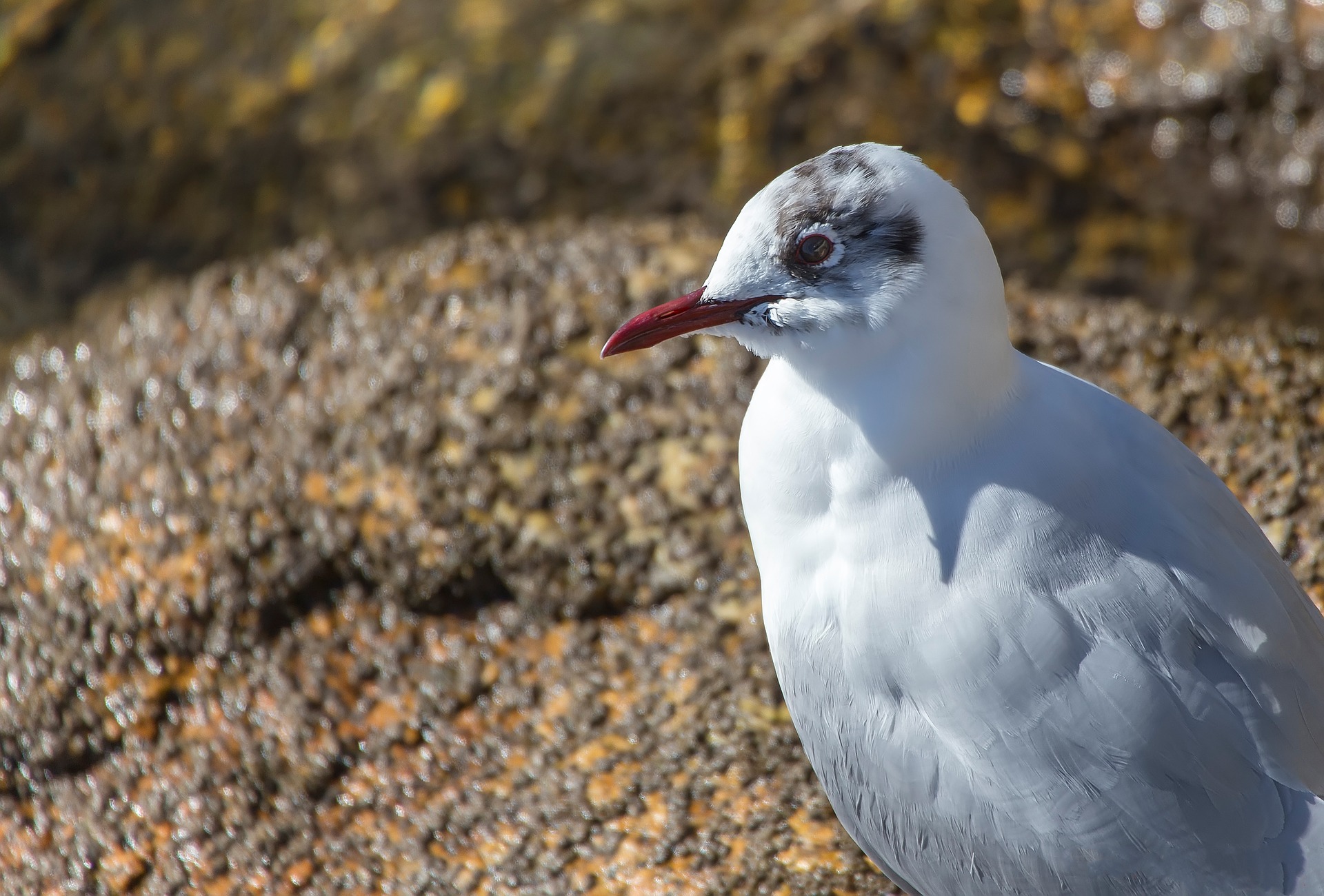 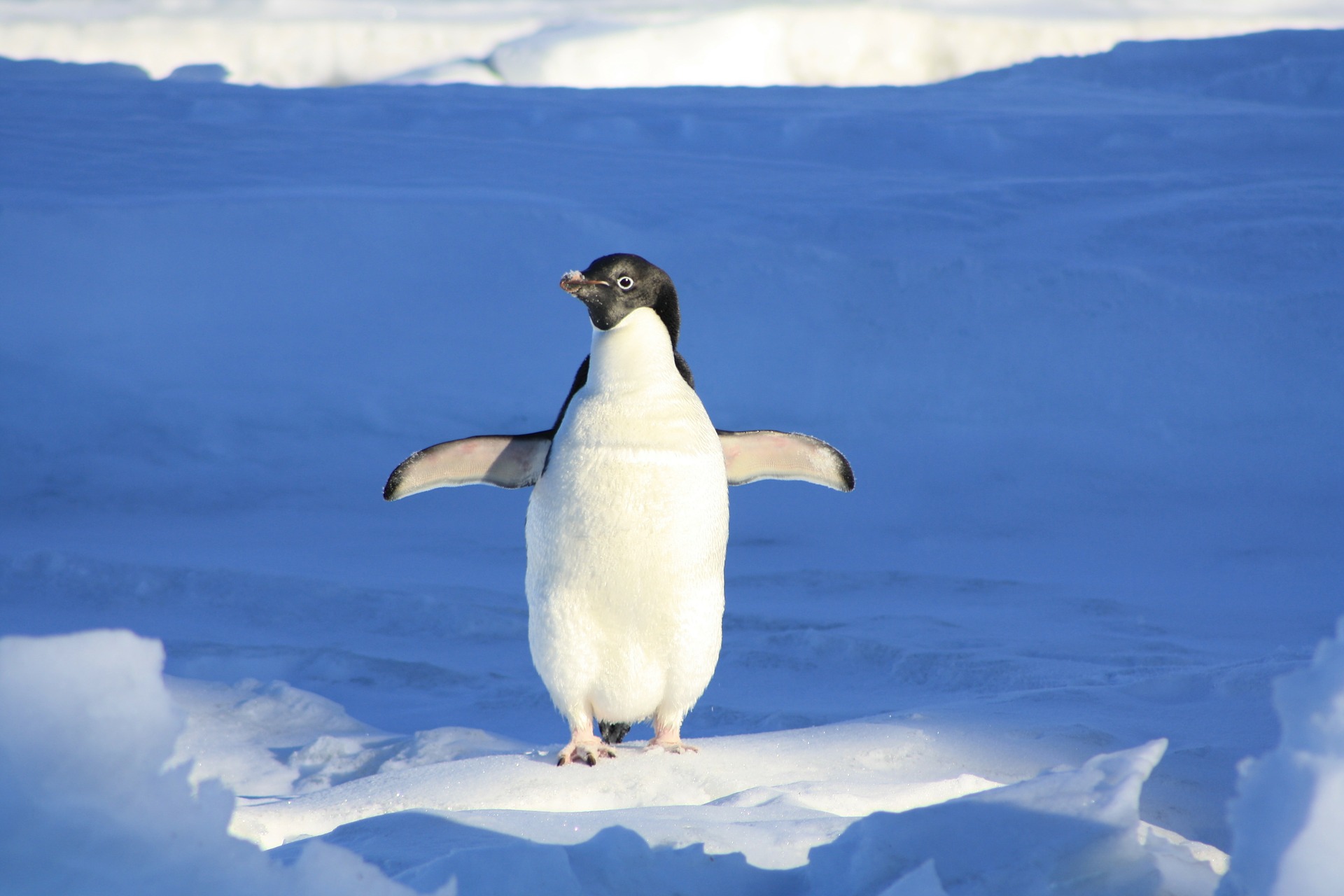 pingouin
[Speaker Notes: [6/9]

Note: pingouin is a faux ami and means auk (a sea bird) in English.  The French for penguin is manchot. Click on the penguin picture to hear the word manchot.]
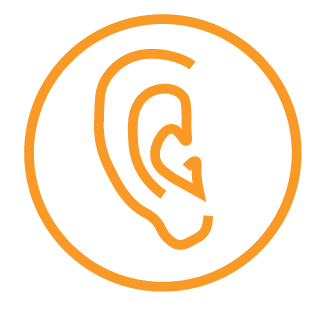 [SFe]
[SFC]
Follow up 1: [7/9]
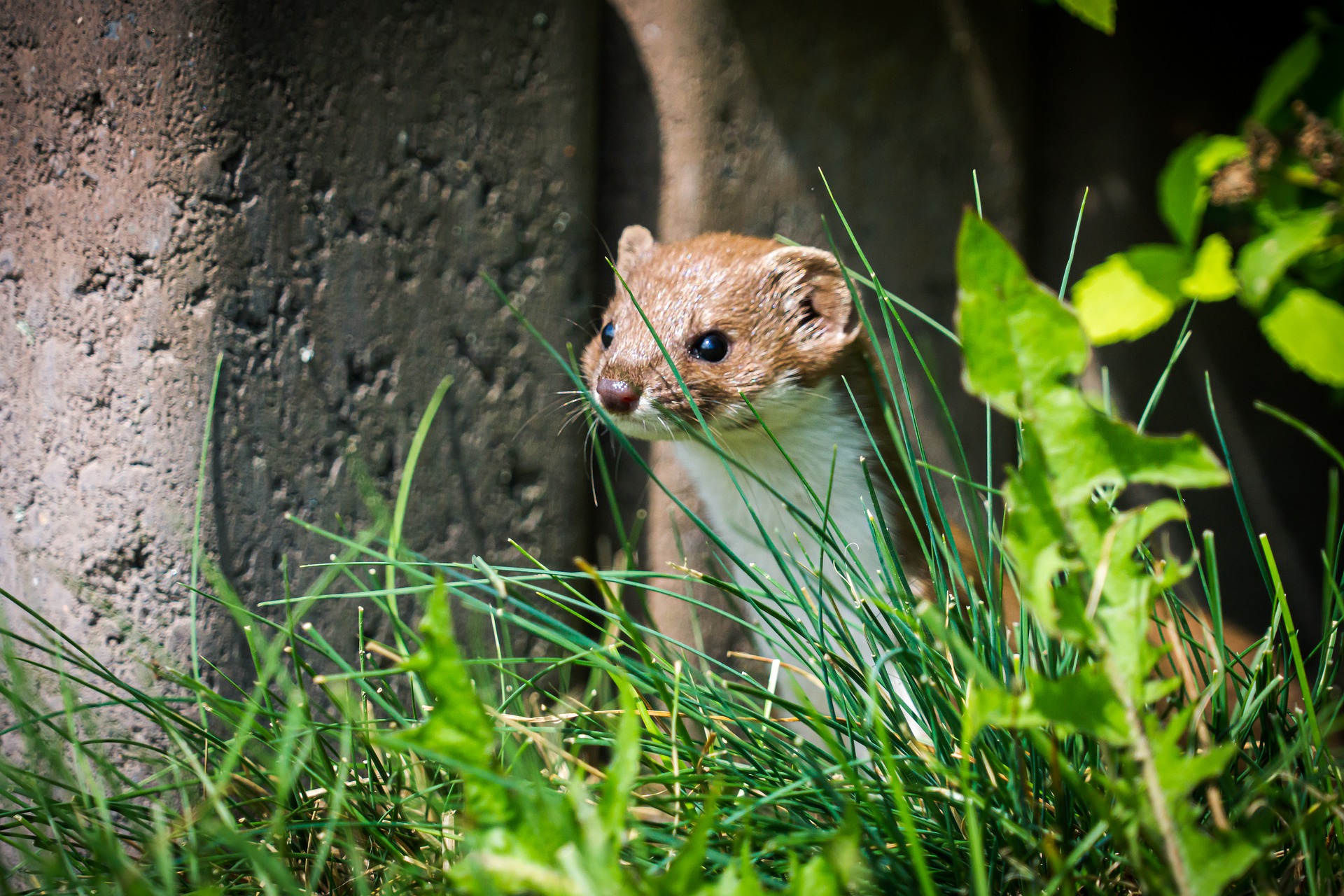 écouter
fouine
[Speaker Notes: [7/9]

Note: fouine = weasel.]
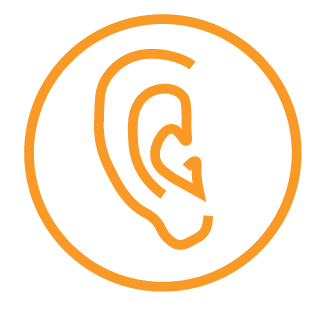 [SFe]
[SFC]
Follow up 1: [8/9]
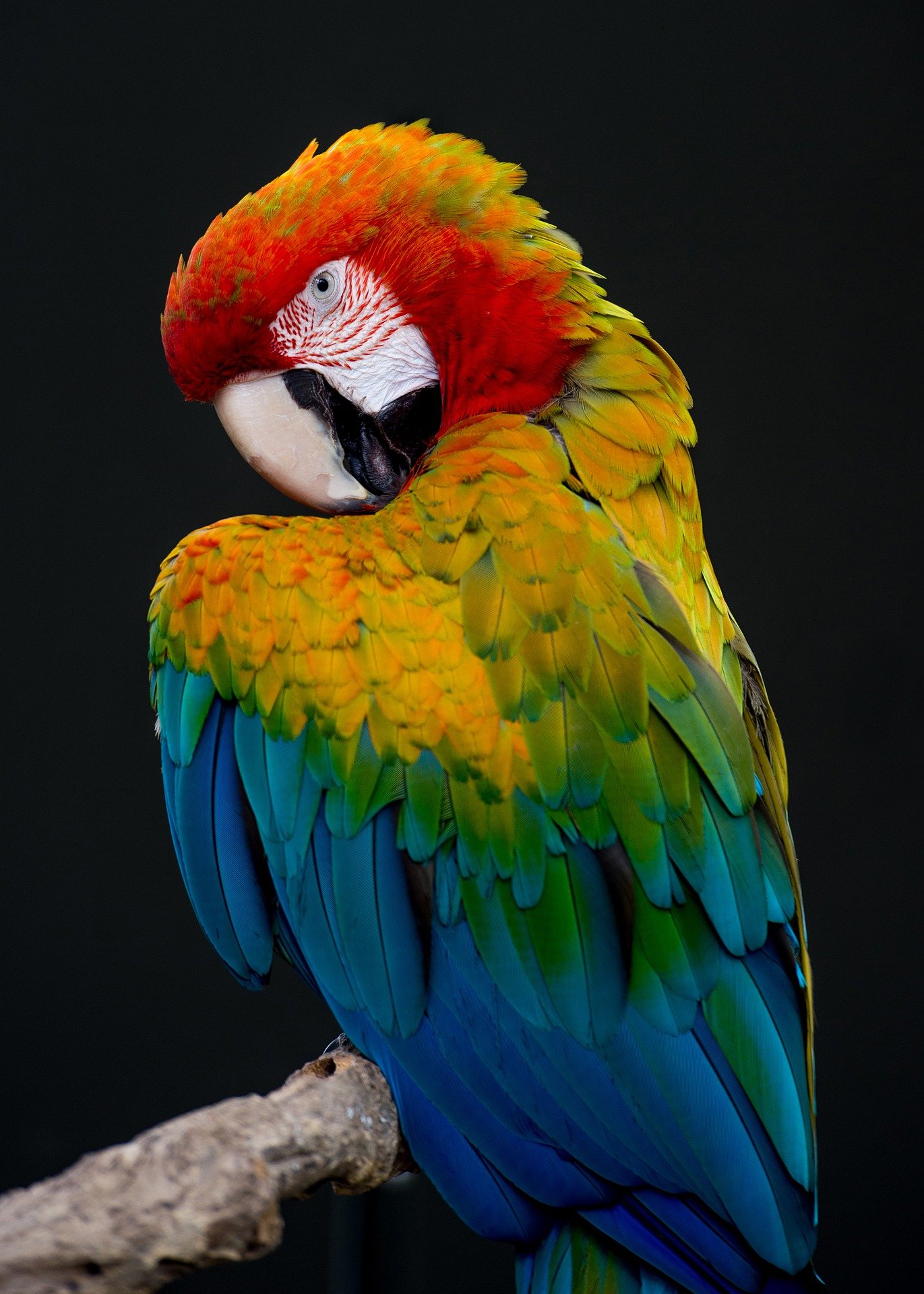 écouter
perroquet
[Speaker Notes: [8/9]]
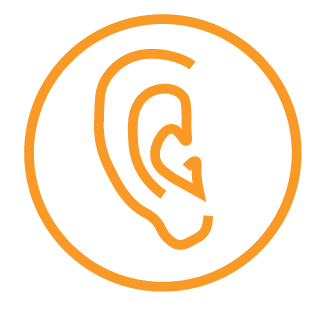 [SFe]
[SFC]
Follow up 1: [9/9]
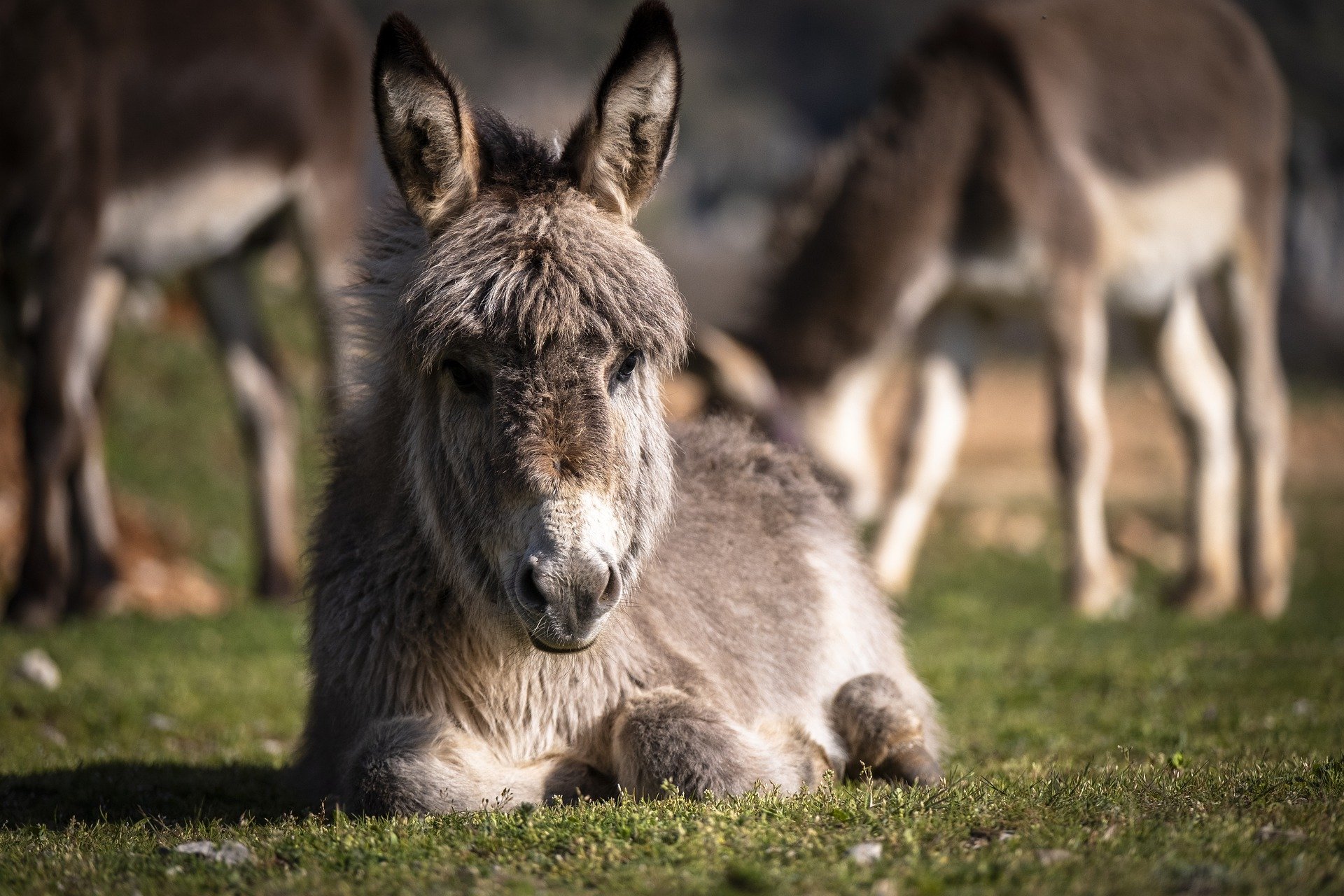 écouter
There are some exceptions to SFC. un ours = a bearYou do pronounce the ‘s’!
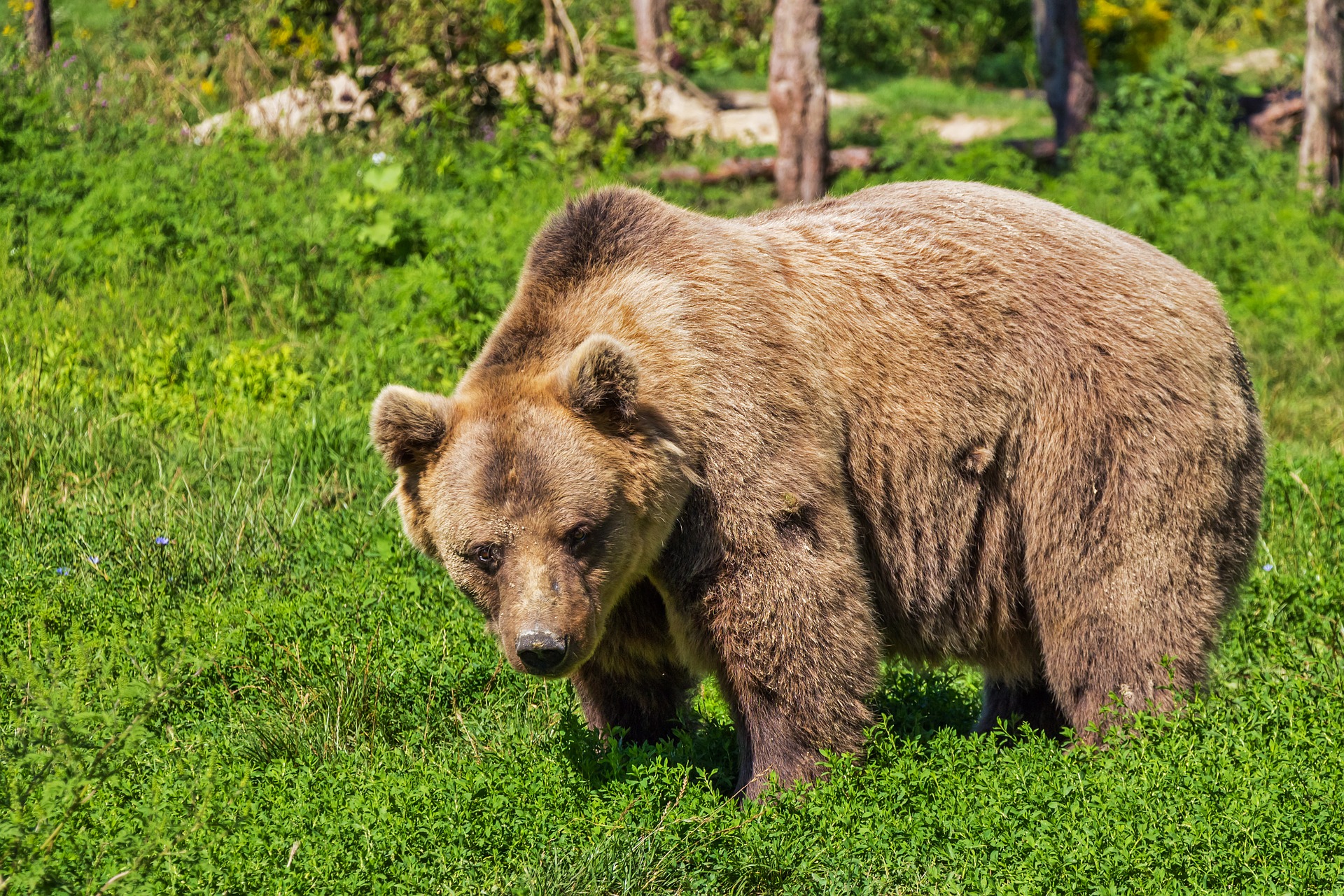 âne
[Speaker Notes: [9/9]Click on the picture of the bear to hear the word ours.]
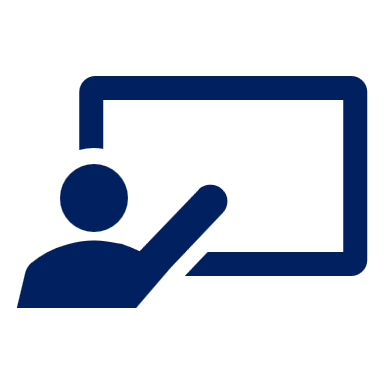 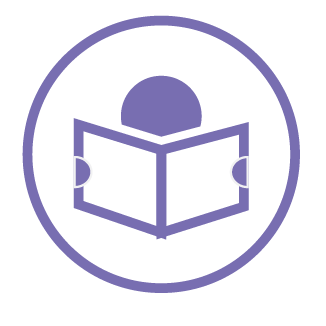 Lis le texte et écris les mots en anglais.
Follow up 2:
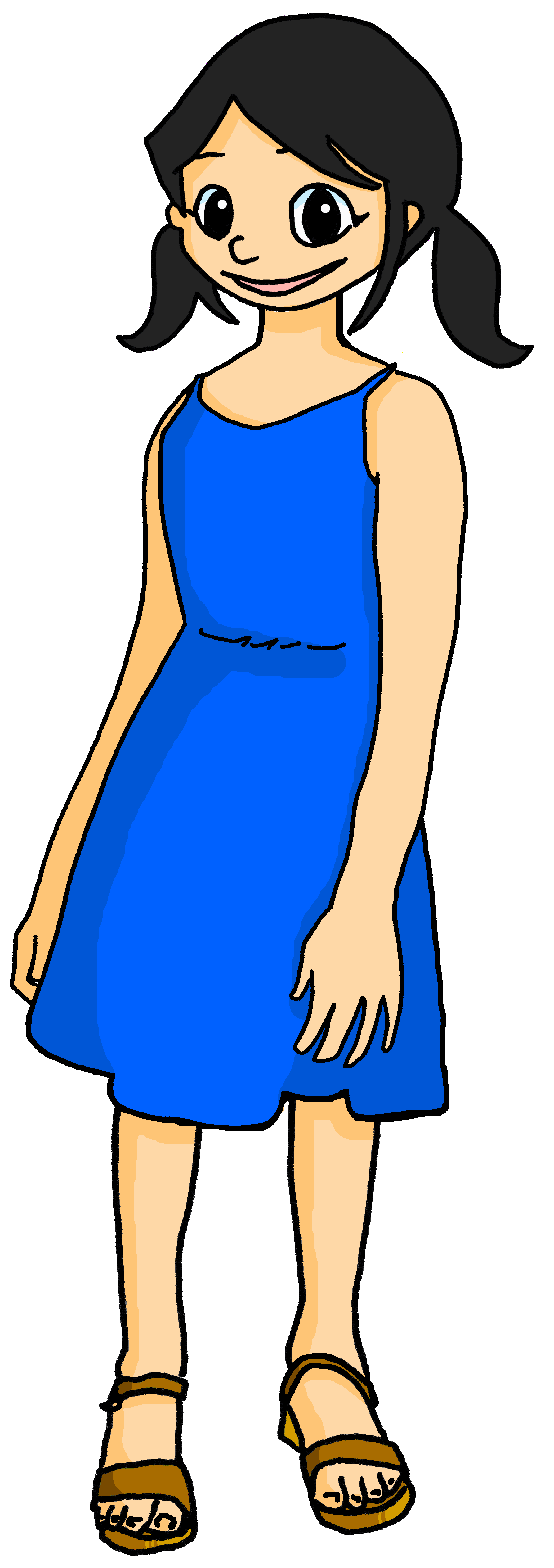 Eugénie est inquiète. Demain, elle commence l’école.Léa a une histoire pour sa sœur.
lire
Soura the mouse is spending her first day at school.She feels alone,    lost    and 
very     worried.She looks for a friend.
______
Soura la souris passe le premier jour à l‘école.
______
Oh ! Je suis seule.  Je suis perdue.  Je suis très inquiète.  Je cherche un ami ou une amie.
_____,
______
______
______
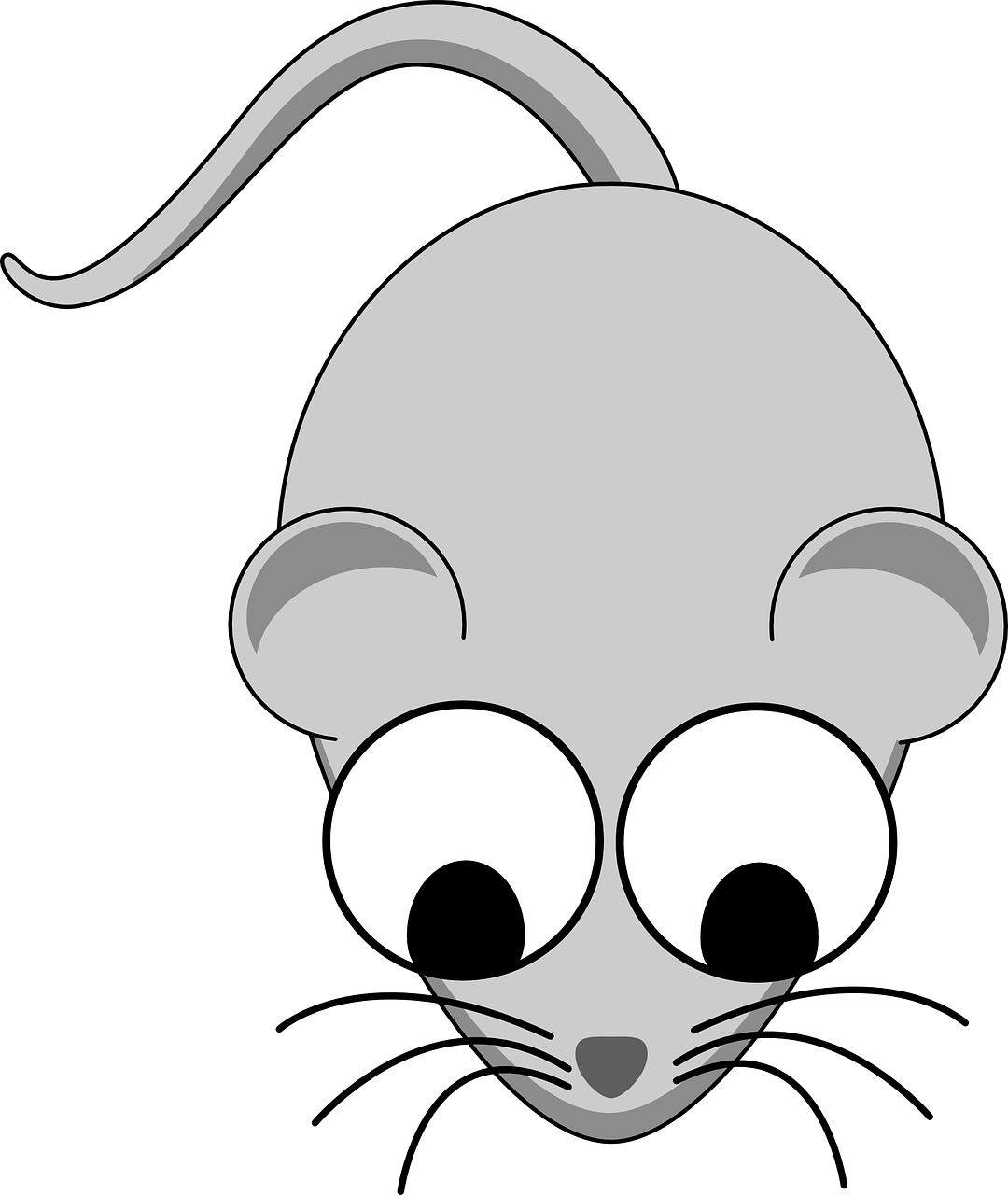 ______
______.
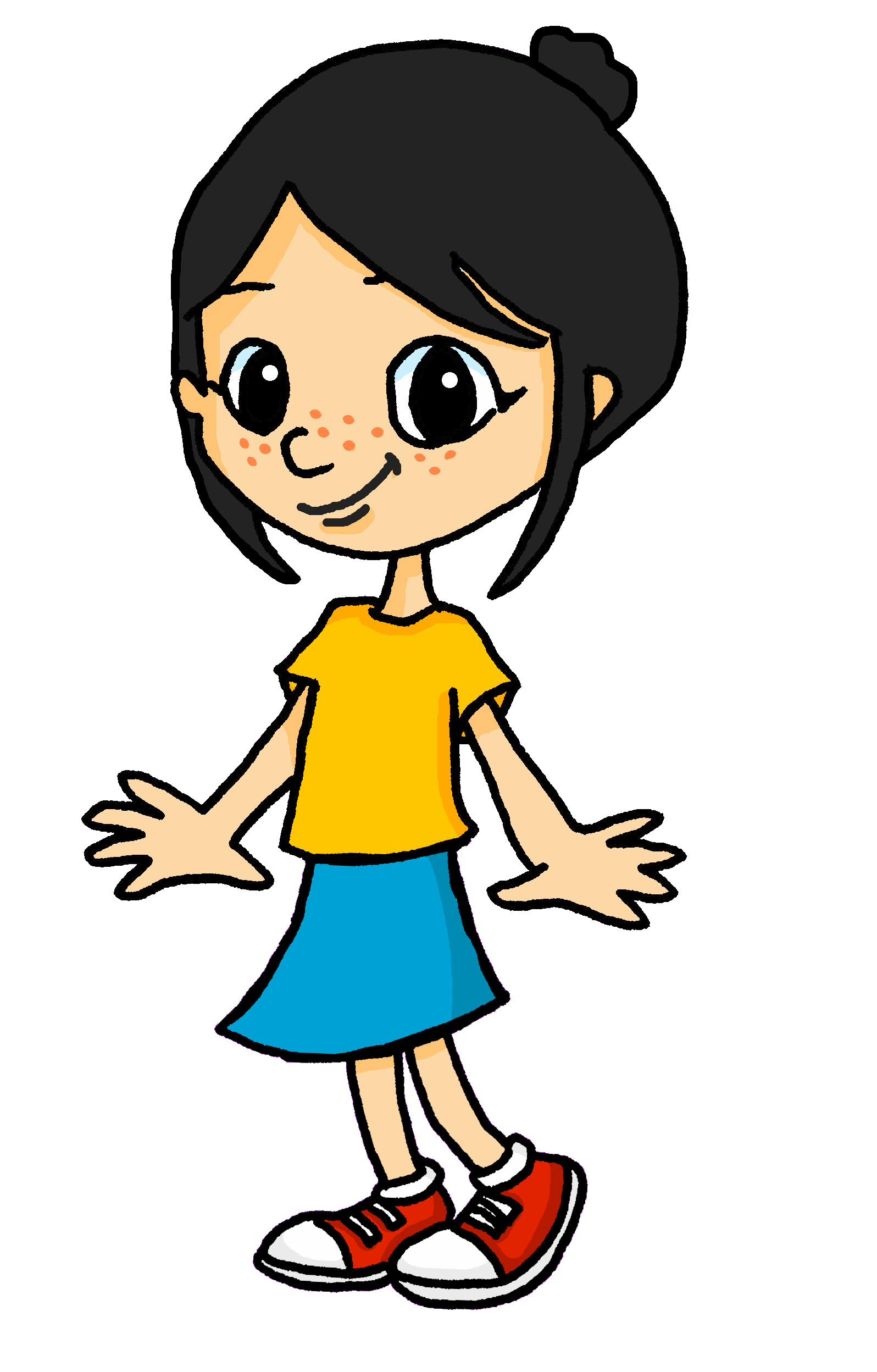 [Speaker Notes: Timing: 10 minutes (seven slides)

Aim: to practise written comprehension of 26 previously taught words in a longer context.

Procedure:
Ensure pupils understand the task.  They need to write the missing words from the right hand pages in English.
Click to reveal the answers.
Continue through the next five slides.]
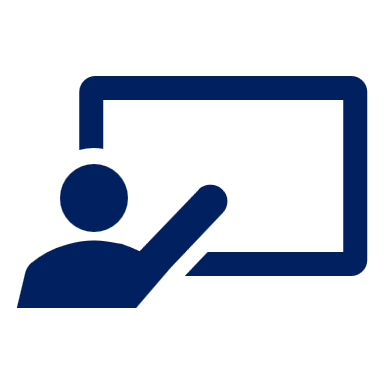 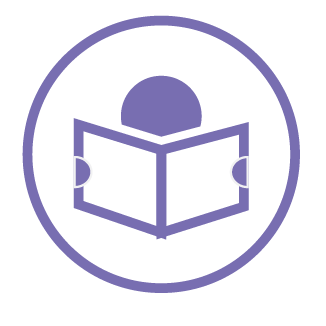 Lis le texte et écris les mots en anglais.
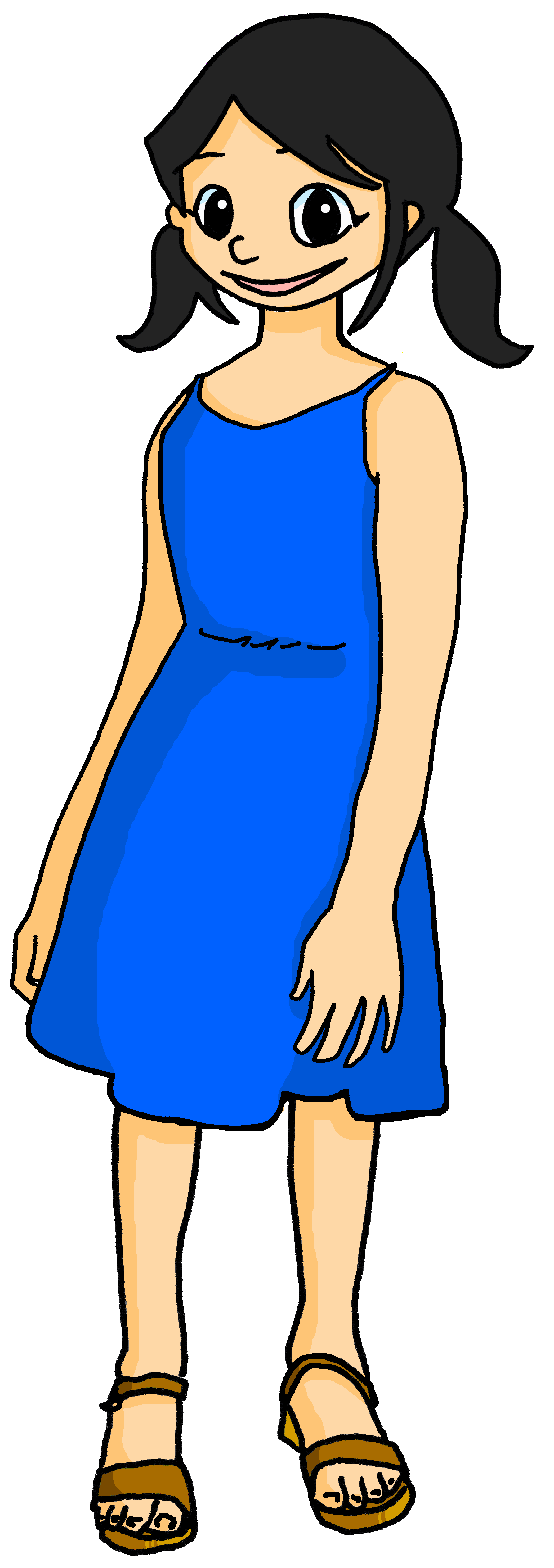 lire
« Salut ! Je suis Laurent » dit un serpent.
A snake says Hi!Soura says he is really different.
______
______
______
« Tu es bien différent » dit Soura.
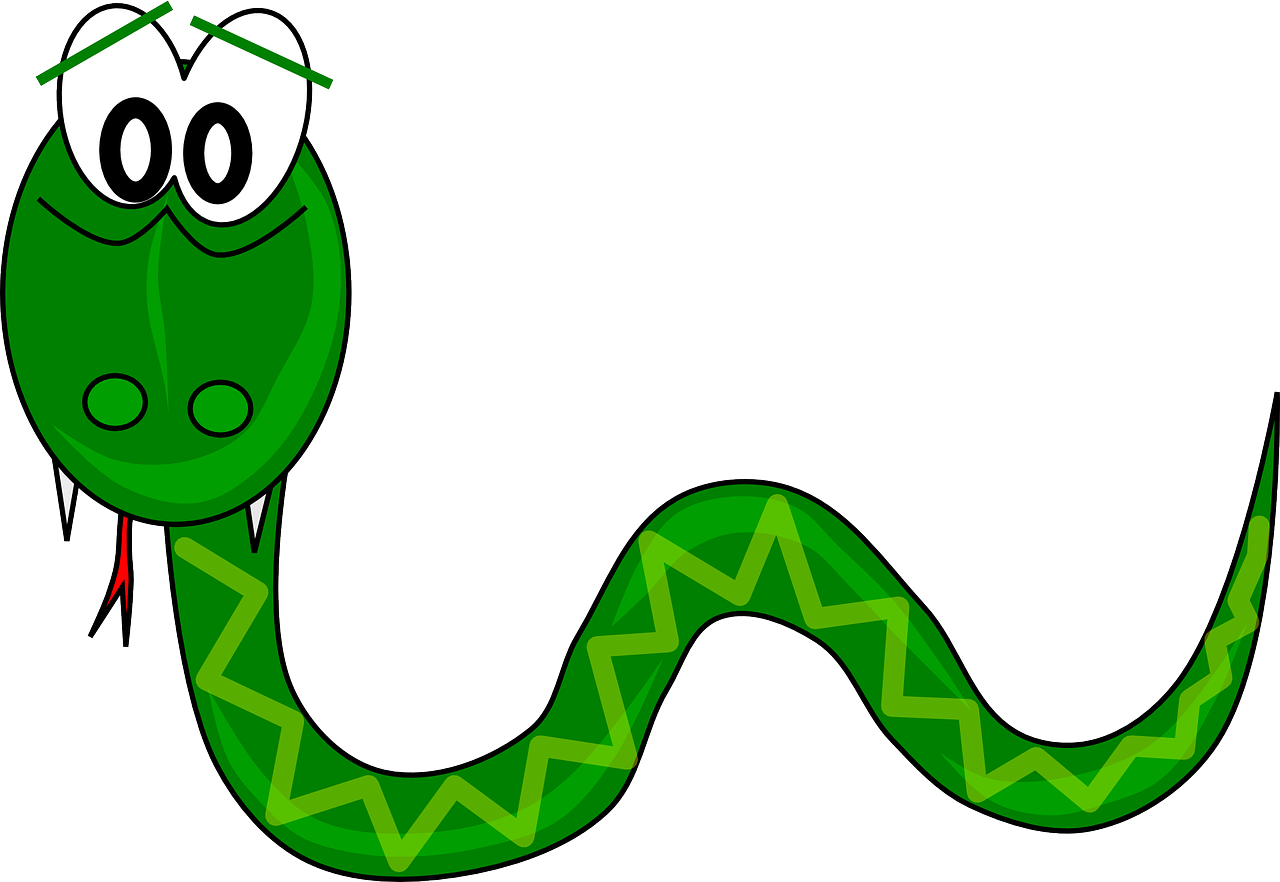 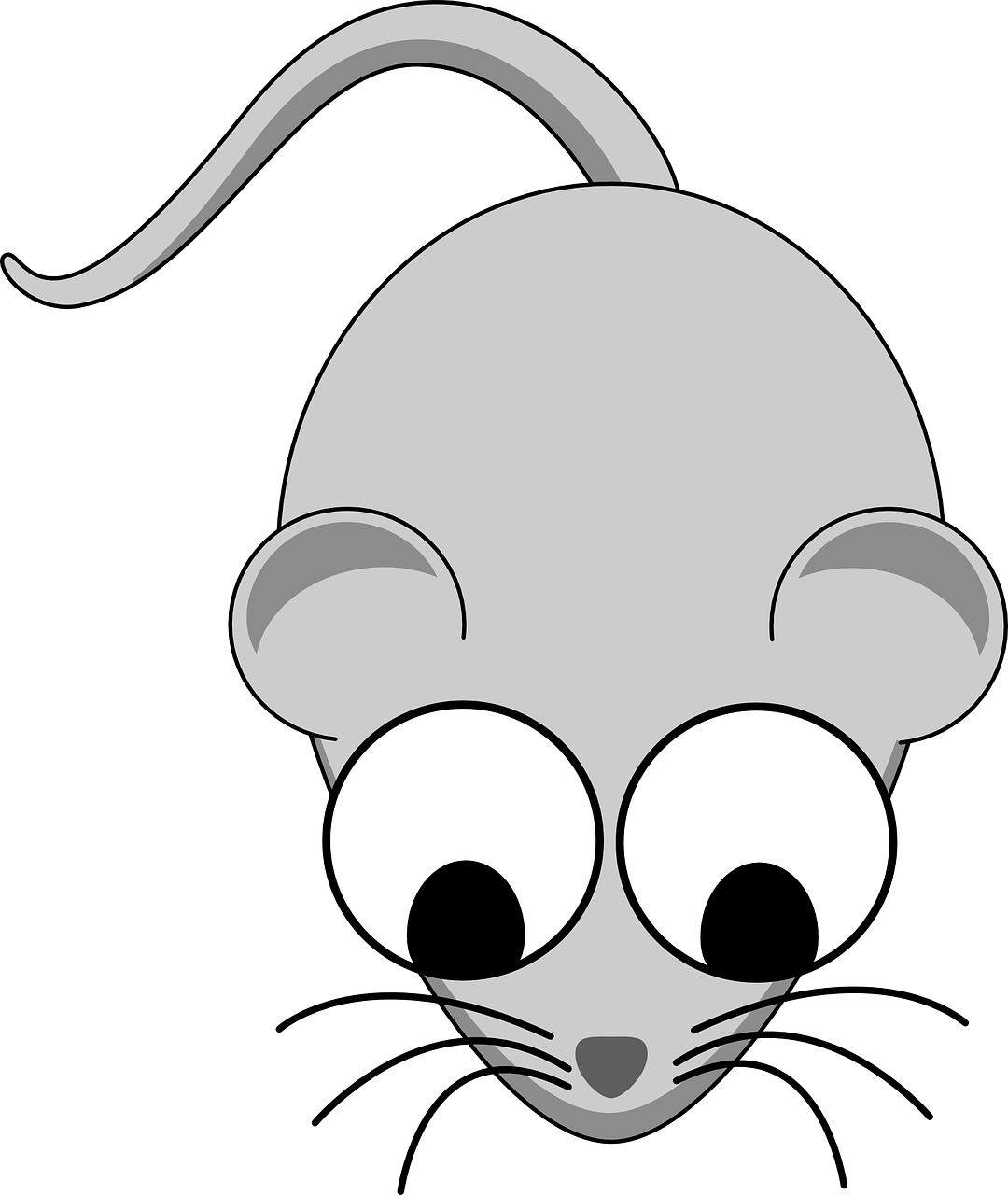 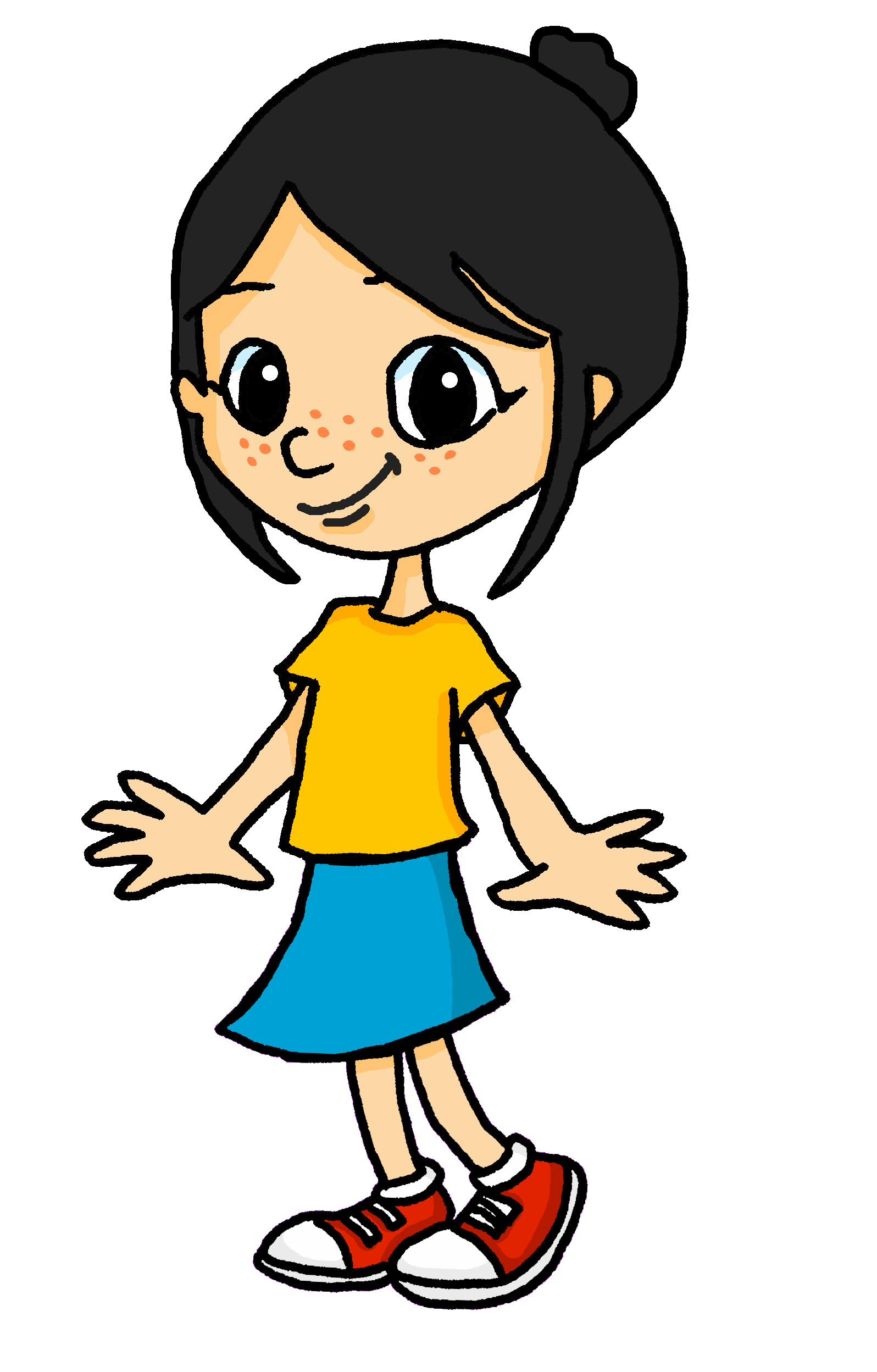 [Speaker Notes: [2/6]]
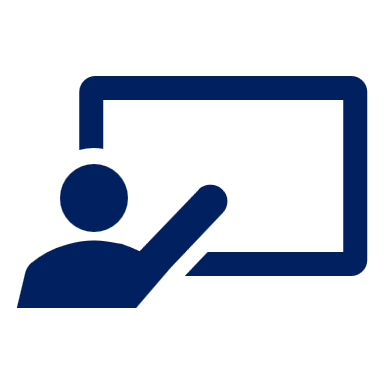 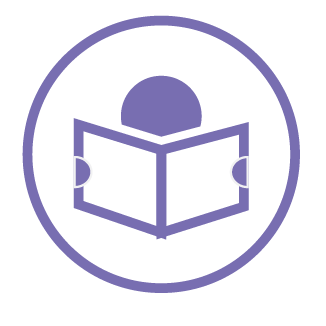 Lis le texte et écris les mots en anglais.
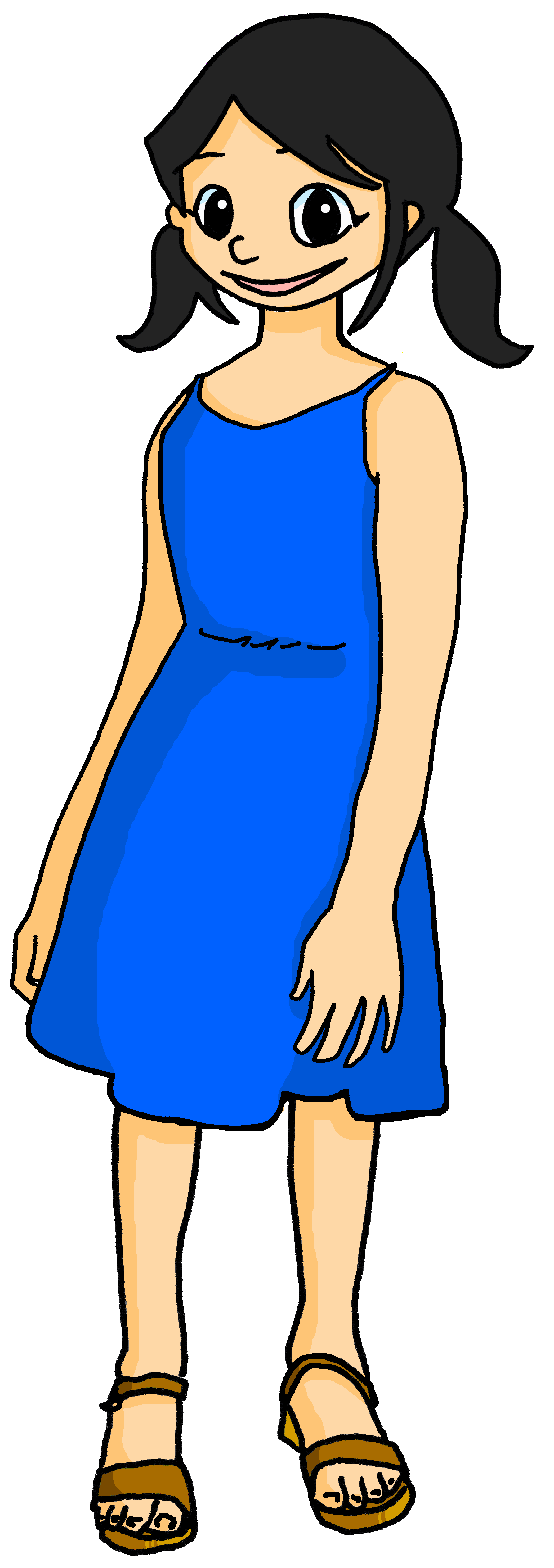 lire
« Salut, Soura ! Je suis Lulu » dit une tortue.
A tortoise called Lulu asks Soura if she is lost.
______
______.
Tu es perdue ?
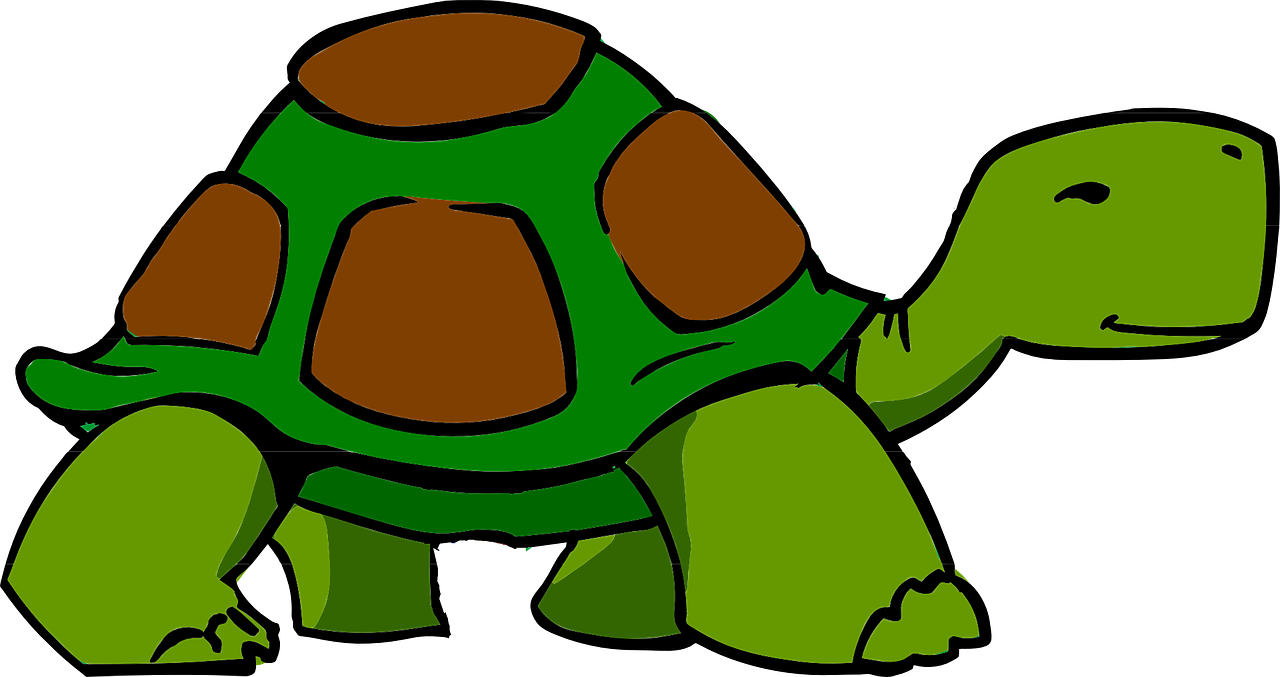 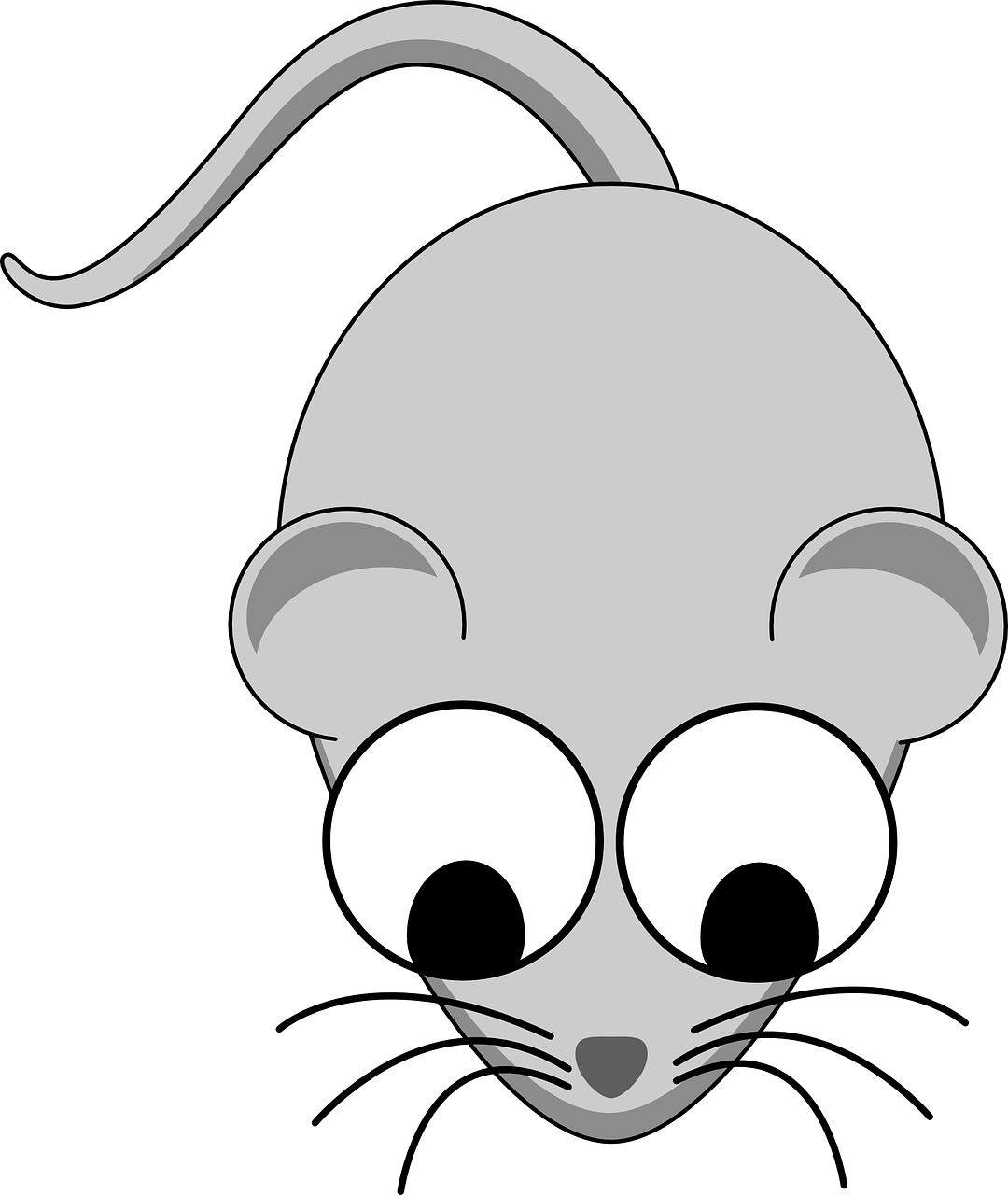 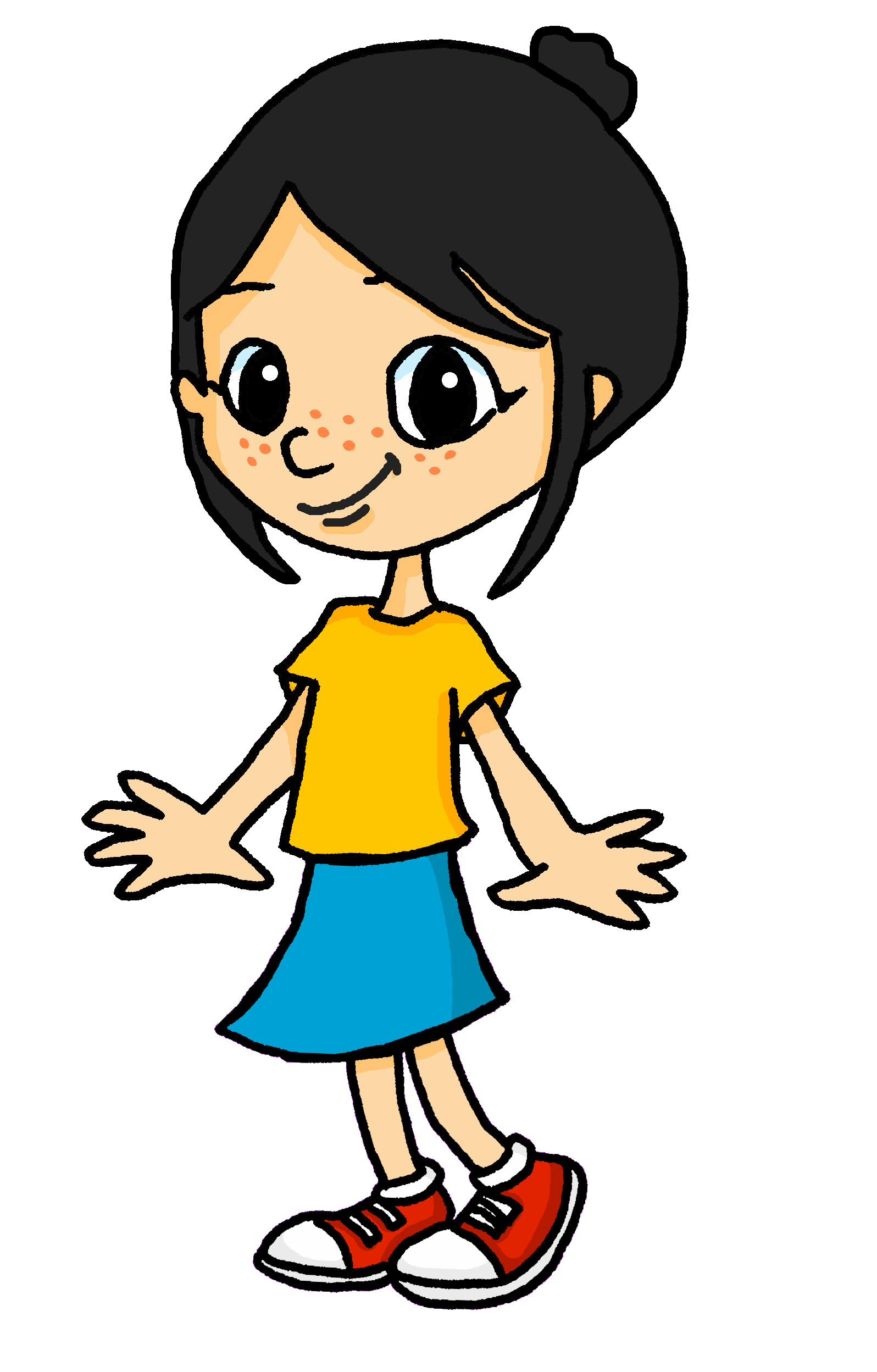 [Speaker Notes: [3/6]]
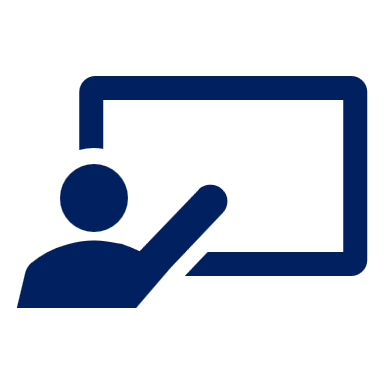 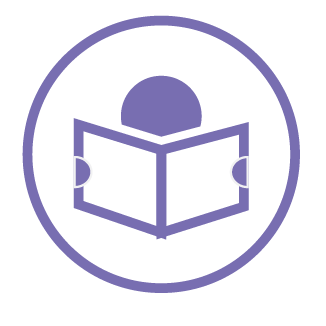 Lis le texte et écris les mots en anglais.
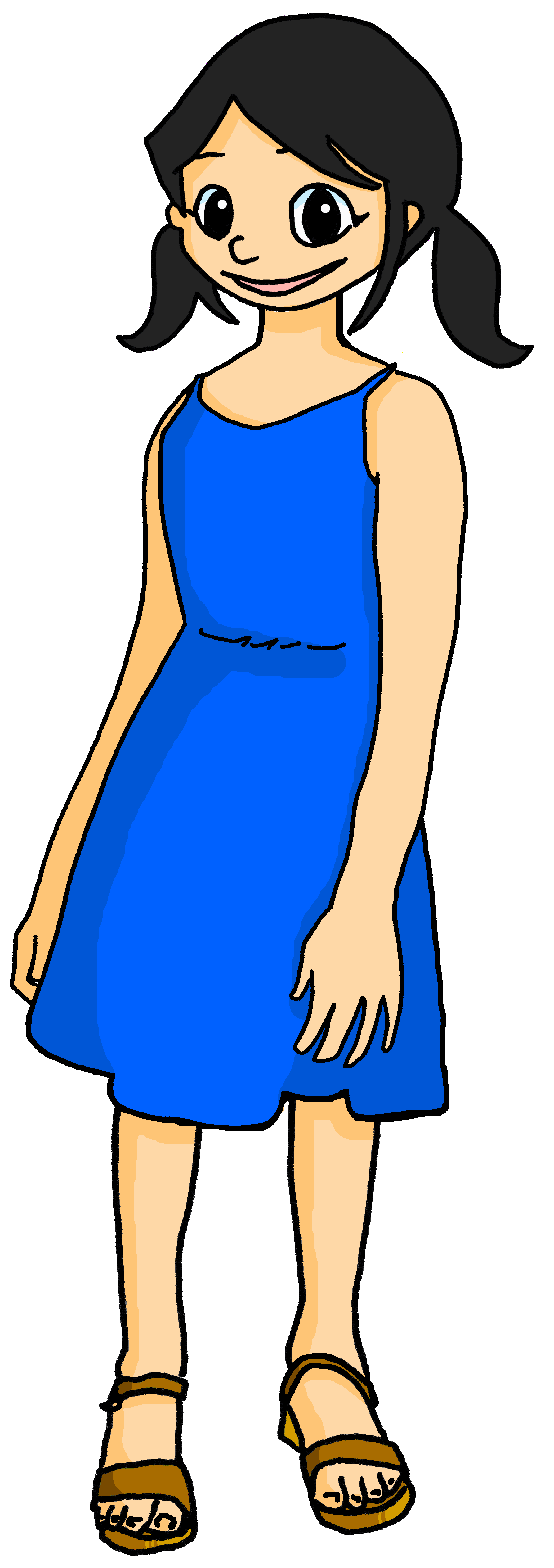 lire
« Bonjour ! Je suis Chantal » dit un cheval.
A horse  called Chantal says ‚hello!‘ and asks Soura if things are going badly.
______
______
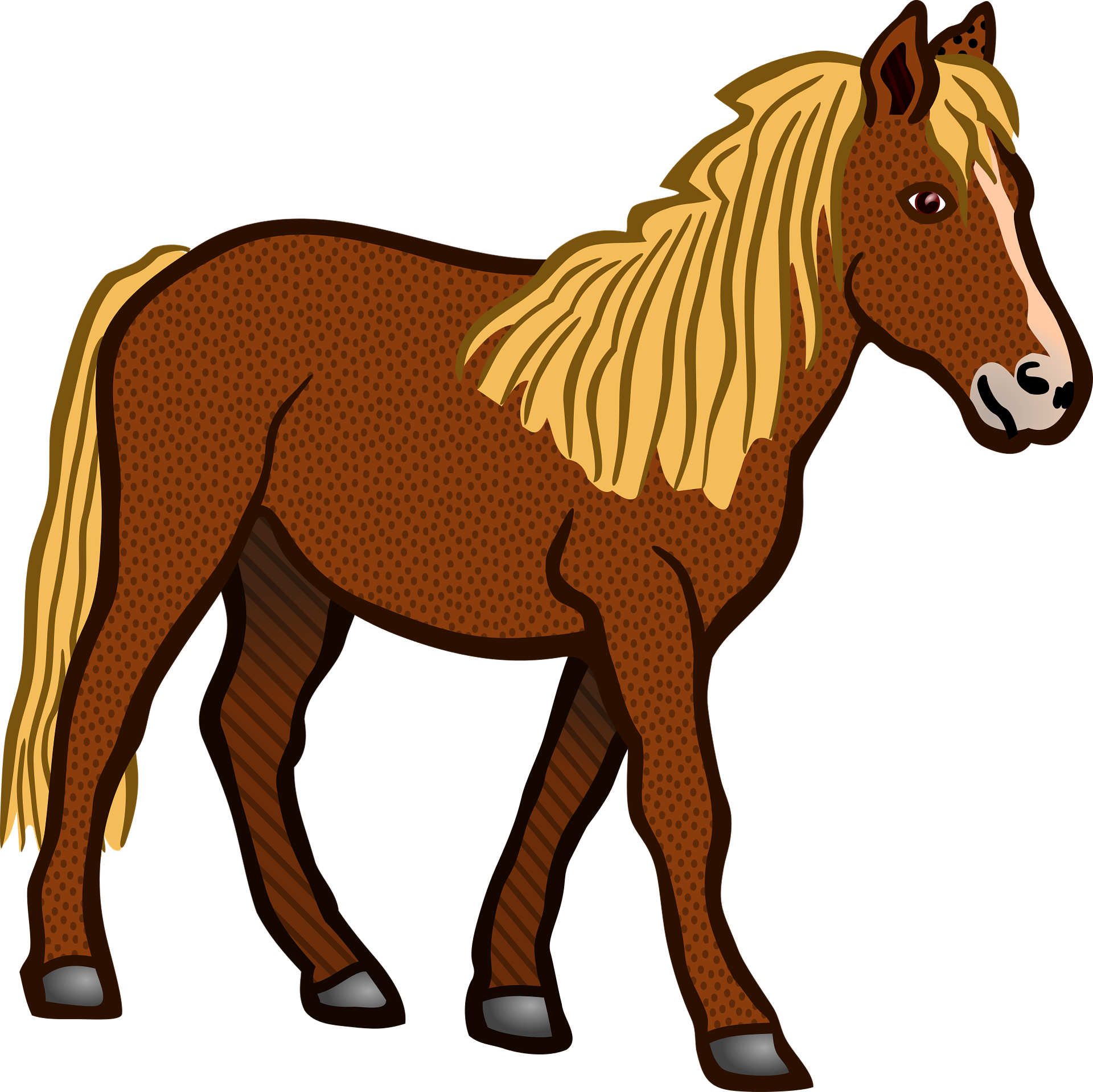 Ça va mal ?
______
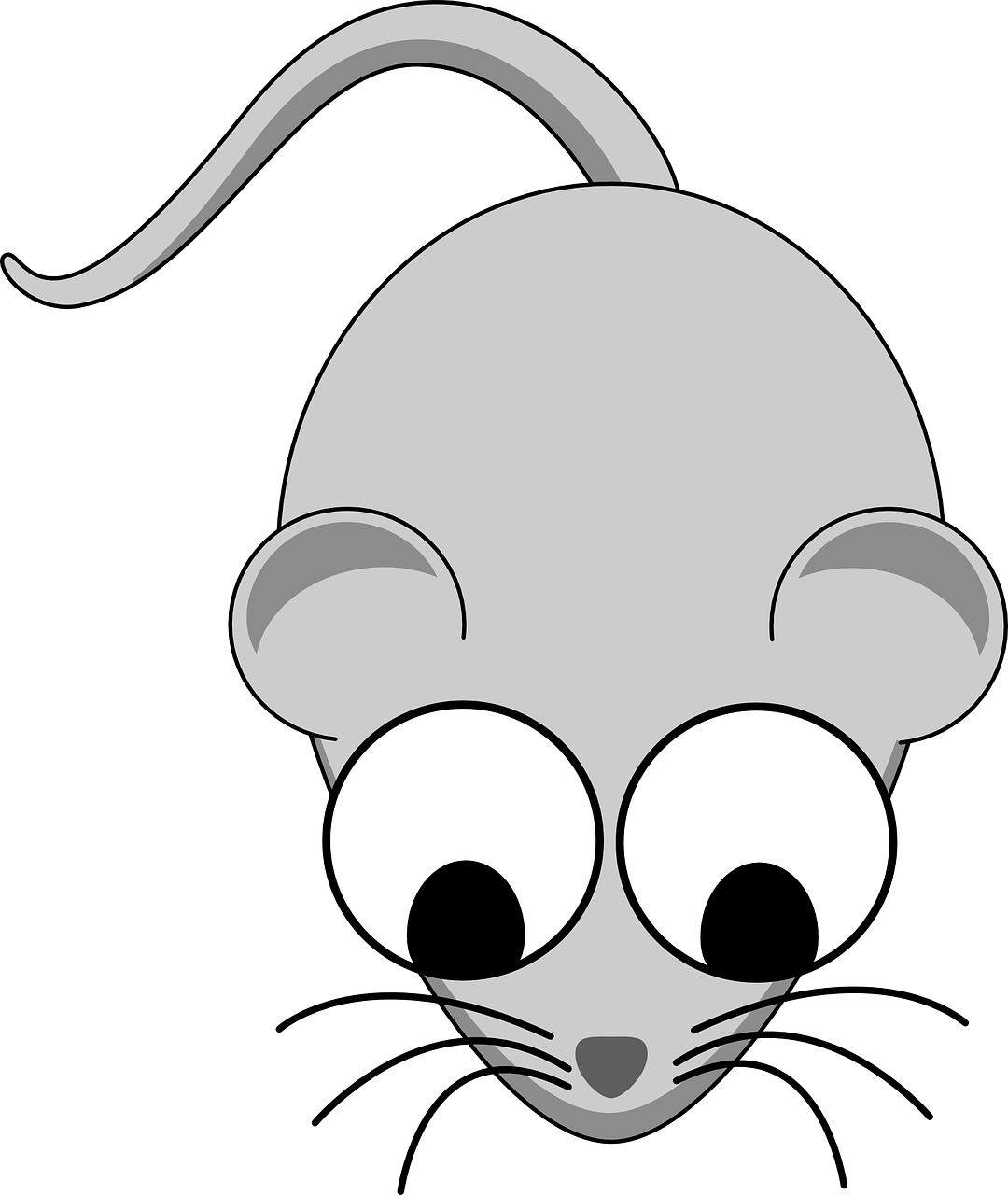 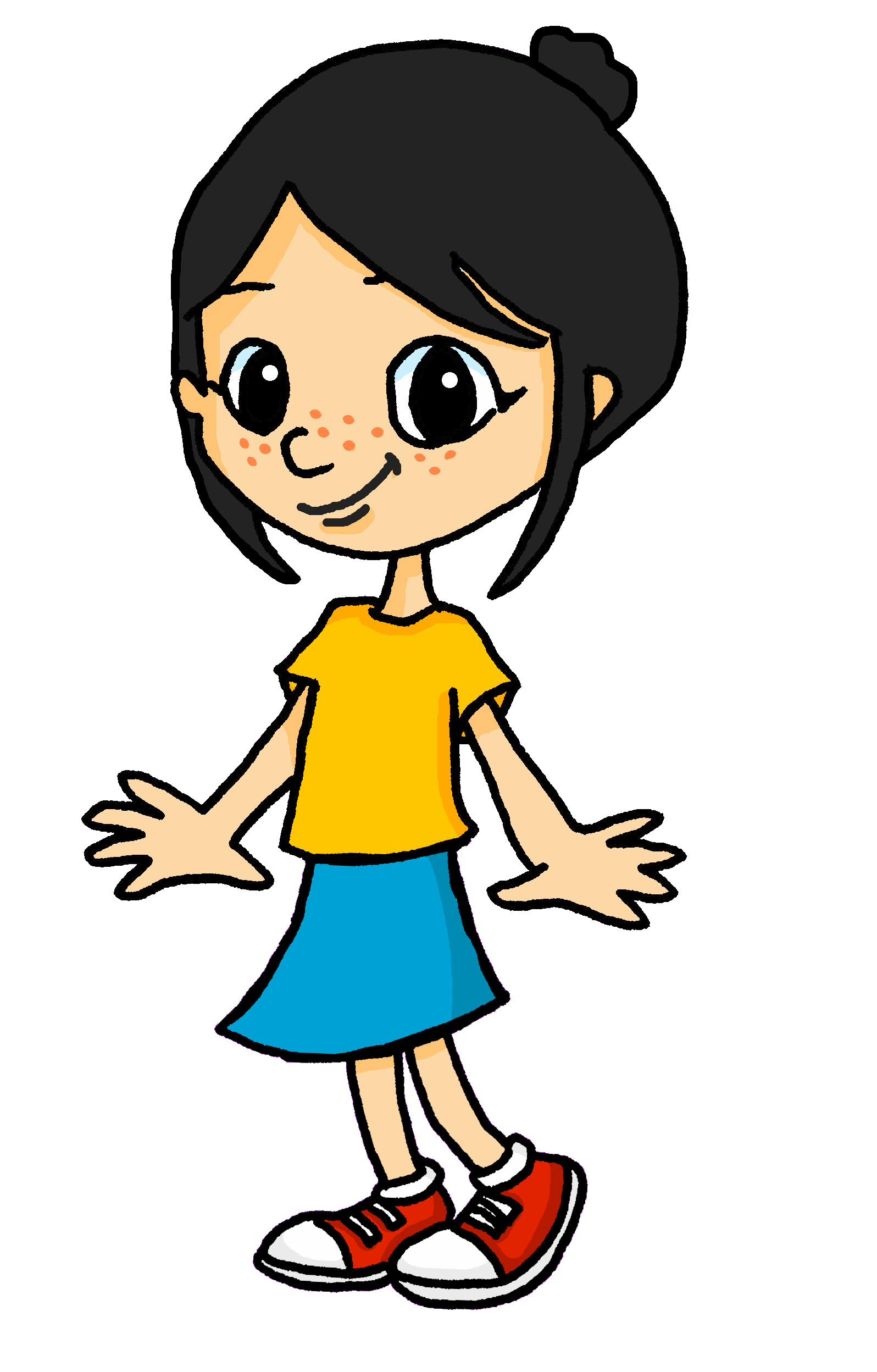 [Speaker Notes: [4/6]]
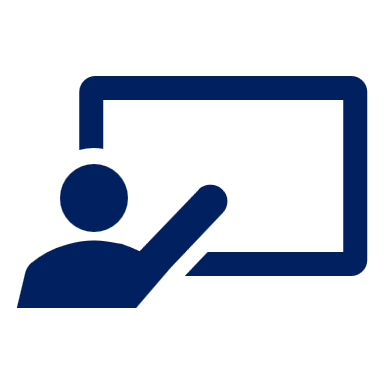 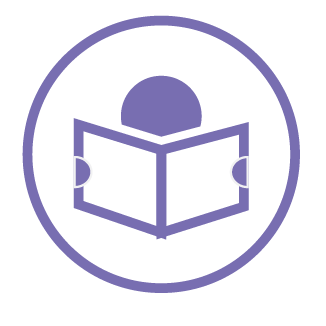 Lis le texte et écris les mots en anglais.
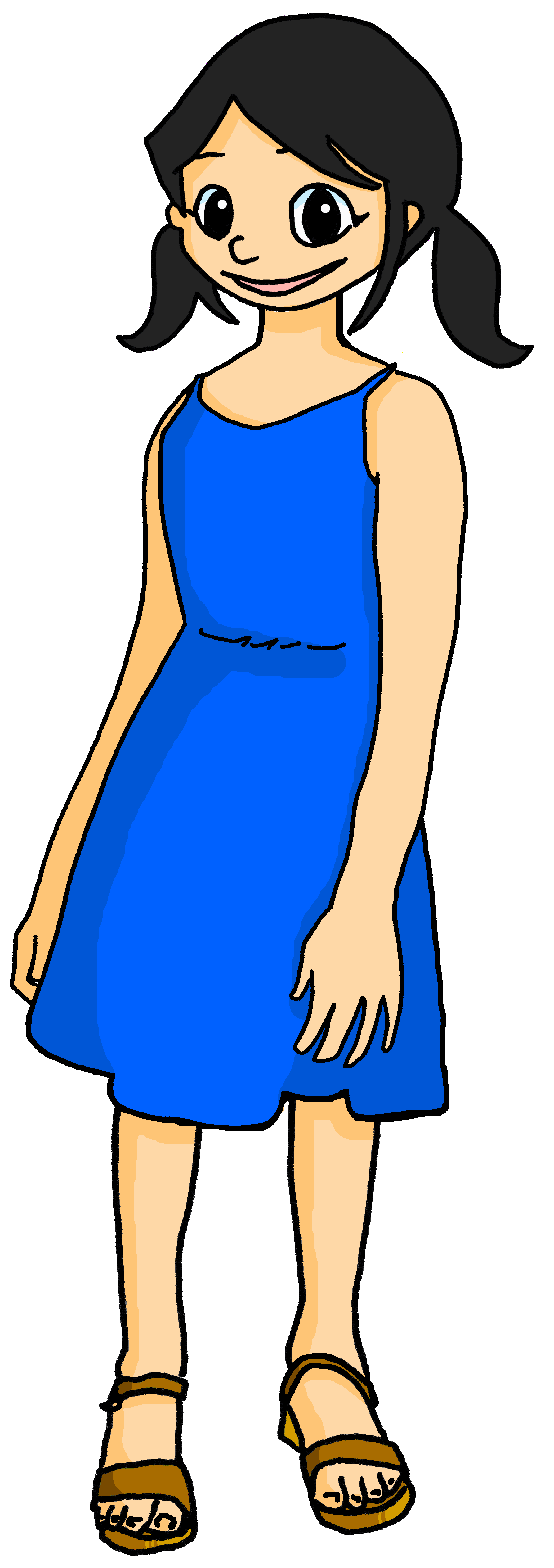 lire
Soura meets an elephant.  She says he is   slow   but     intelligent.
______
« Salut ! Je suis Roman » dit un élephant.
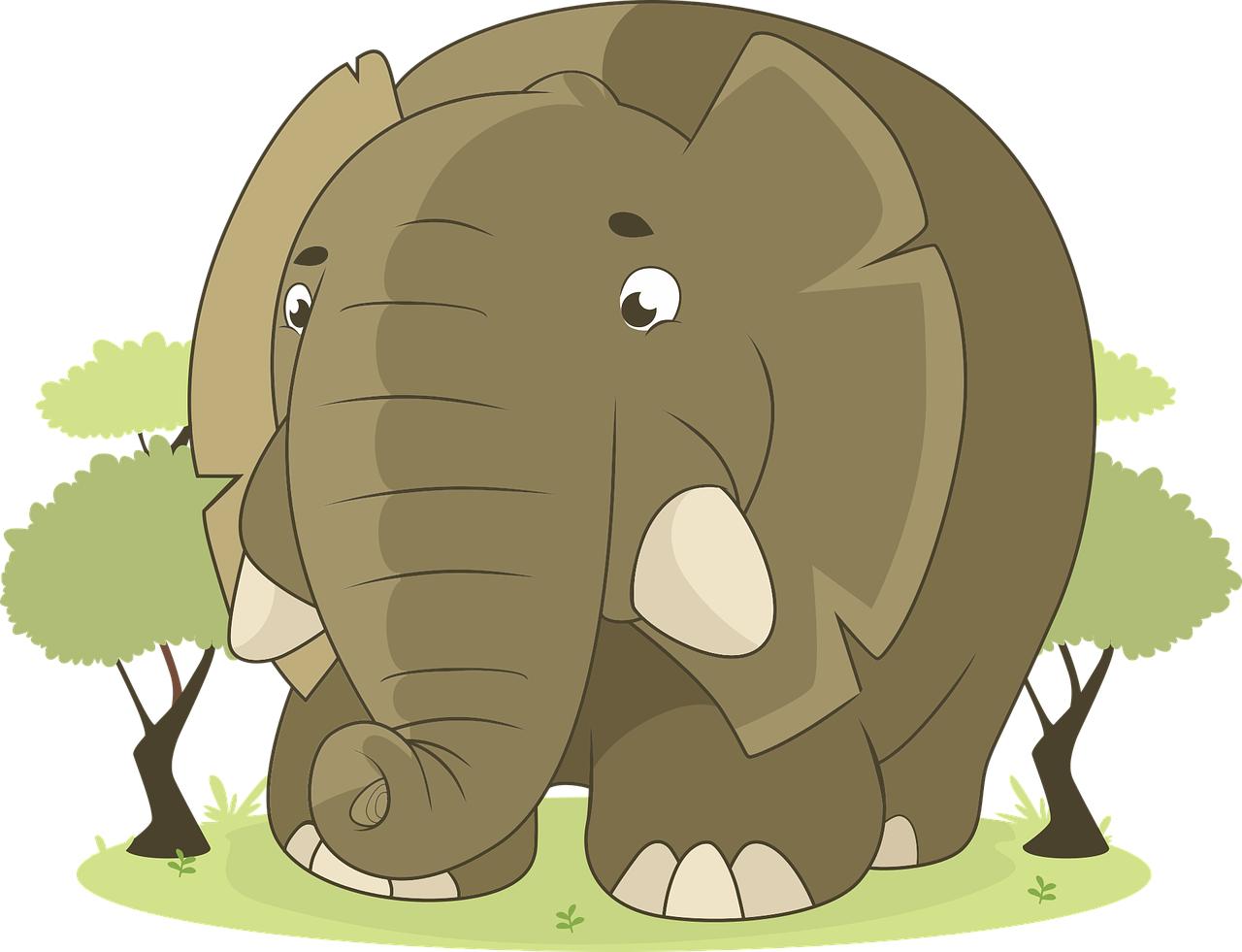 ______
______
Oh ! Tu es lent mais intelligent.
______
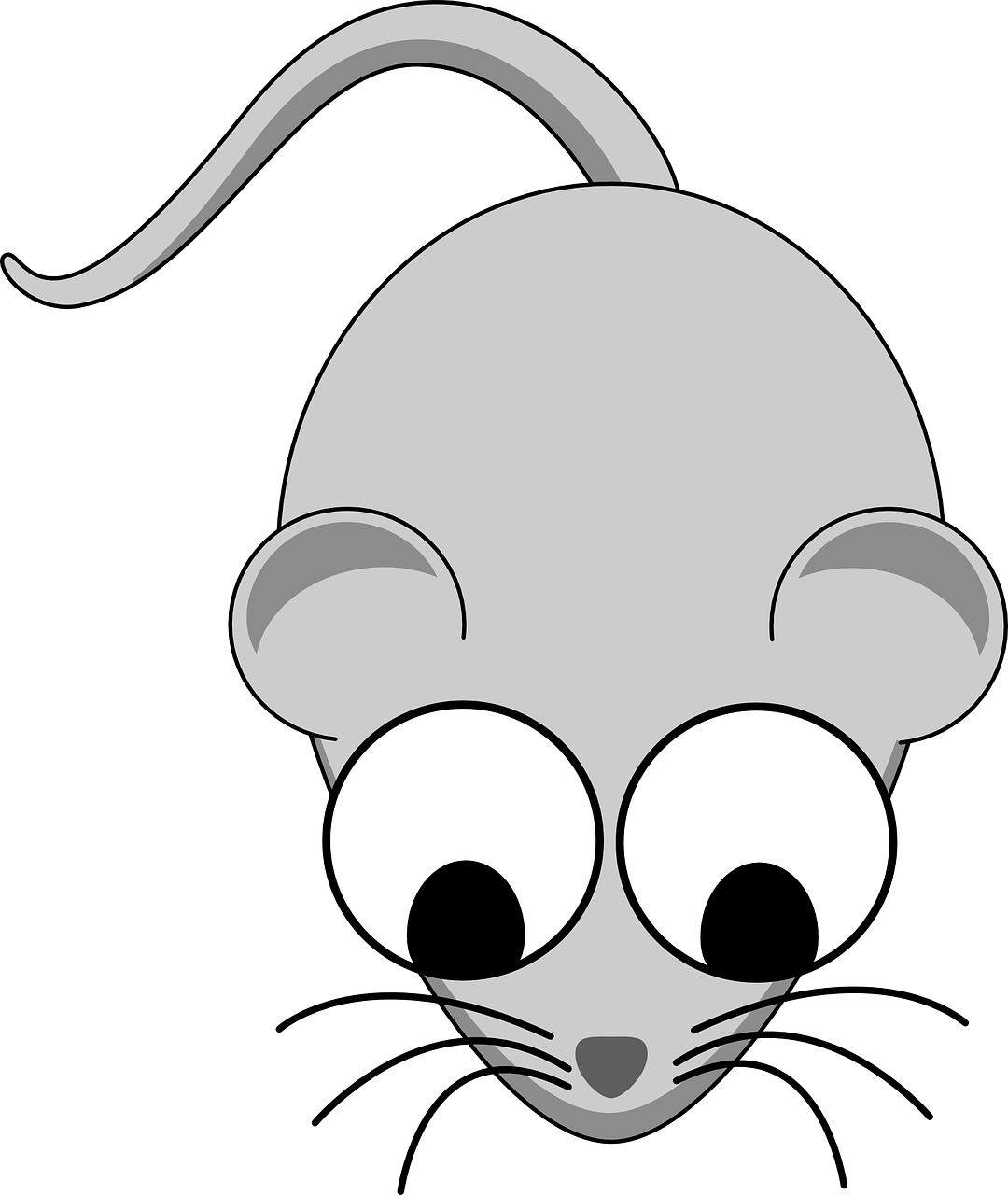 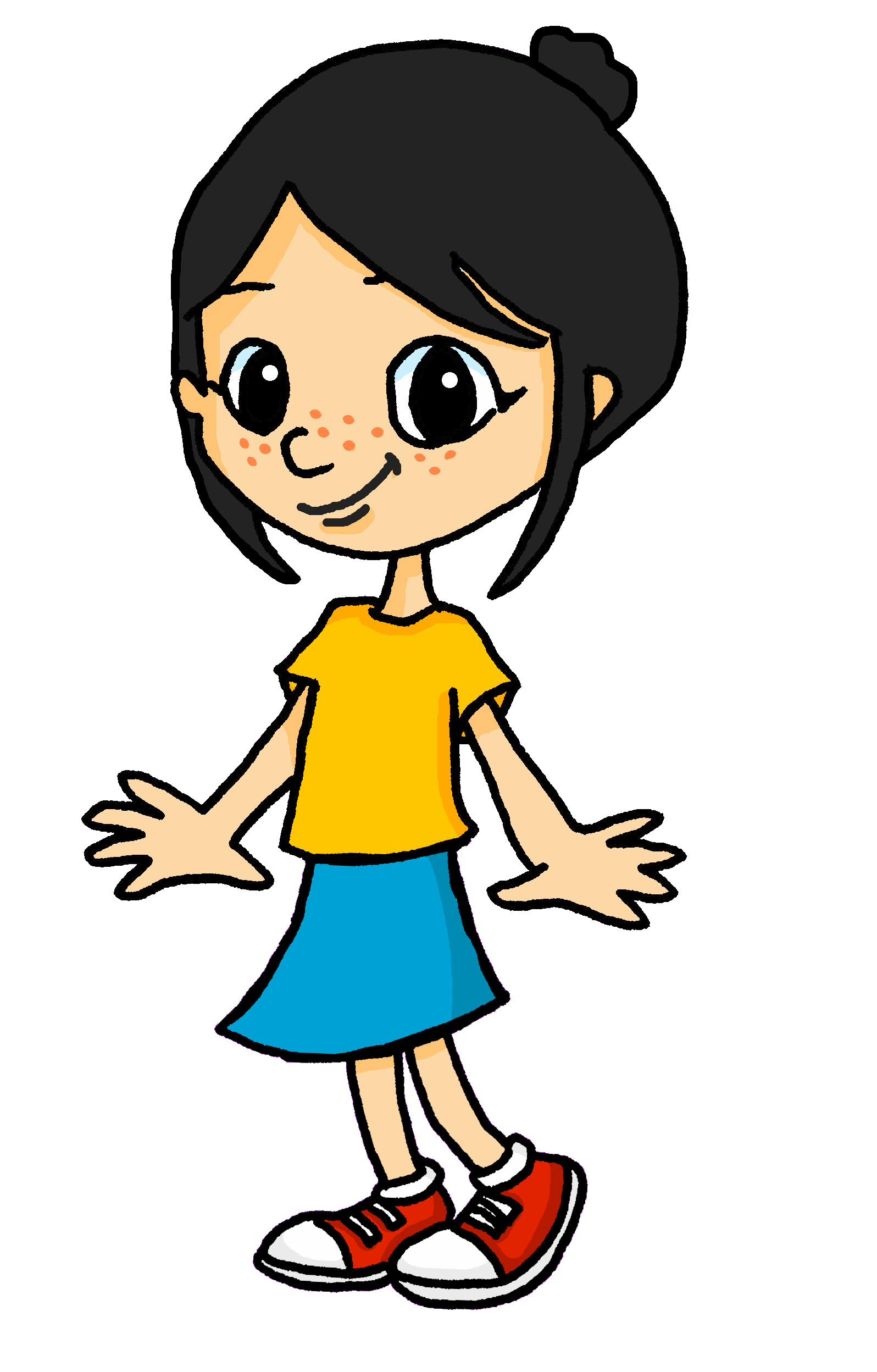 [Speaker Notes: [5/6]]
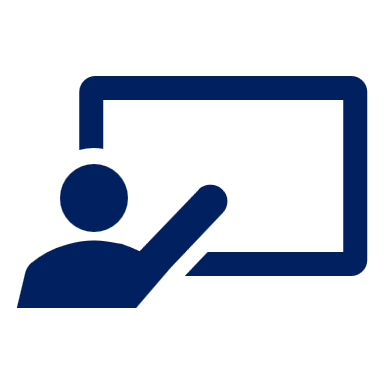 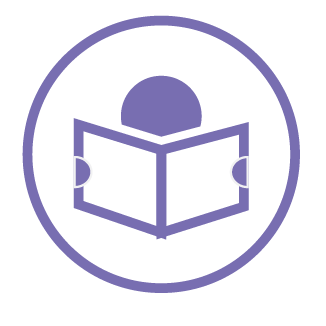 Lis le texte et écris les mots en anglais.
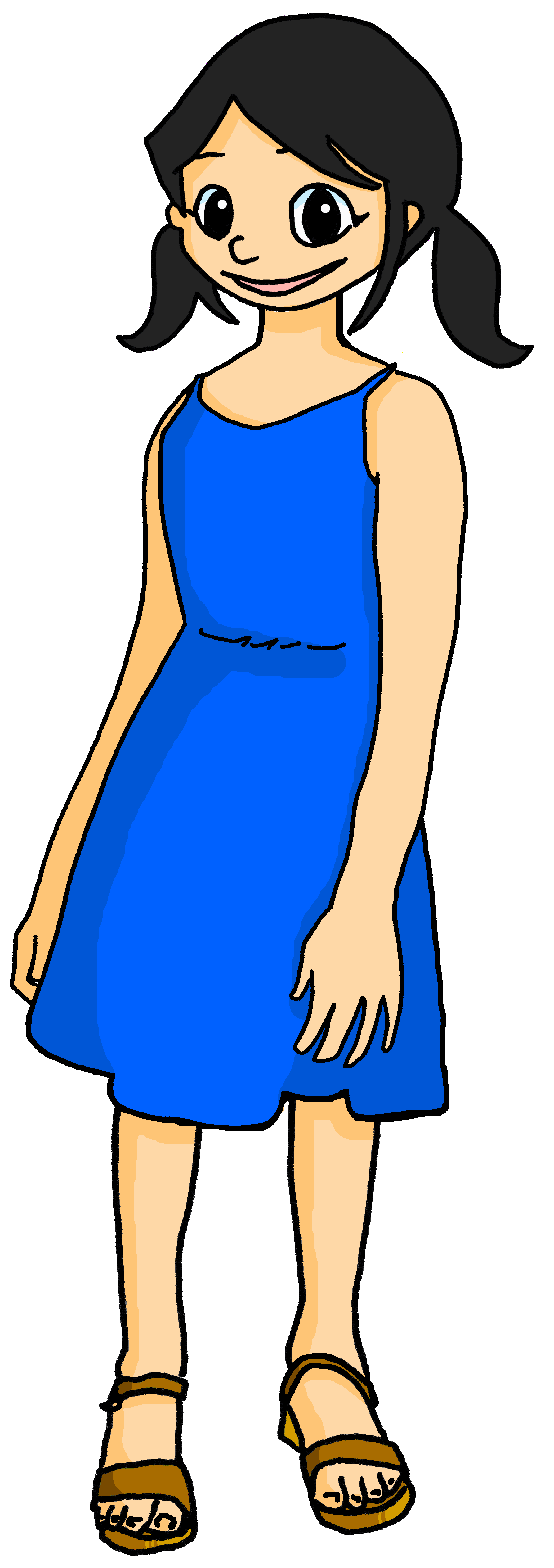 lire
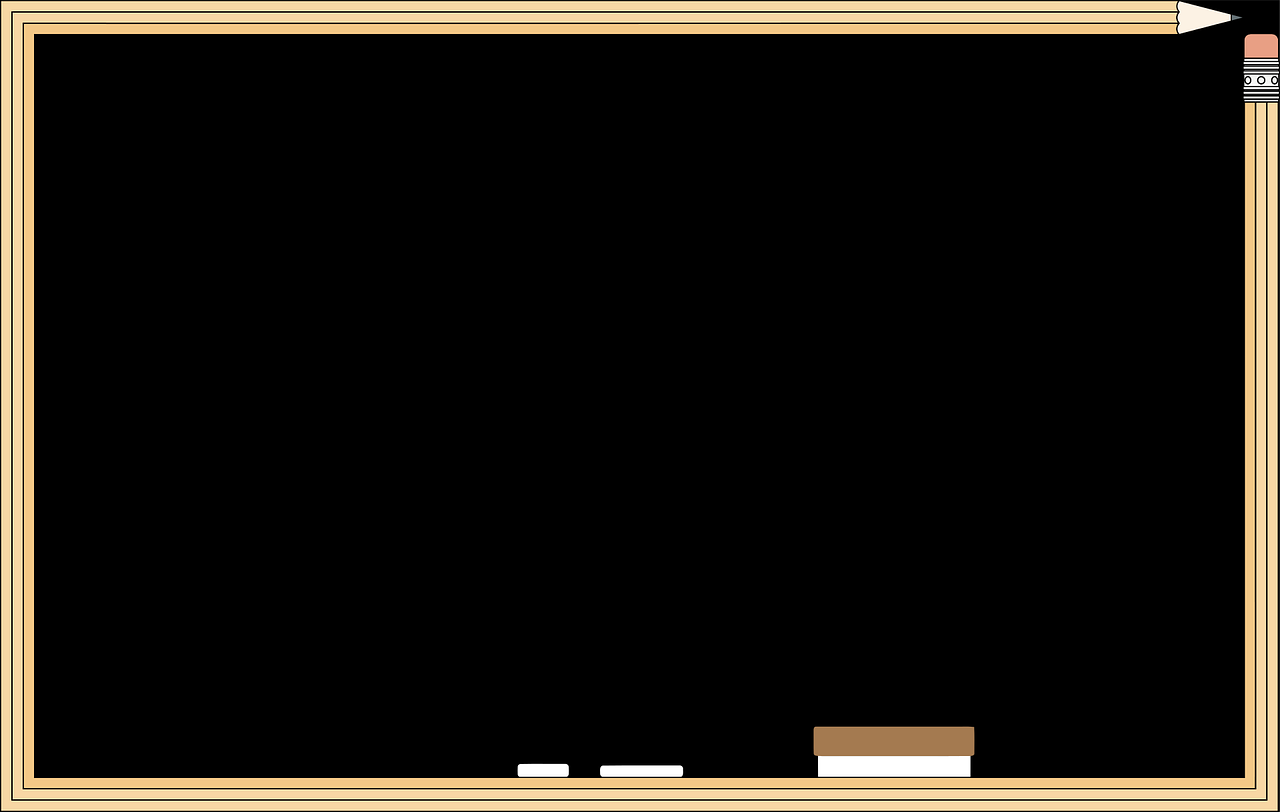 Soura looks at her friends. 
She feels happy.She listens to the teacher.
She is  ready    for    school.
______
Je regarde mes amis.Je suis heureuse.J’écoute la professeure.Je suis prête pour l’école.
______
______
______
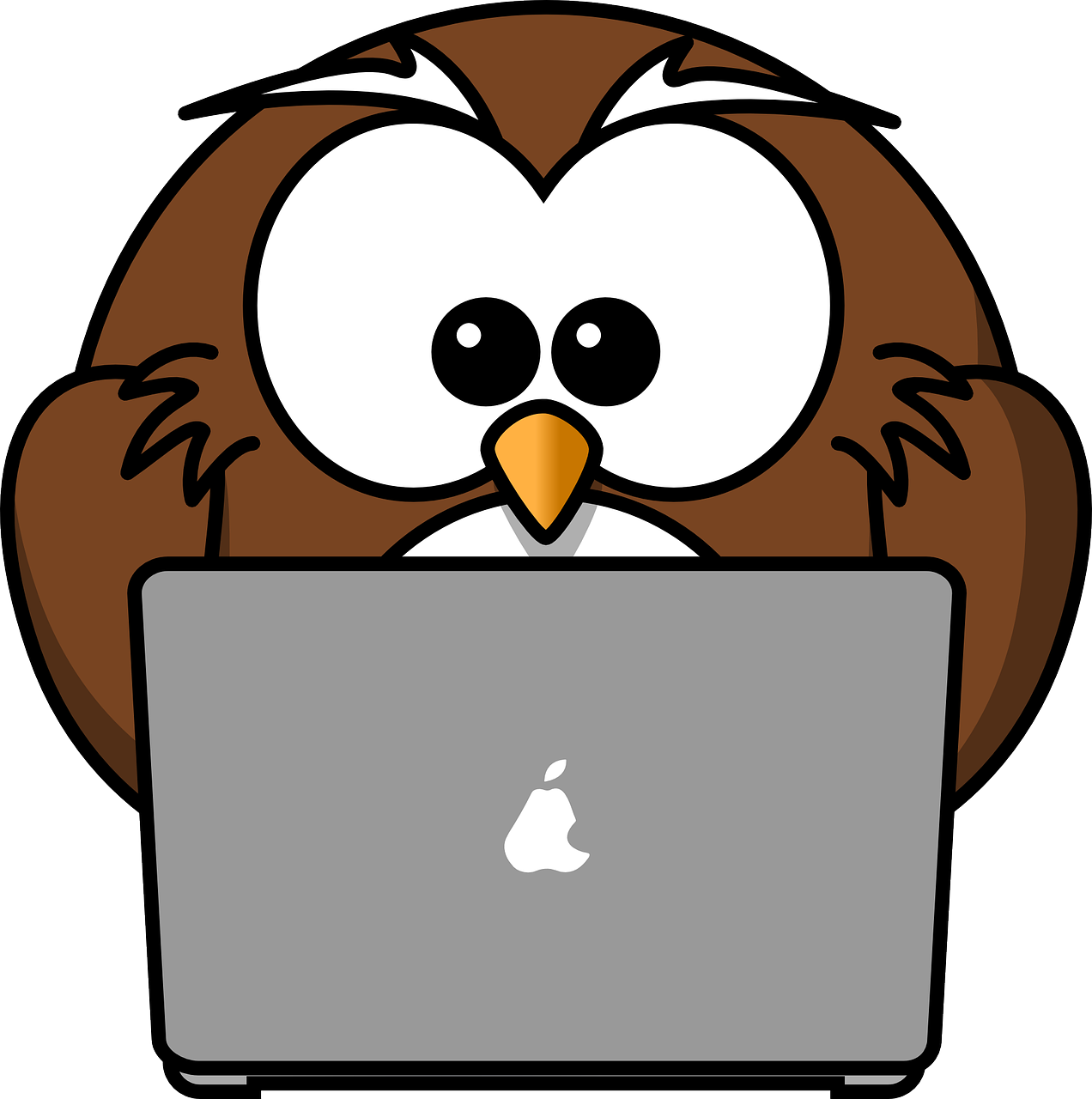 ______
______
_____
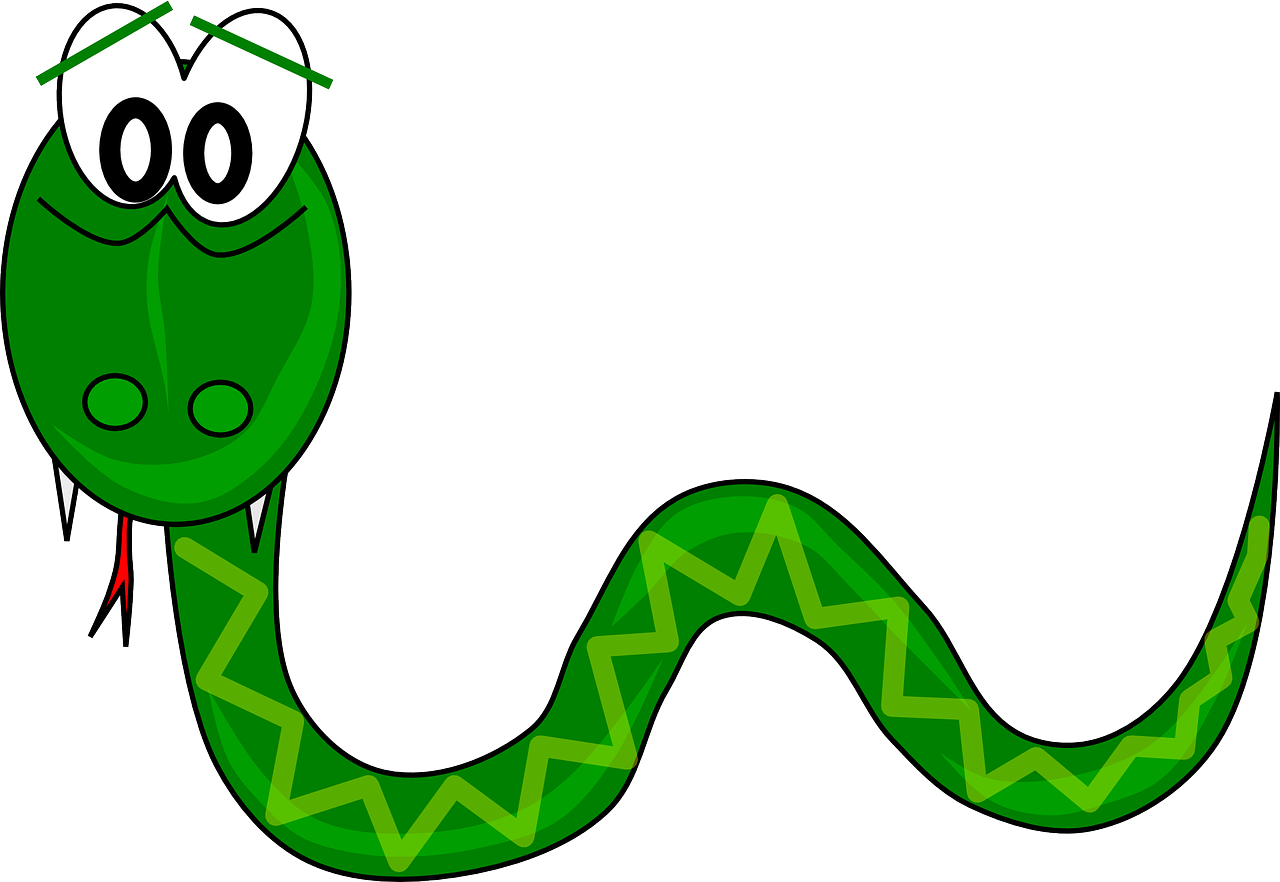 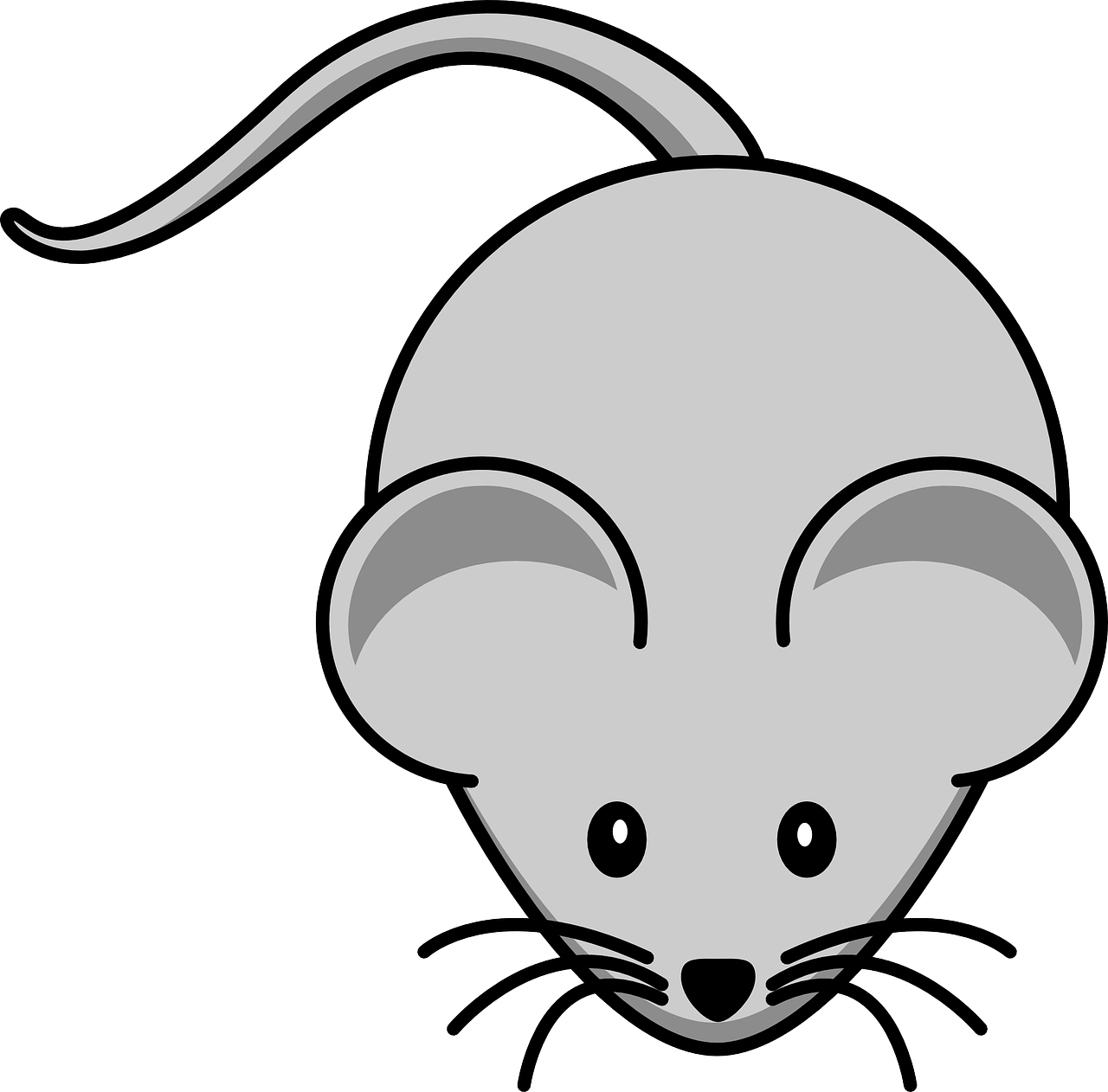 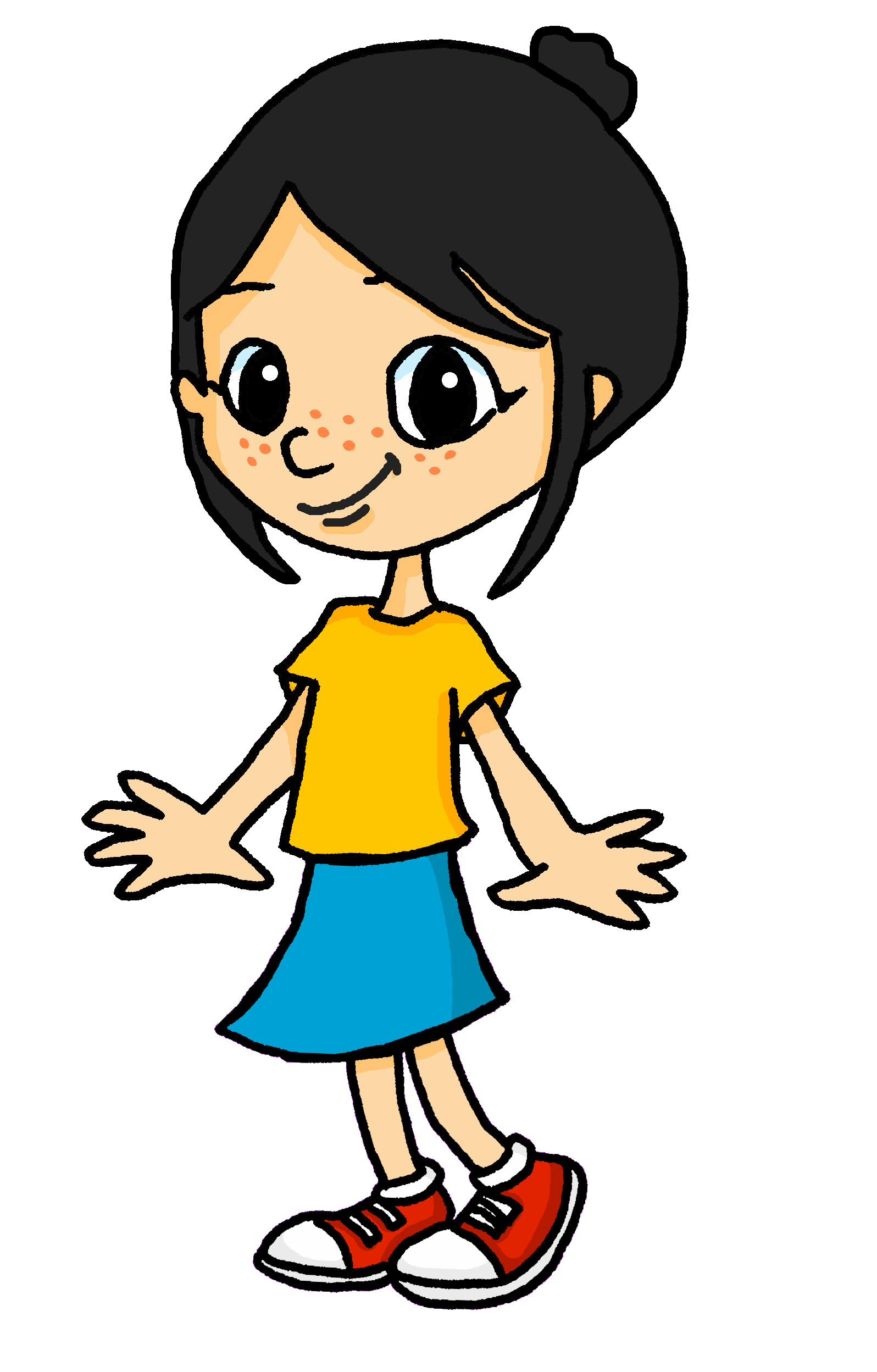 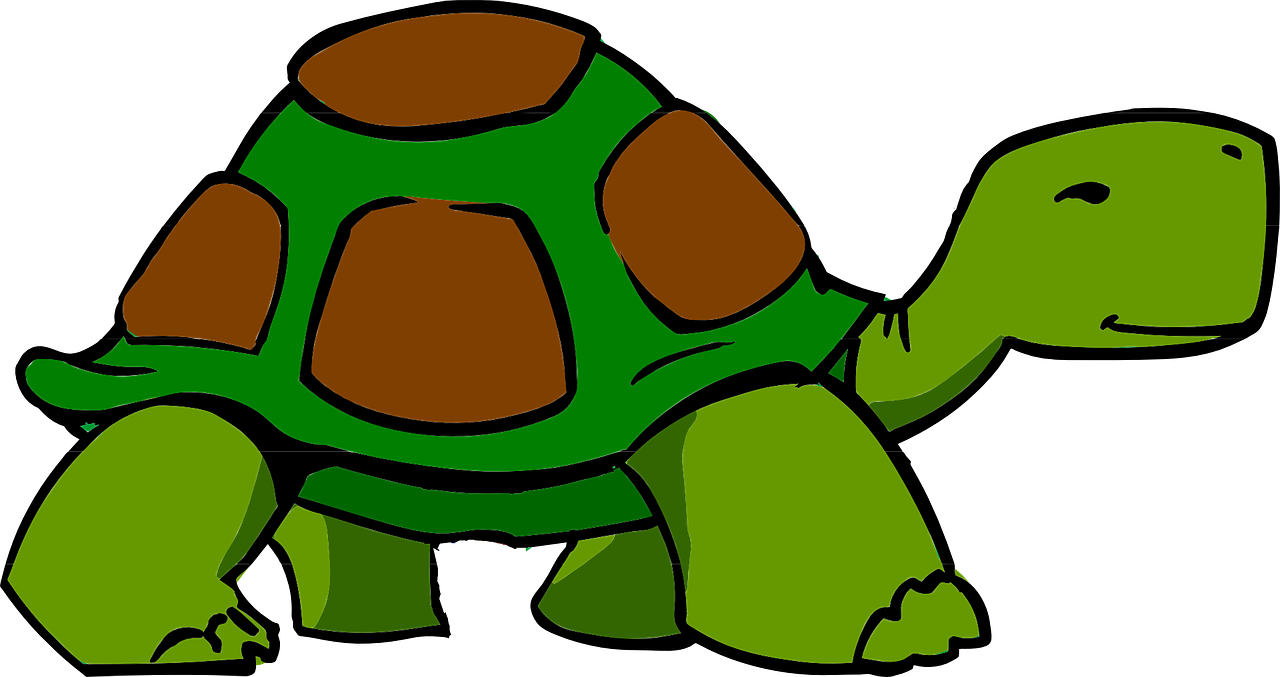 [Speaker Notes: [6/6]]
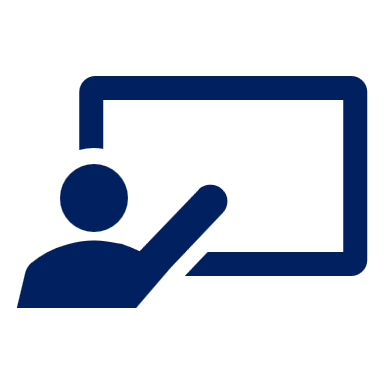 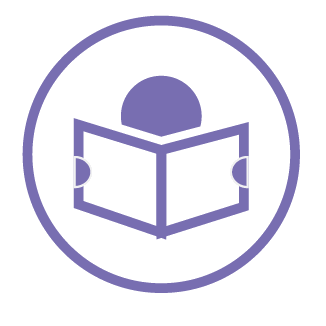 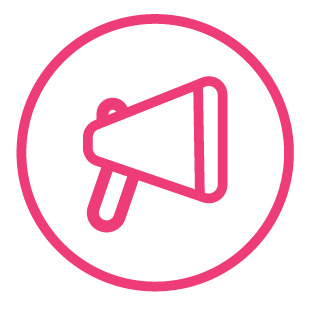 Lis le texte en français et en anglais.
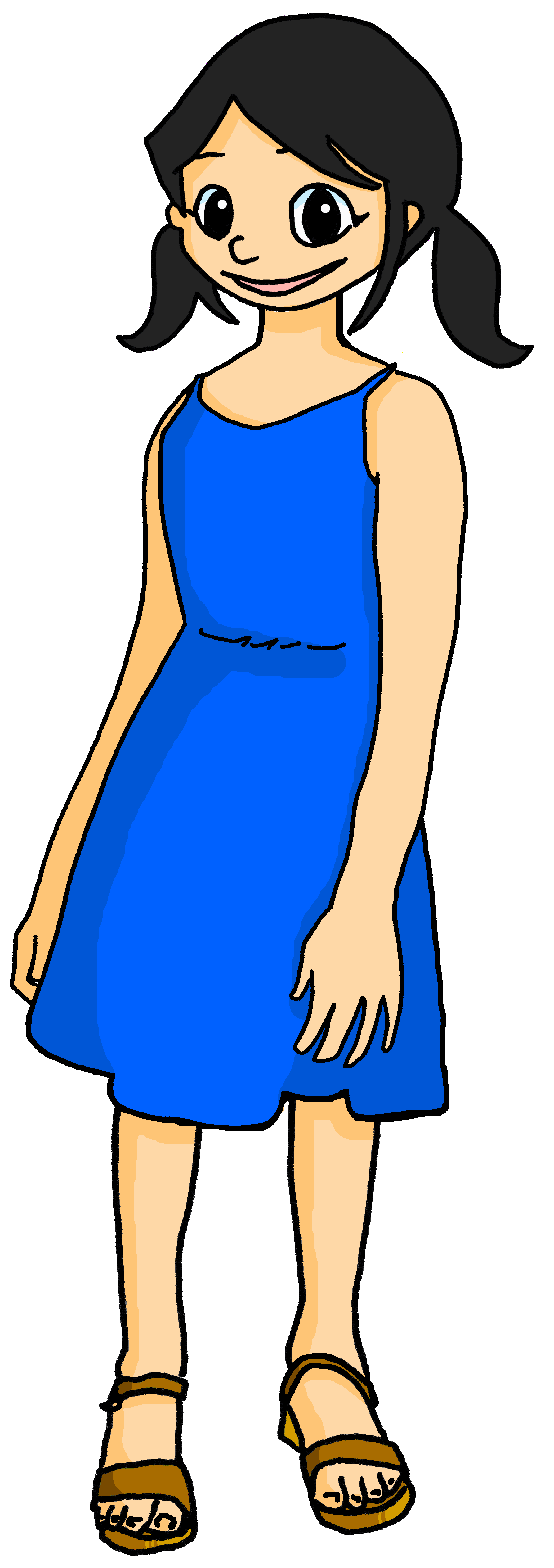 Eugénie wants to hear the whole story again.Can you read it aloud for her?
parler
lire
Soura la souris passe le premier jour à l’école.« Oh ! Je suis seule.  Je suis perdue.  Je suis très inquiète.  Je cherche un ami ou une amie. »« Salut ! Je suis Laurent » dit un serpent.
« Tu es bien différent » dit Soura.
« Salut, Soura ! Je suis Lulu » dit une tortue.
« Tu es perdue ? »
« Bonjour ! Je suis Chantal » dit un cheval.
« Ça va mal ? »
« Salut ! Je suis Roman » dit un élephant.« Oh ! Tu es lent mais intelligent. »
« Je regarde mes amis. Je suis heureuse.J’écoute la professeure. Je suis prête pour l’école. »
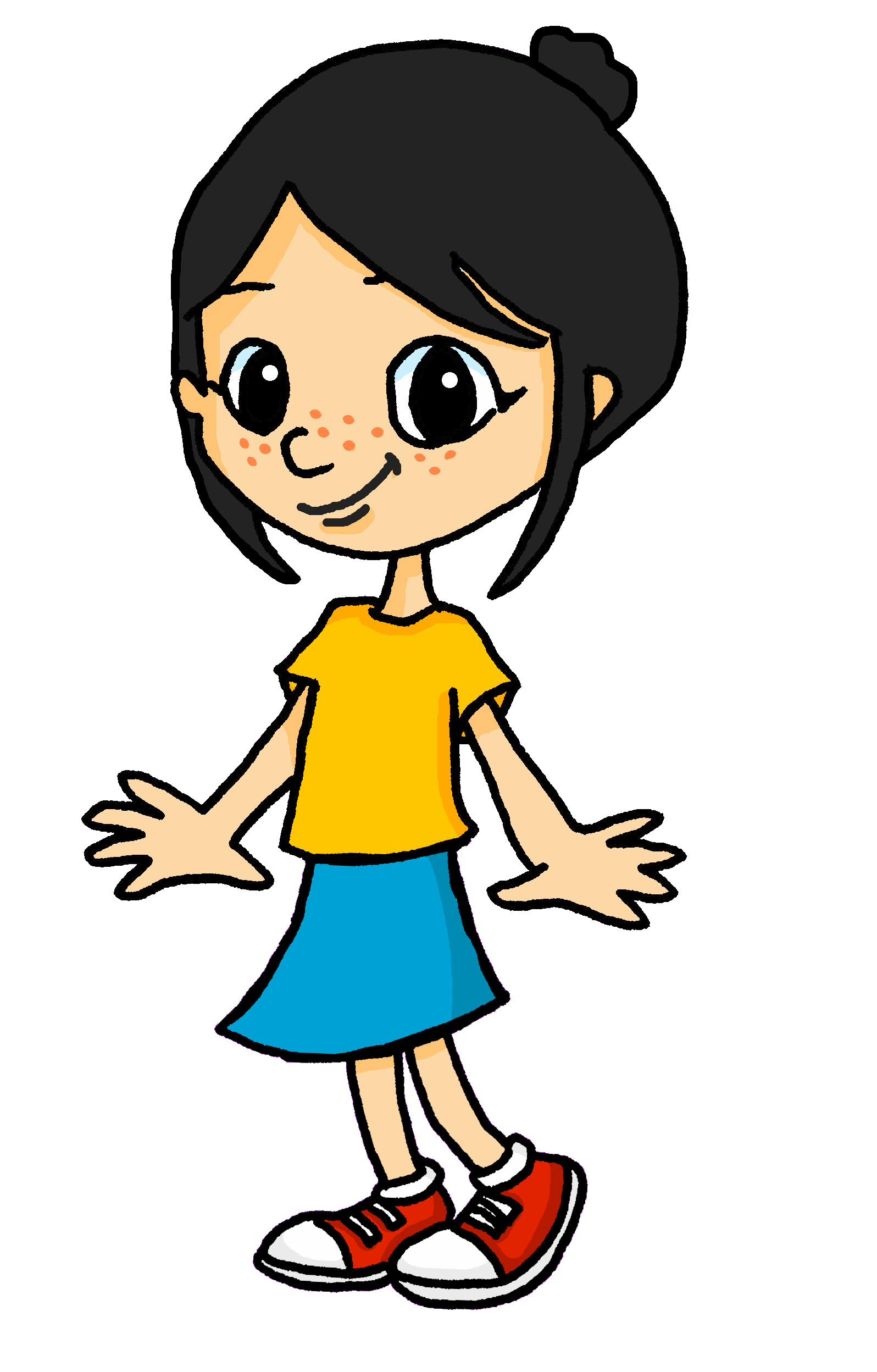 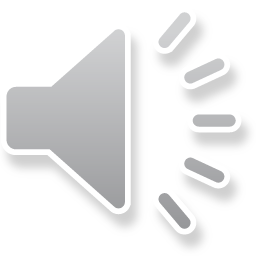 [Speaker Notes: Procedure:
In pairs pupils practise reading a line aloud for their partner, who translates into English.
They swap roles each line.
Teacher clicks the audio player.  Pupils join in with the storyteller, reading the story aloud, chorally.]
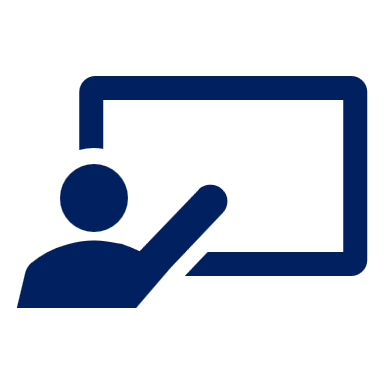 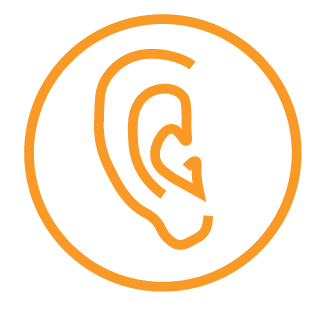 Écoute. Écris la bonne lettre.
Follow up 3:
.
Écris aussi les mots en français et anglais.
écouter
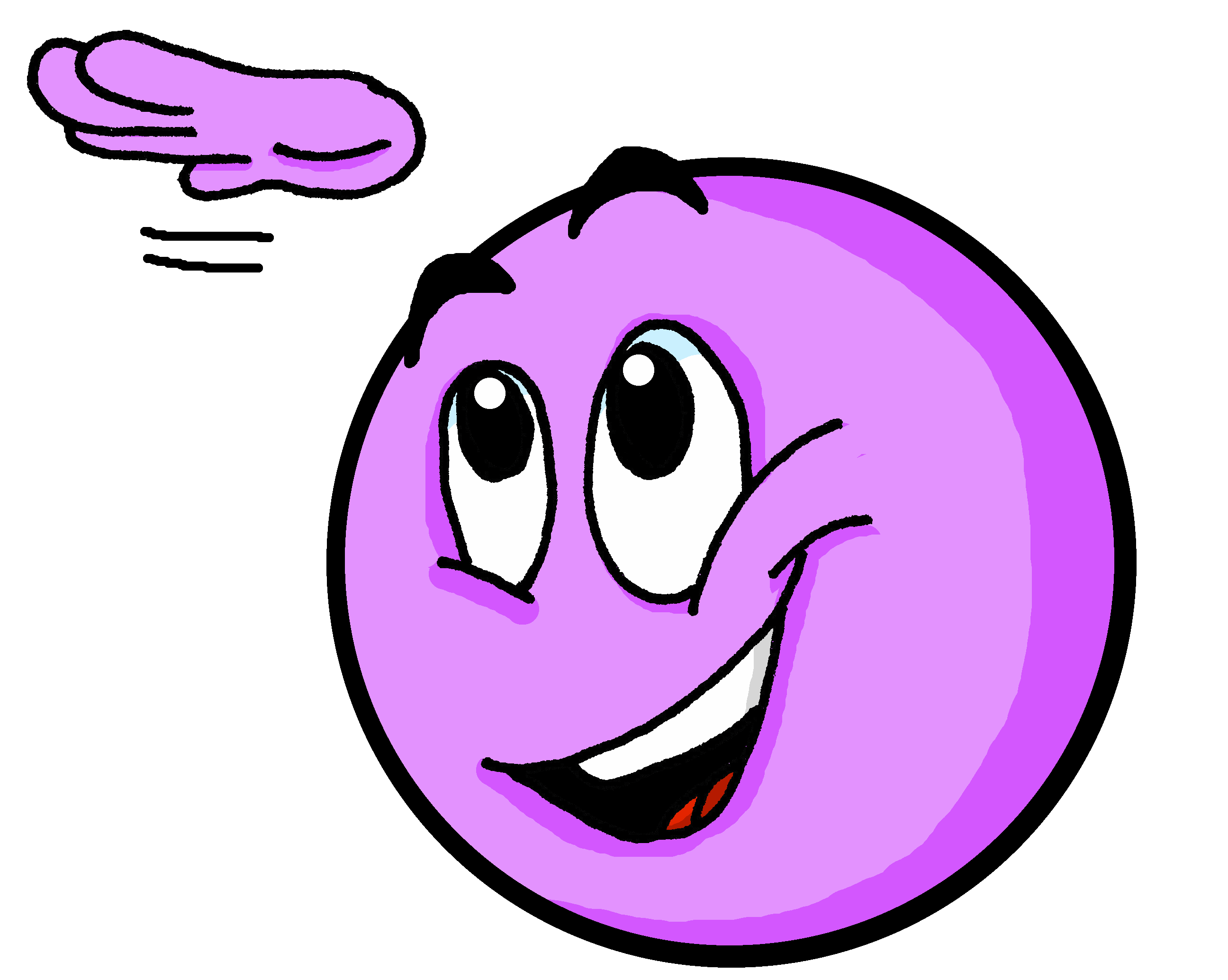 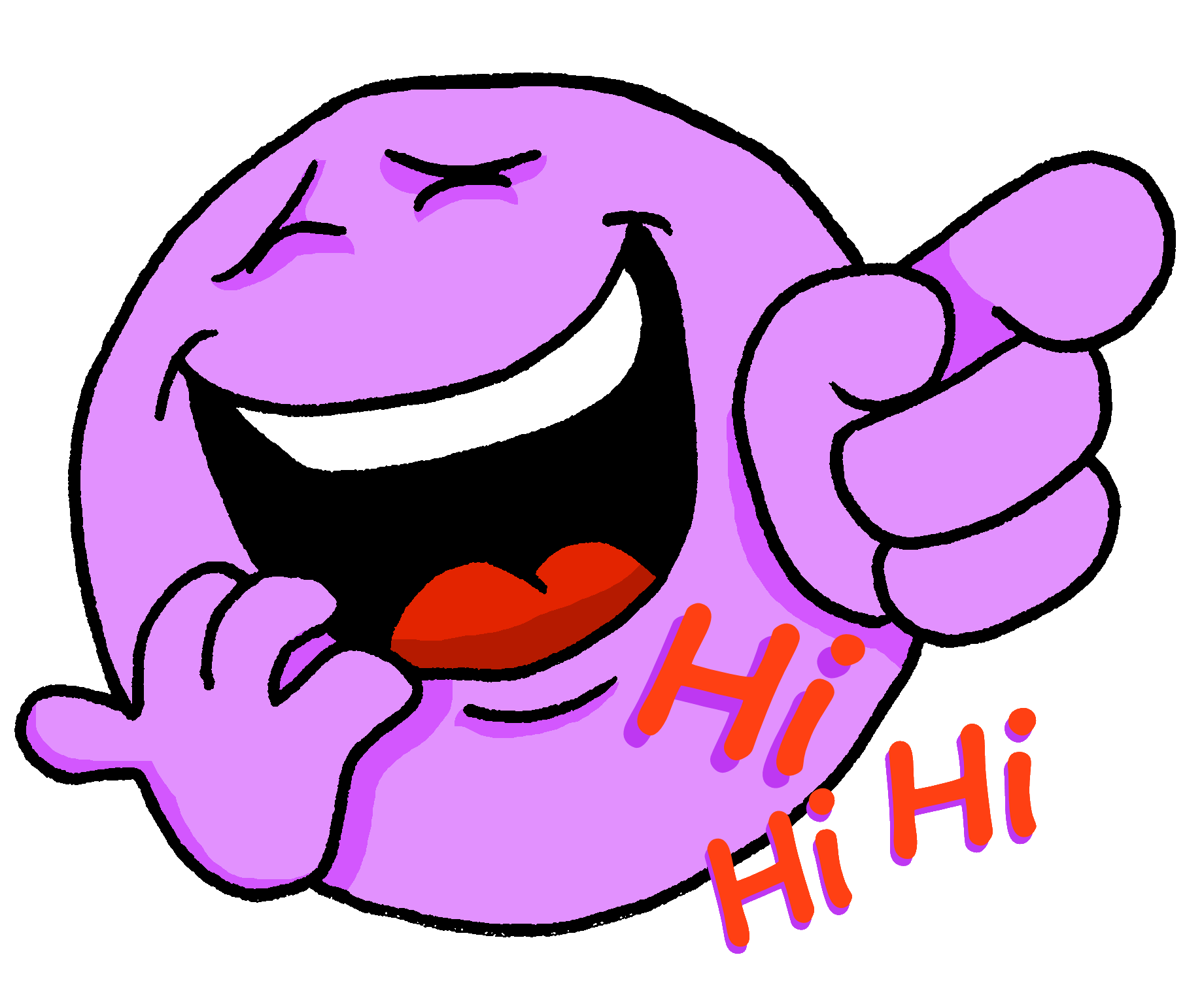 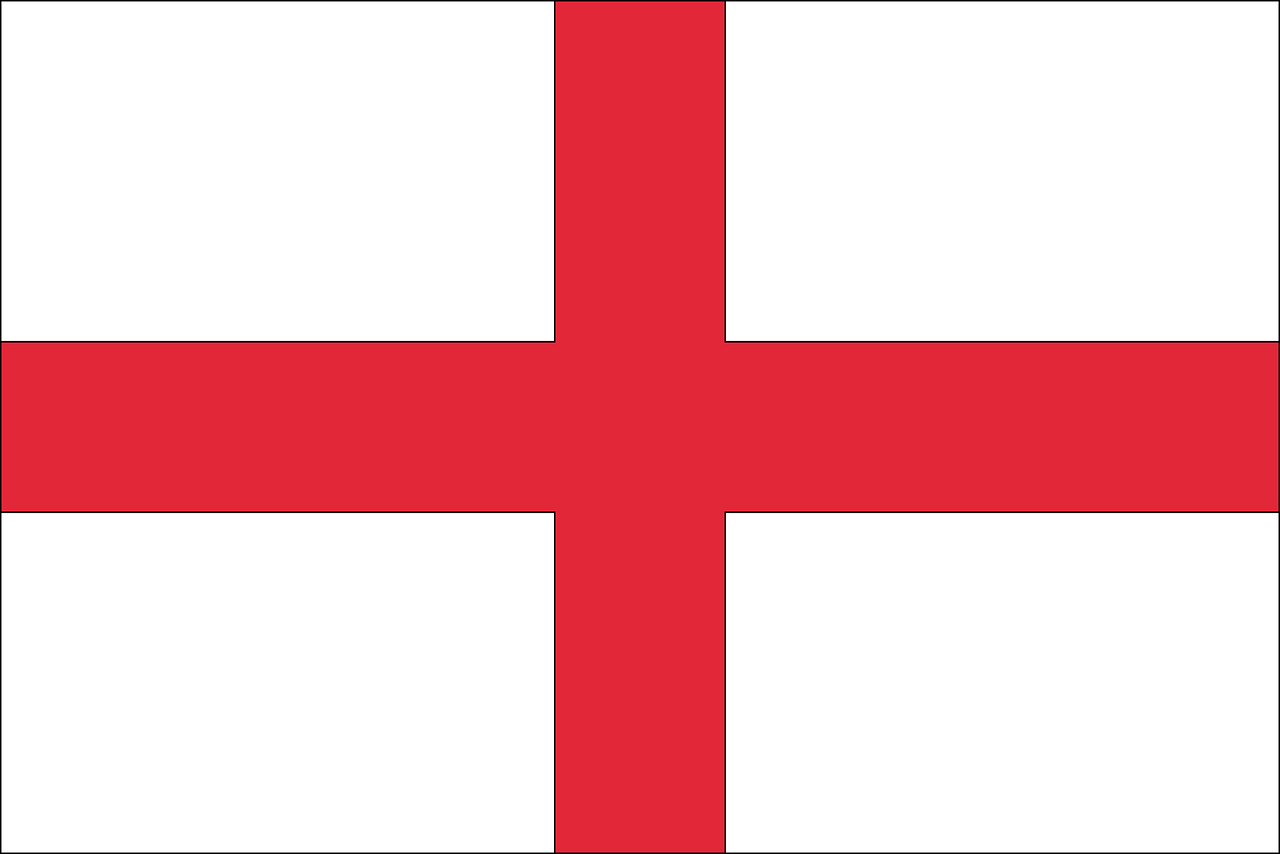 1
1
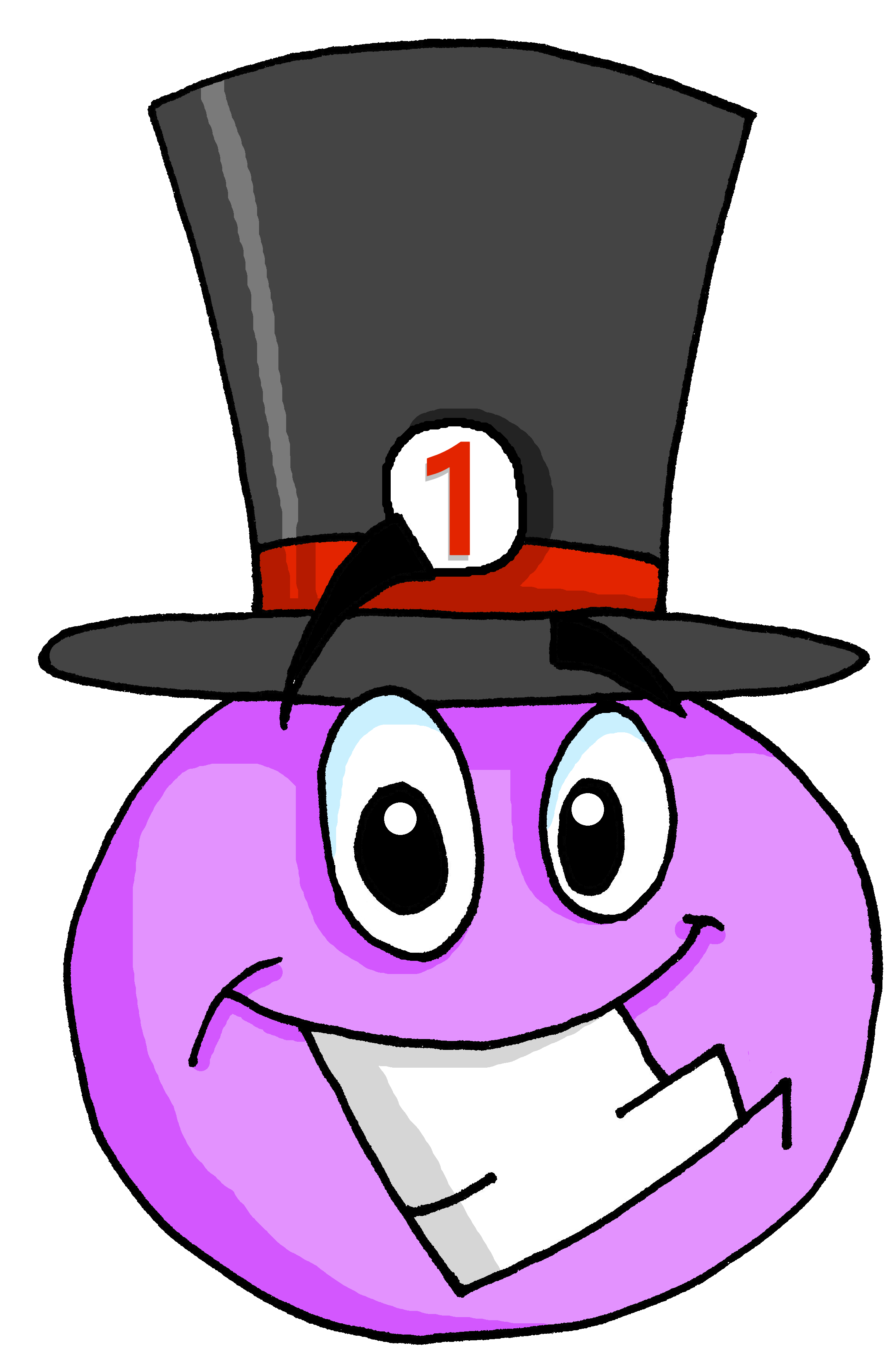 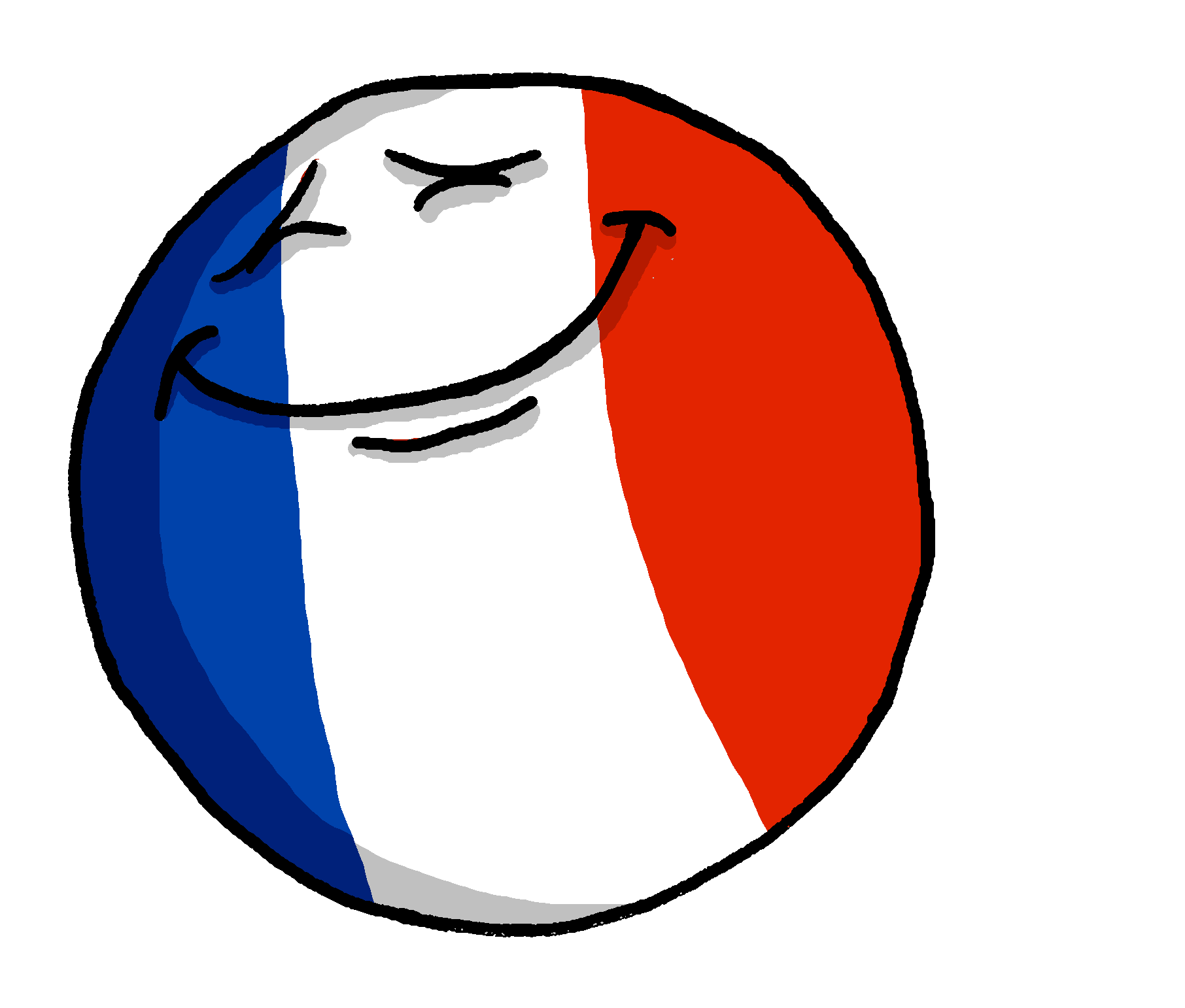 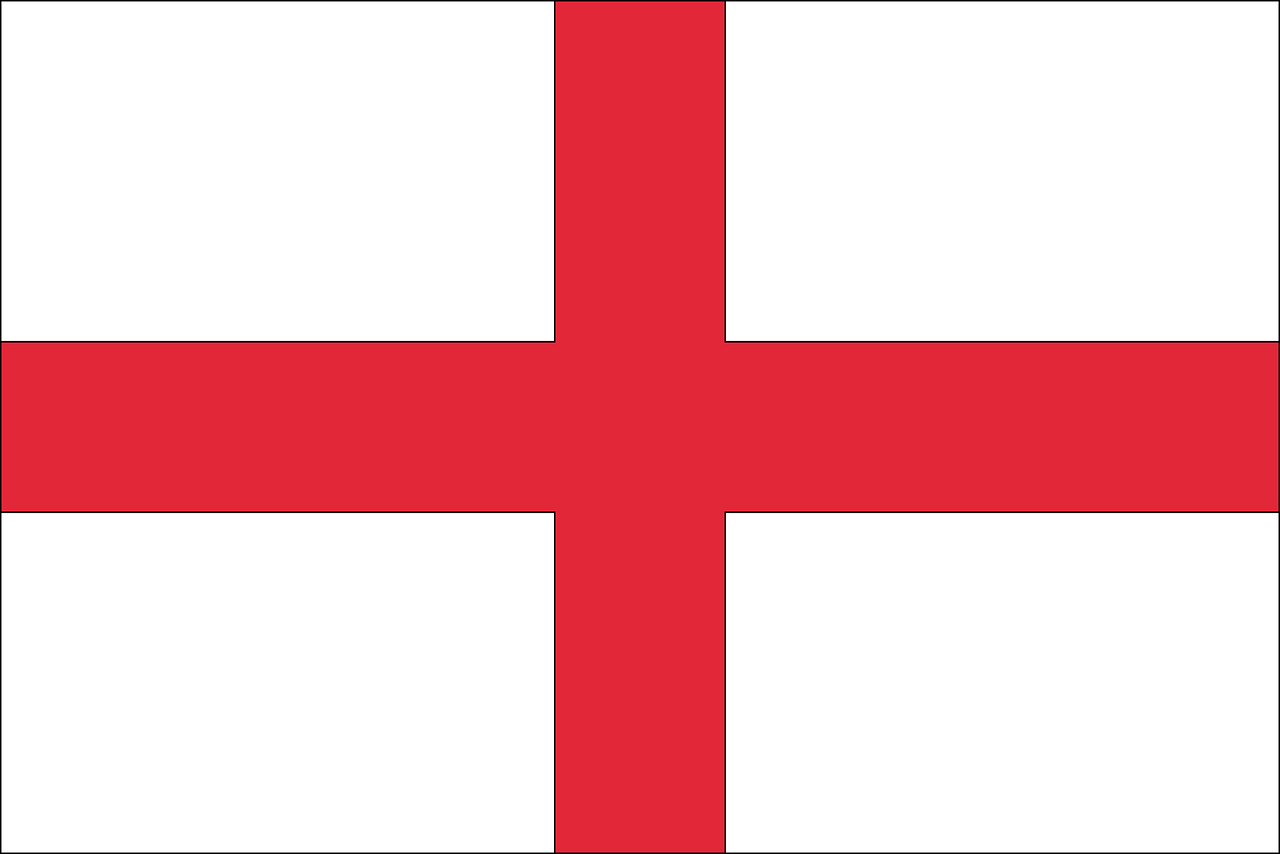 2
2
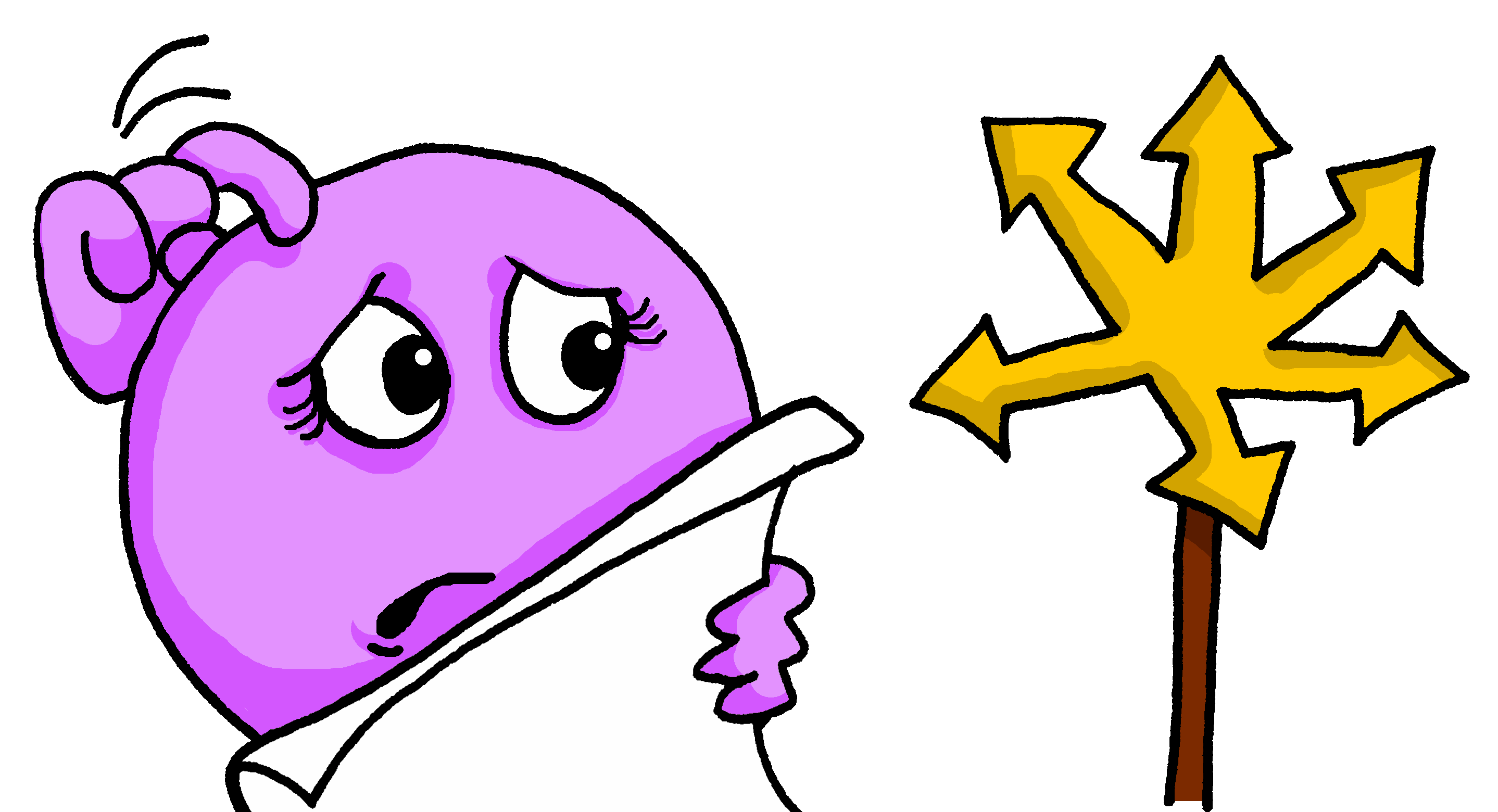 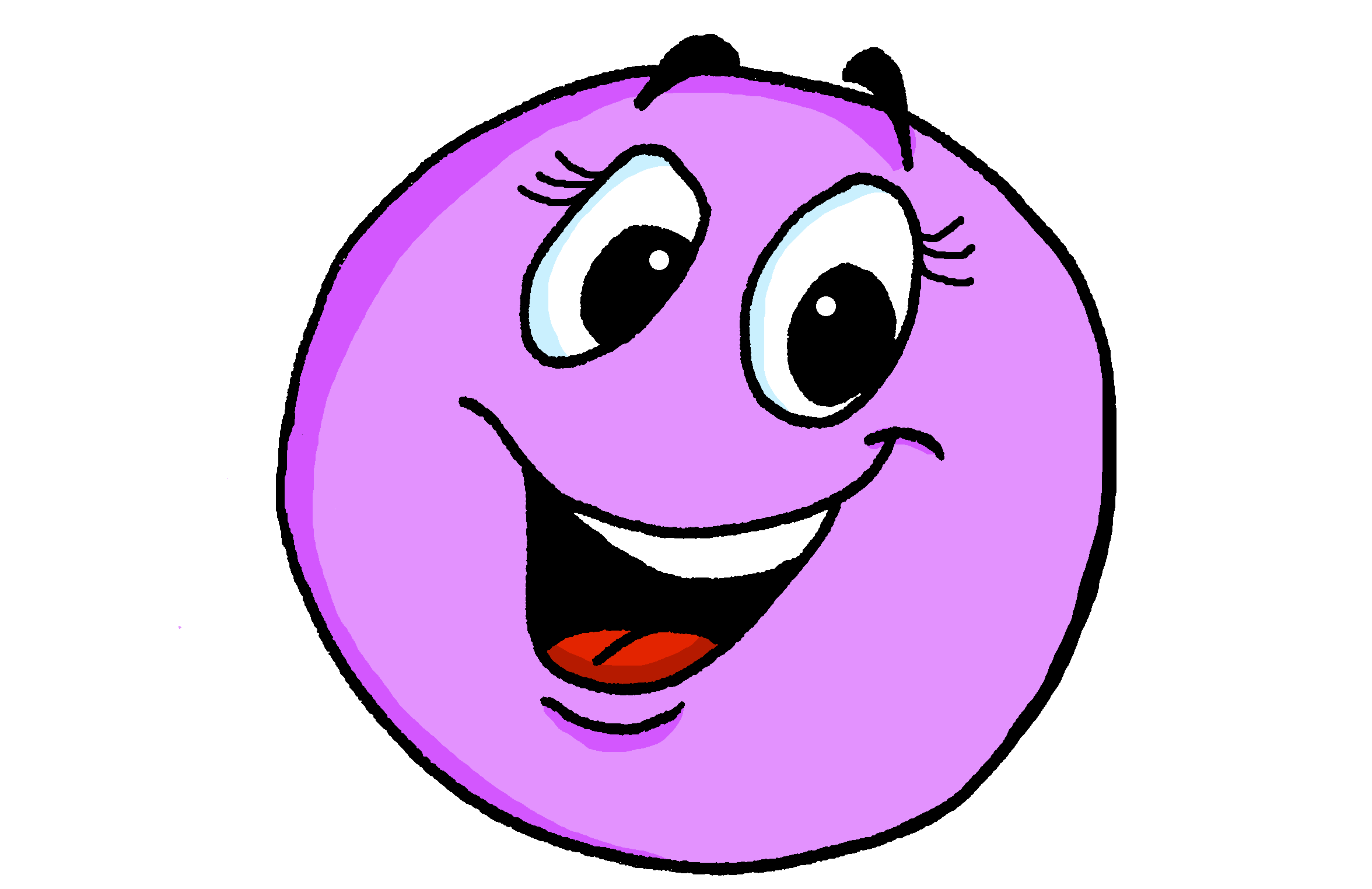 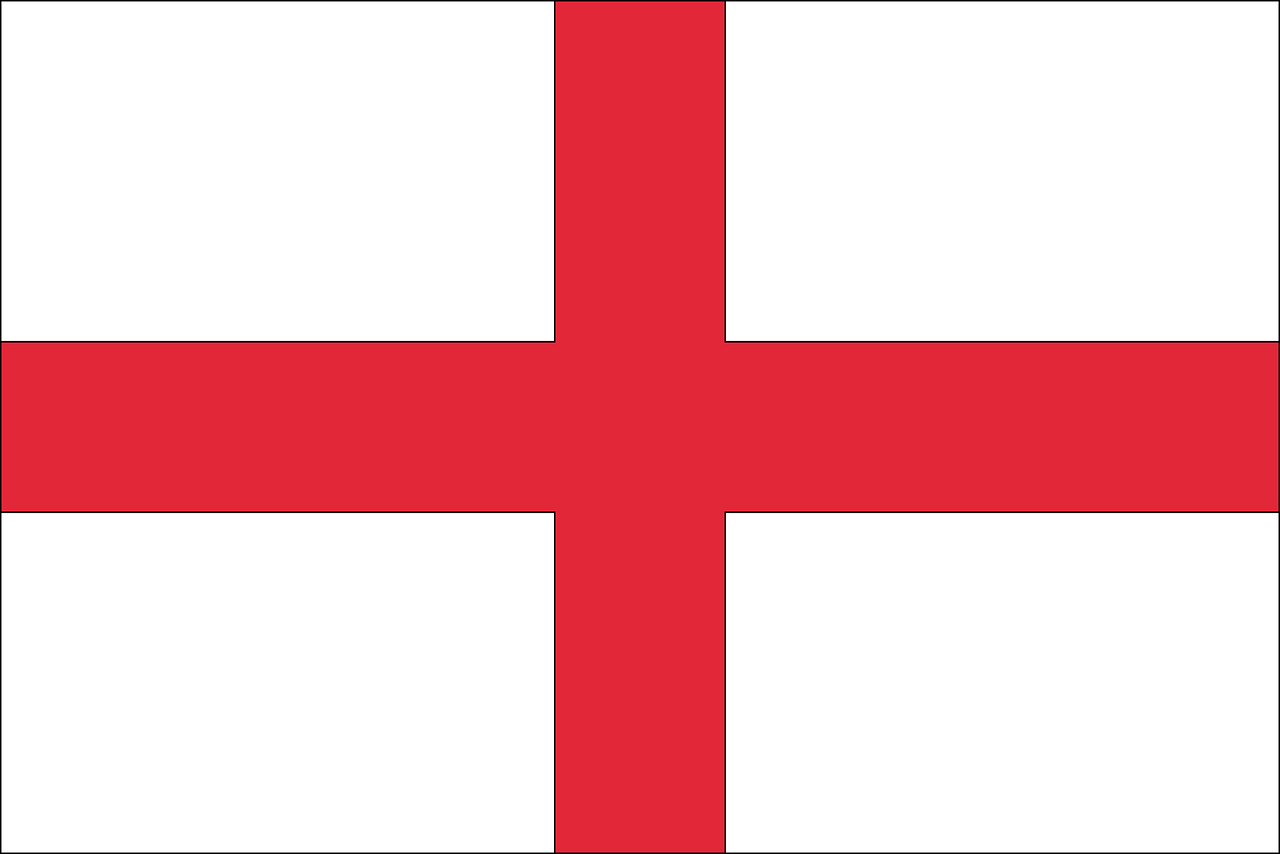 3
3
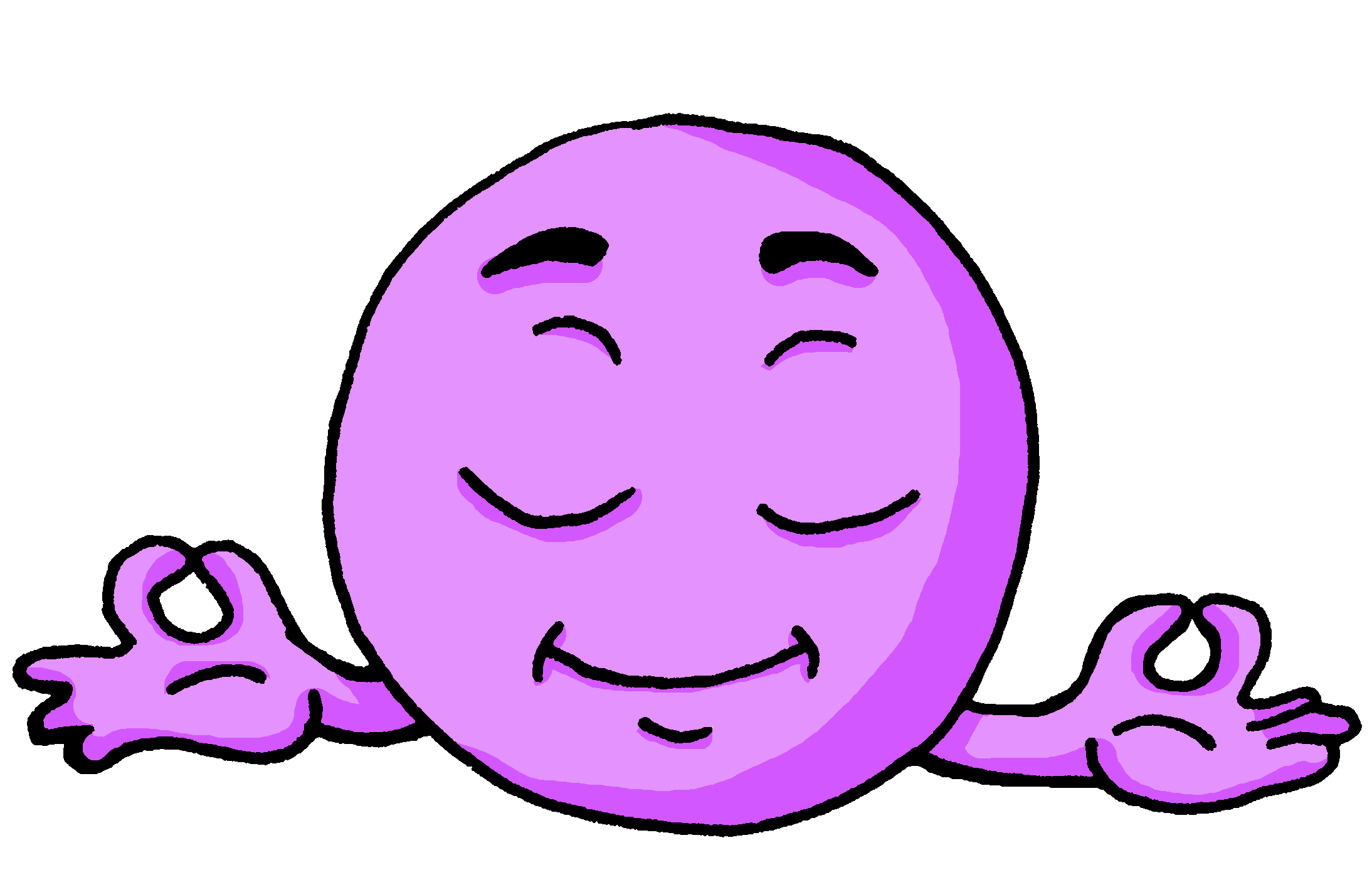 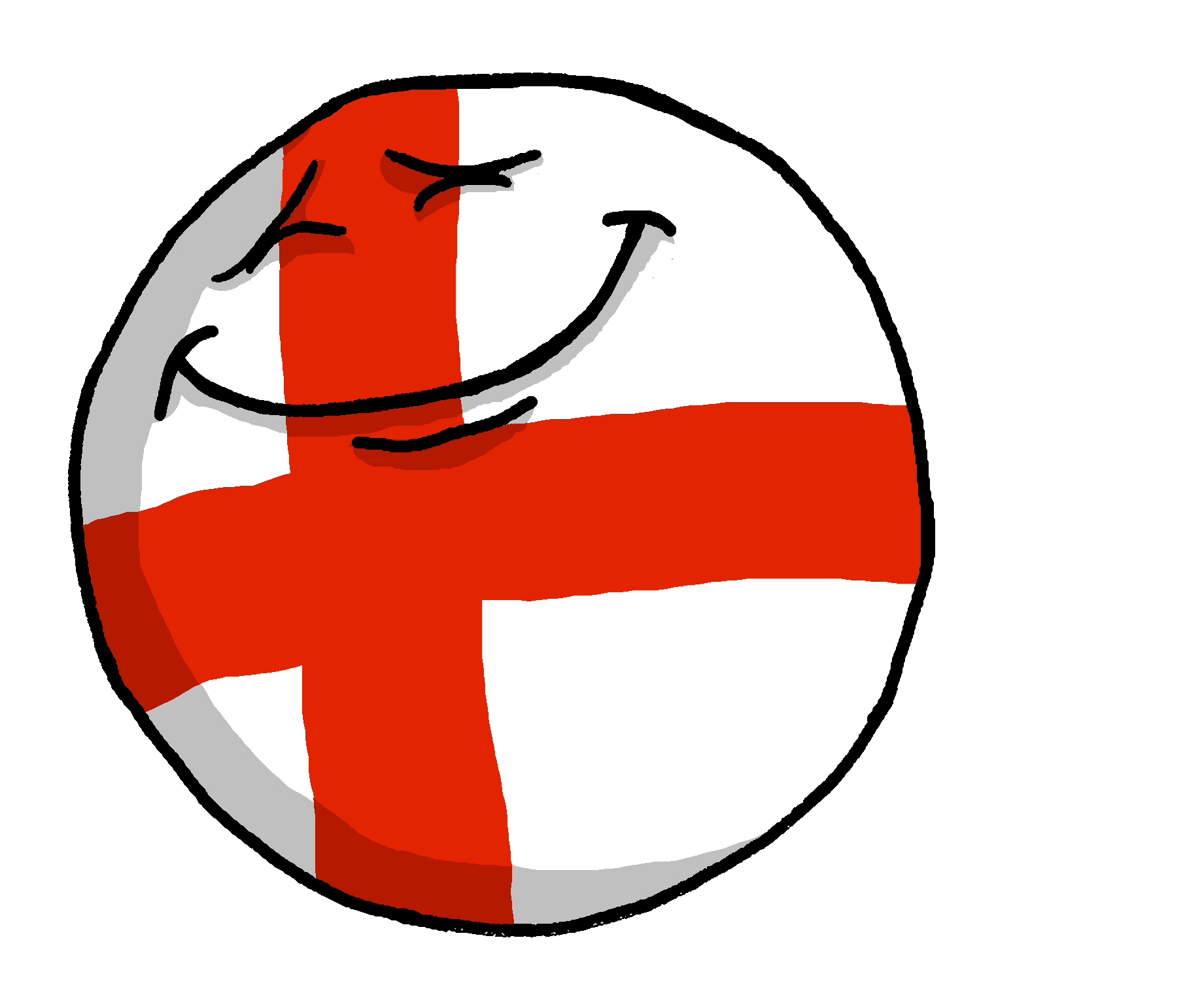 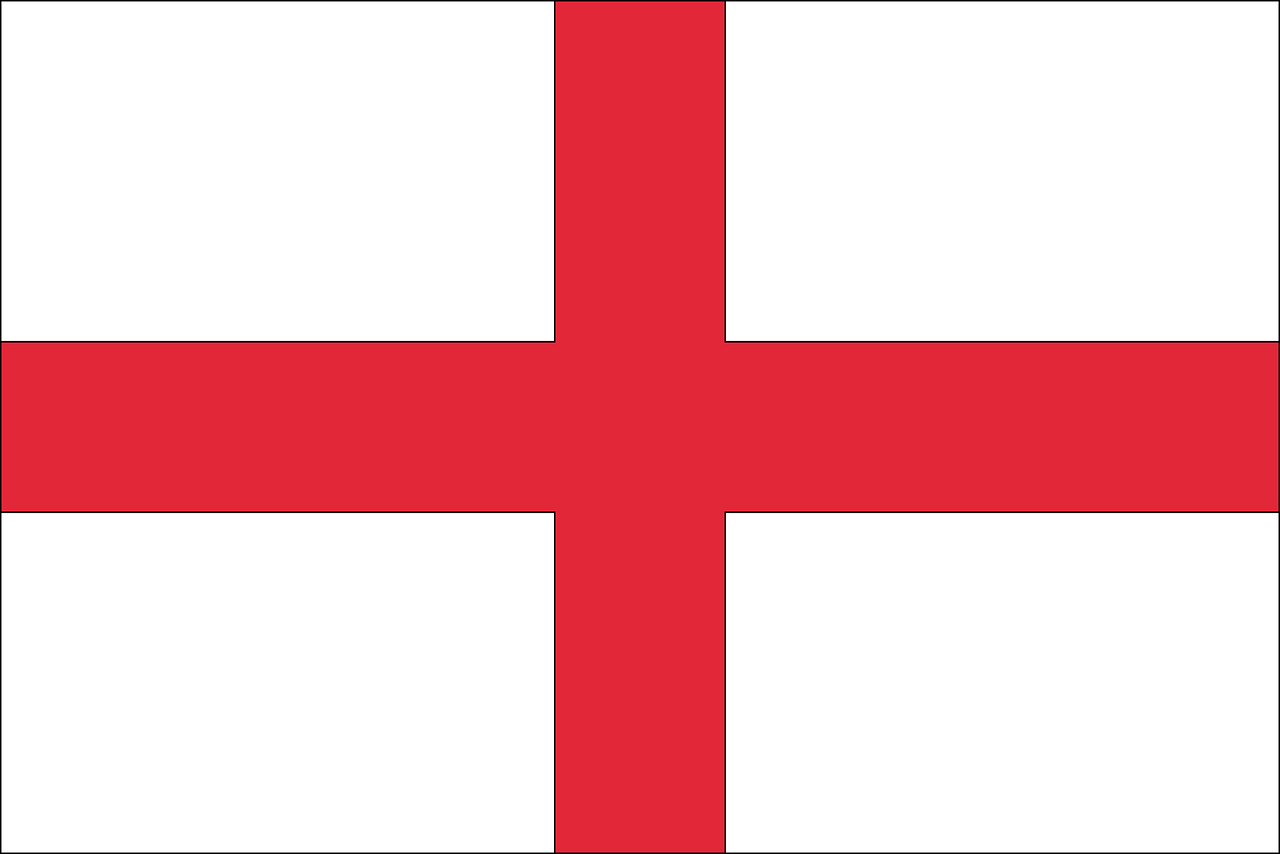 4
4
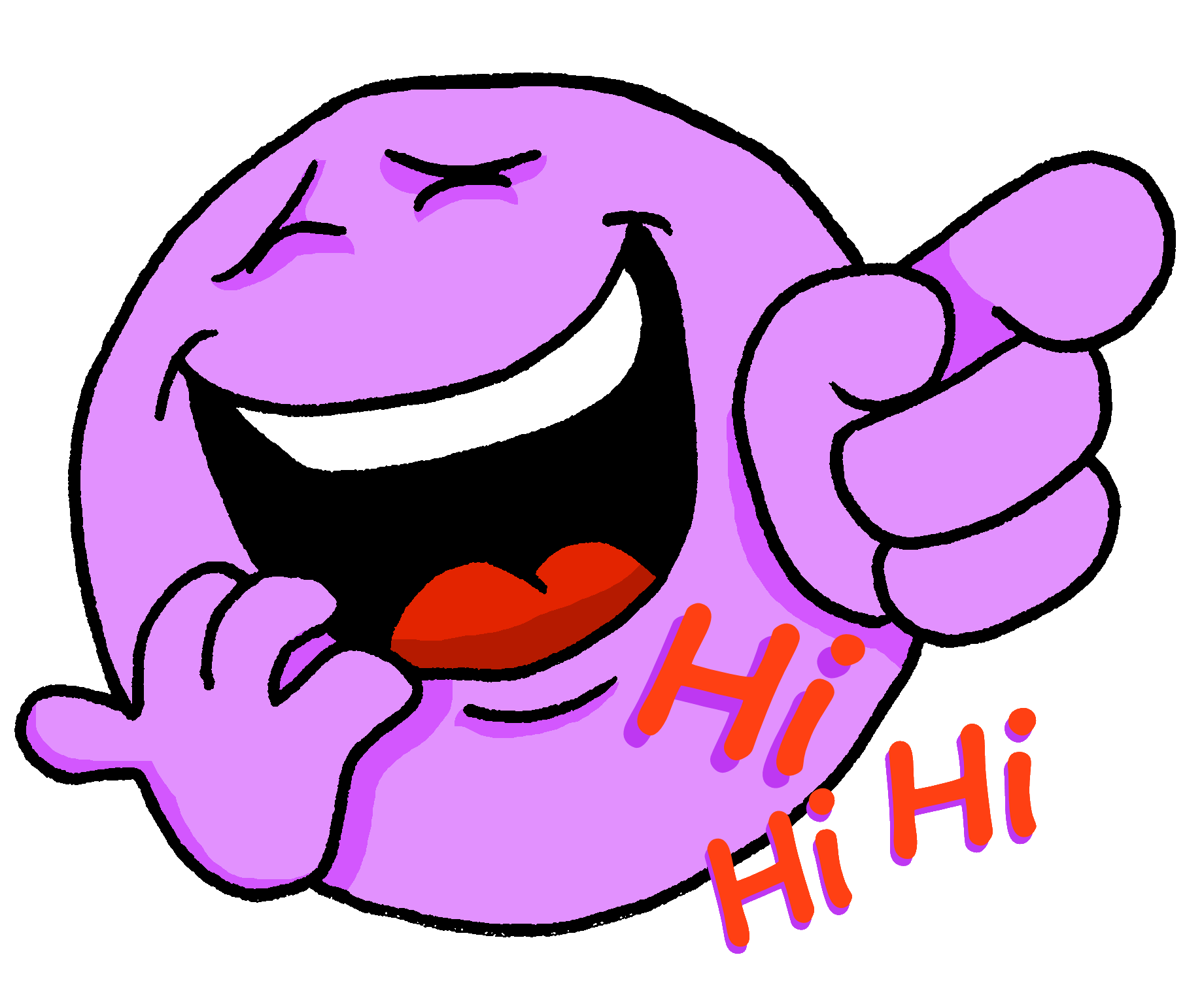 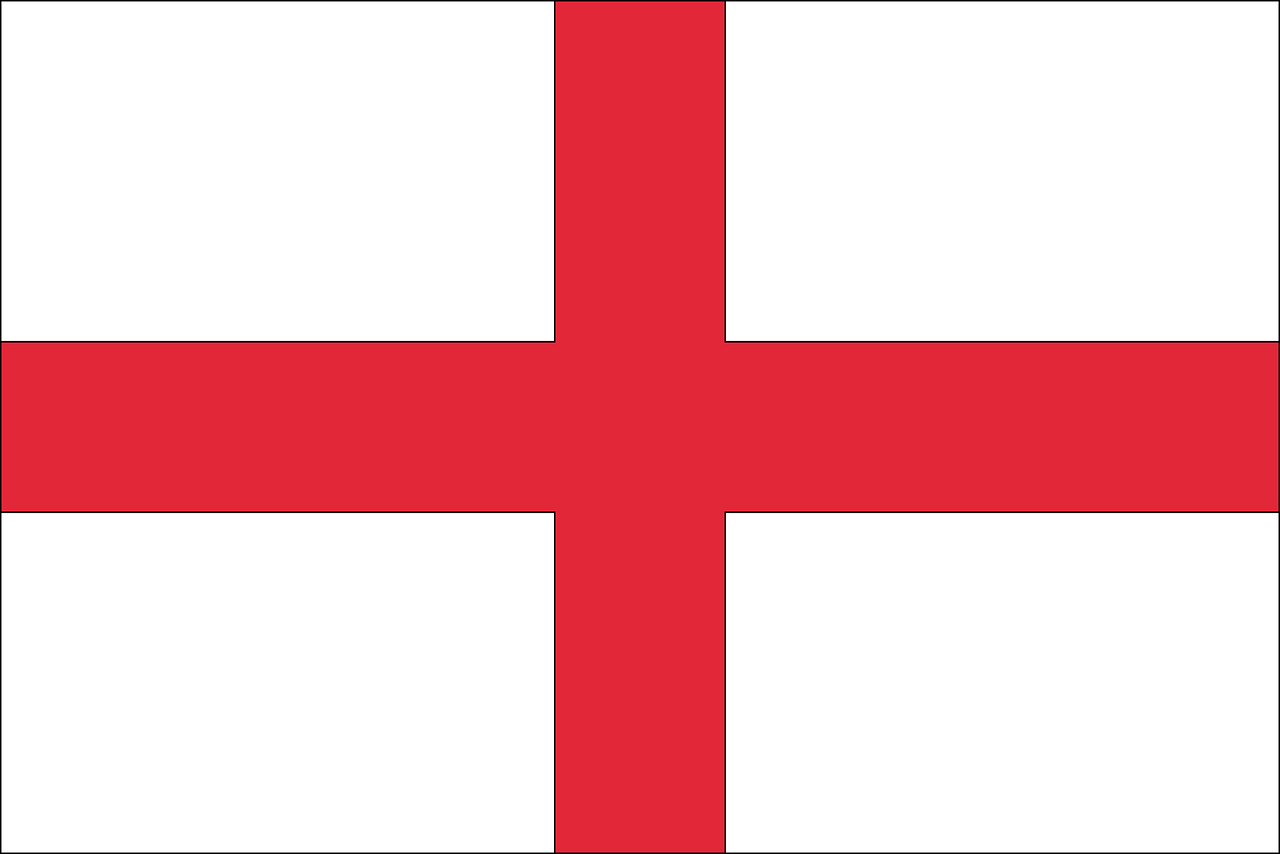 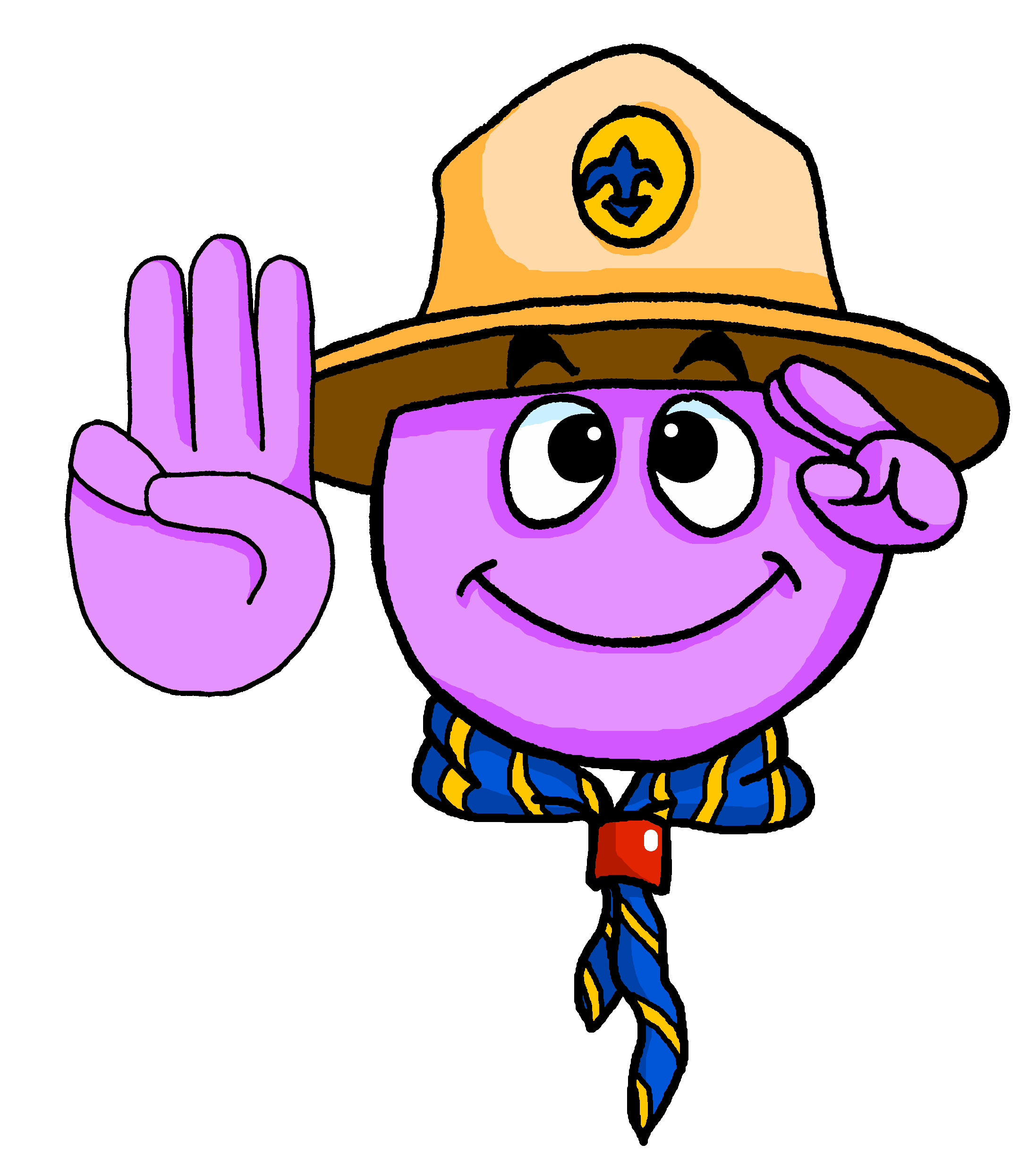 5
5
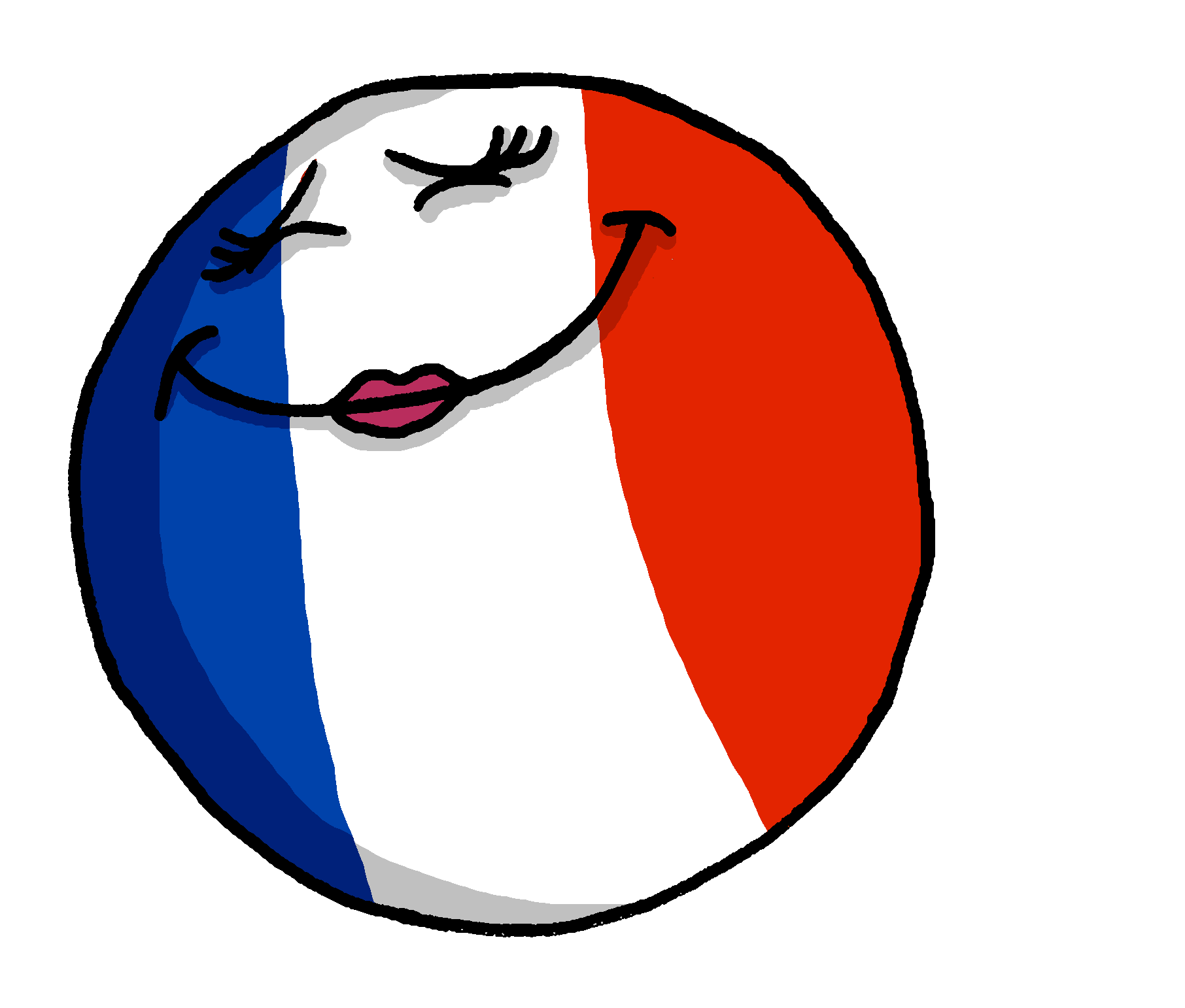 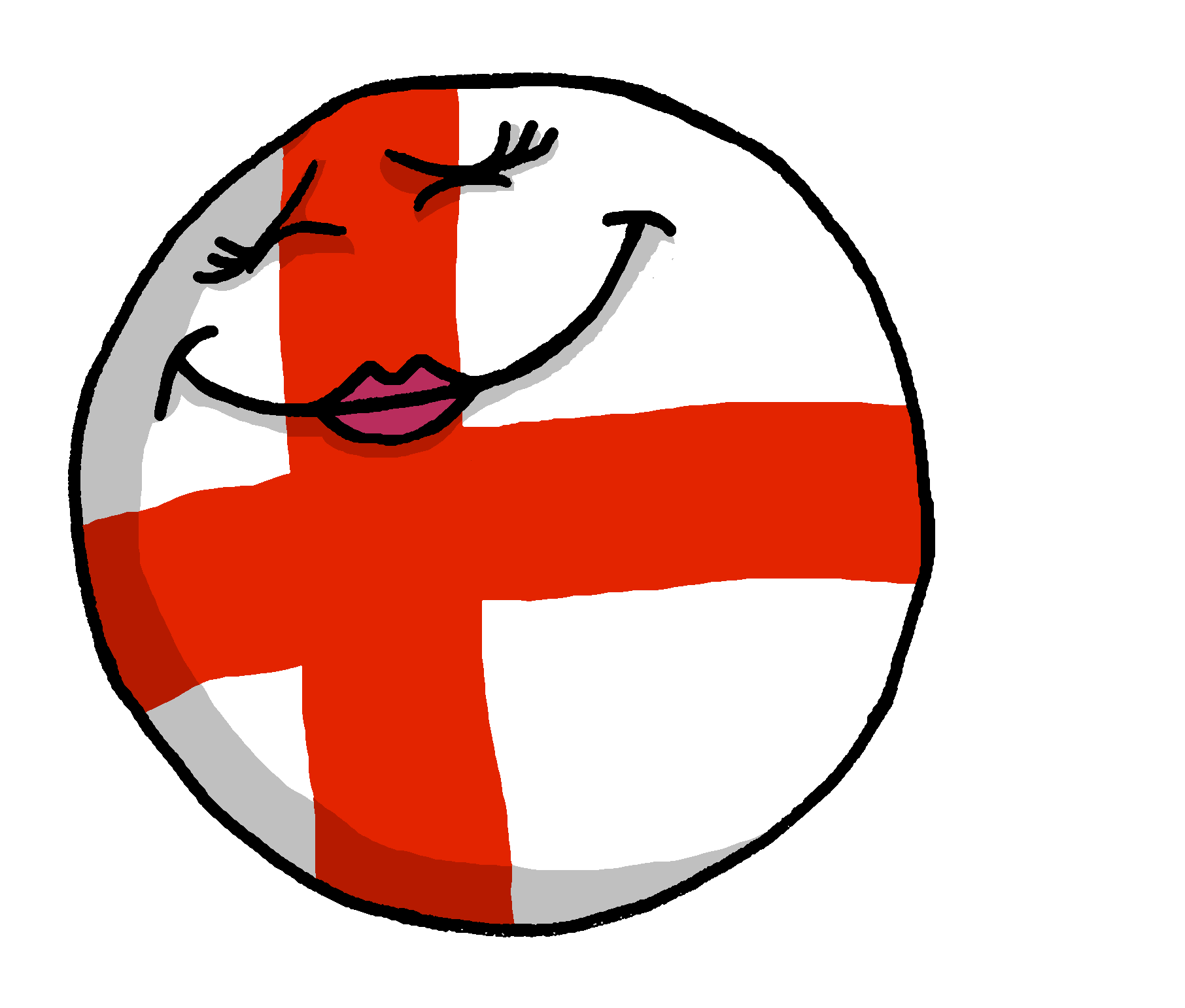 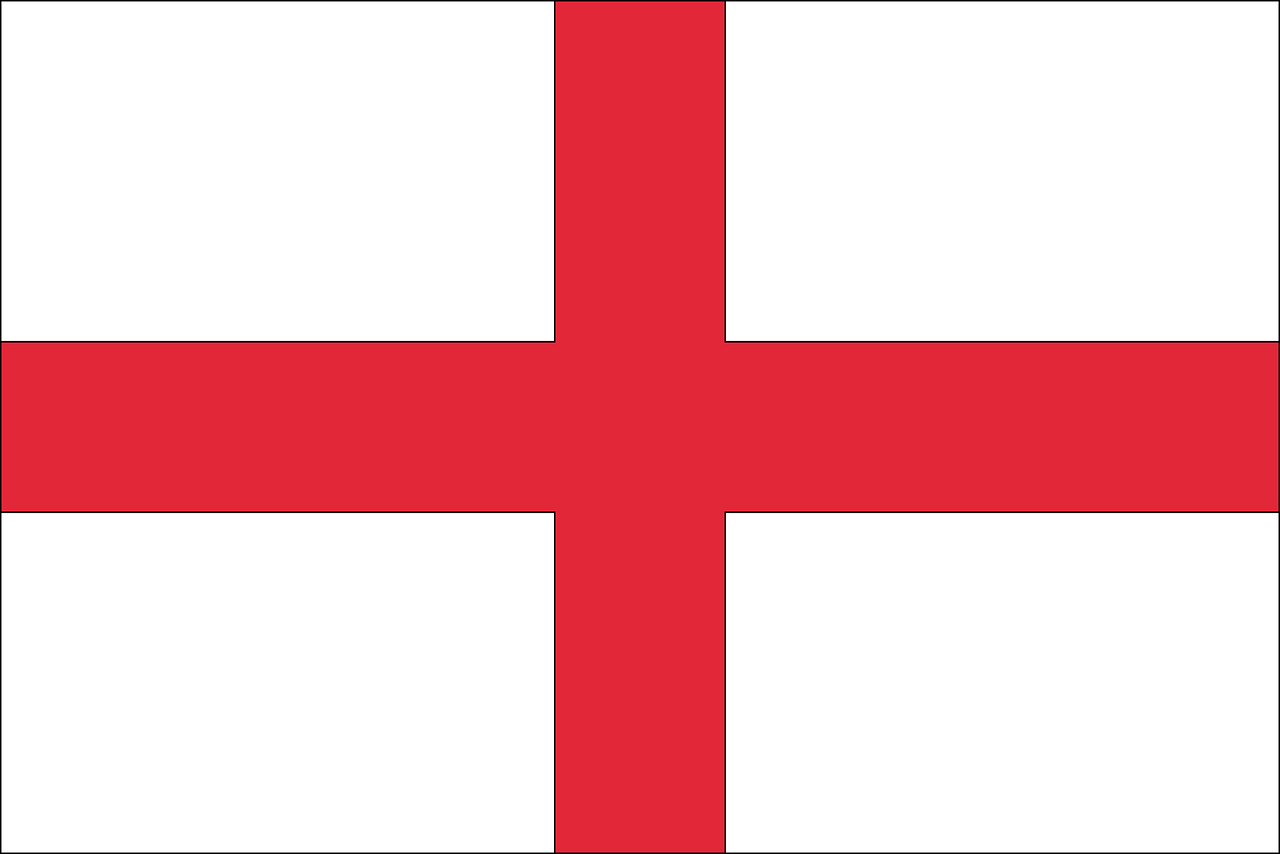 6
6
[Speaker Notes: Timing: 5 minutes 

Aim: to detect the presence or absence of a t- or s-liaison with parts of être, and connect this with meaning.

Procedure:
Pupils write 1-6. Do the first one as an example, all the way through and click to correct all the elements.
It may be helpful to give pupils a few minutes to recall the adjectives represented by the emojis.  Pupils might benefit from writing them down so they have are clear which one of each pair starts with a vowel.  Note: for classes or pupils that need more support, the emojis could be replaced with the French words so that they can focus all their attention on the presence or absence of liaison as they listen.
Then click to listen to each sentence beginning. e.g., Je suis [beep].
Based on the presence or absence of a liaison, students decide what comes next. Remind them it is the presence or absence of a -t- or –s- sound that will give them this information – they won’t be able to tell the answer from the picture!They either write A or B OR for additional practice they transcribe the word in French.
Click to reveal answers.
Click to reveal a 2nd set of audio buttons to hear the full sentences.

Transcript 1:
1. Je suis [grand].
2. Il est [important].
3. elle est [perdue].
4. tu es [calme].
5. Je suis [amusant].
6. elle est [anglaise].


Transcript 1:
1. Je suis grand.
2. Il est important.
3. elle est perdue.
4. tu es calme.
5. Je suis amusant.
6. elle est anglaise.]

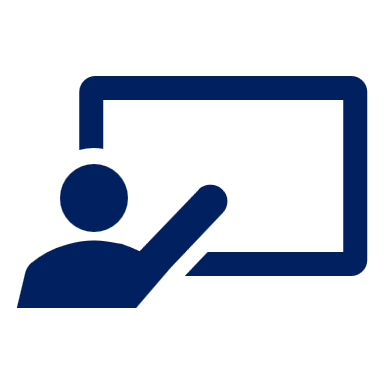 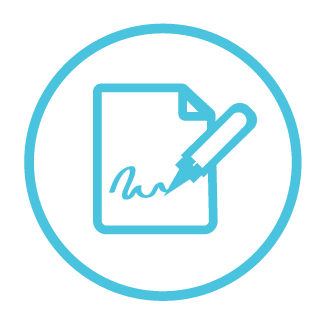 Follow up 4:
.
Écris en français.
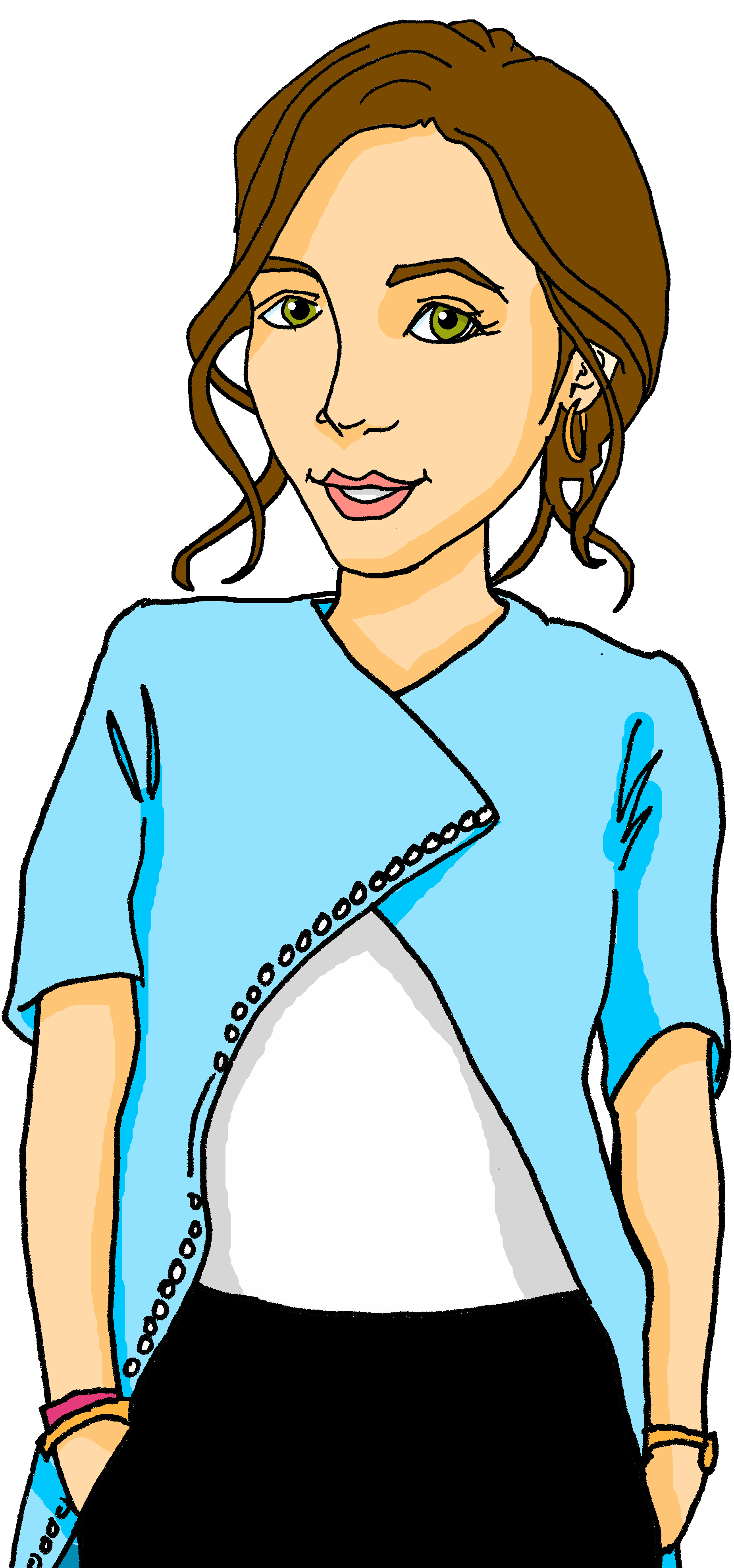 -	Bonjour, Anne !
-	Bonjour, Madame.
-	Tu es comment ?
-	Je suis intelligente et calme,   Madame.
[Hello]
écrire
[Miss]
[Hello]
[how]
Madame Dupont
[intelligent and calm]
-	Et   qui    est Milo ?
-	Bonjour, Madame ! Je suis ici. Je suis heureux et 	amusant. 
-	Odile ?
-	Elle est absente, Madame.  Elle est  malade, aujourd’hui.
[who]
[happy]
[I am]
[funny]
[She is]
[She is]
[Speaker Notes: Timing: 10 minutes
Aim: to practise written production of the vocabulary and structures from this week’s learning.

Procedure:1. Tell pupils this is a conversation on the first day of a new school year and the new class teacher is getting to know the class better. She has asked them to choose two adjectives to describe themselves.2. They try to write the French for the pink English prompts.3. Click to reveal the French words.4. Click the player to hear the conversation in full.

Transcript:
-Bonjour, Anne !
-Bonjour, Madame.
-Tu es comment ?
-Je suis intelligente et calme, Madame.
-Et qui est Milo ?
-Bonjour, Madame ! Je suis ici. Je suis heureux et amusant. 
-Odile ?
-Elle est absente, Madame.  Elle est malade, aujourd’hui.]

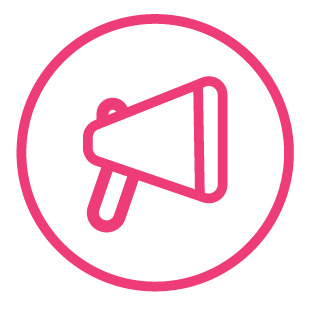 Écris en anglais. Can you get at least 15 points?
Follow up 5 -
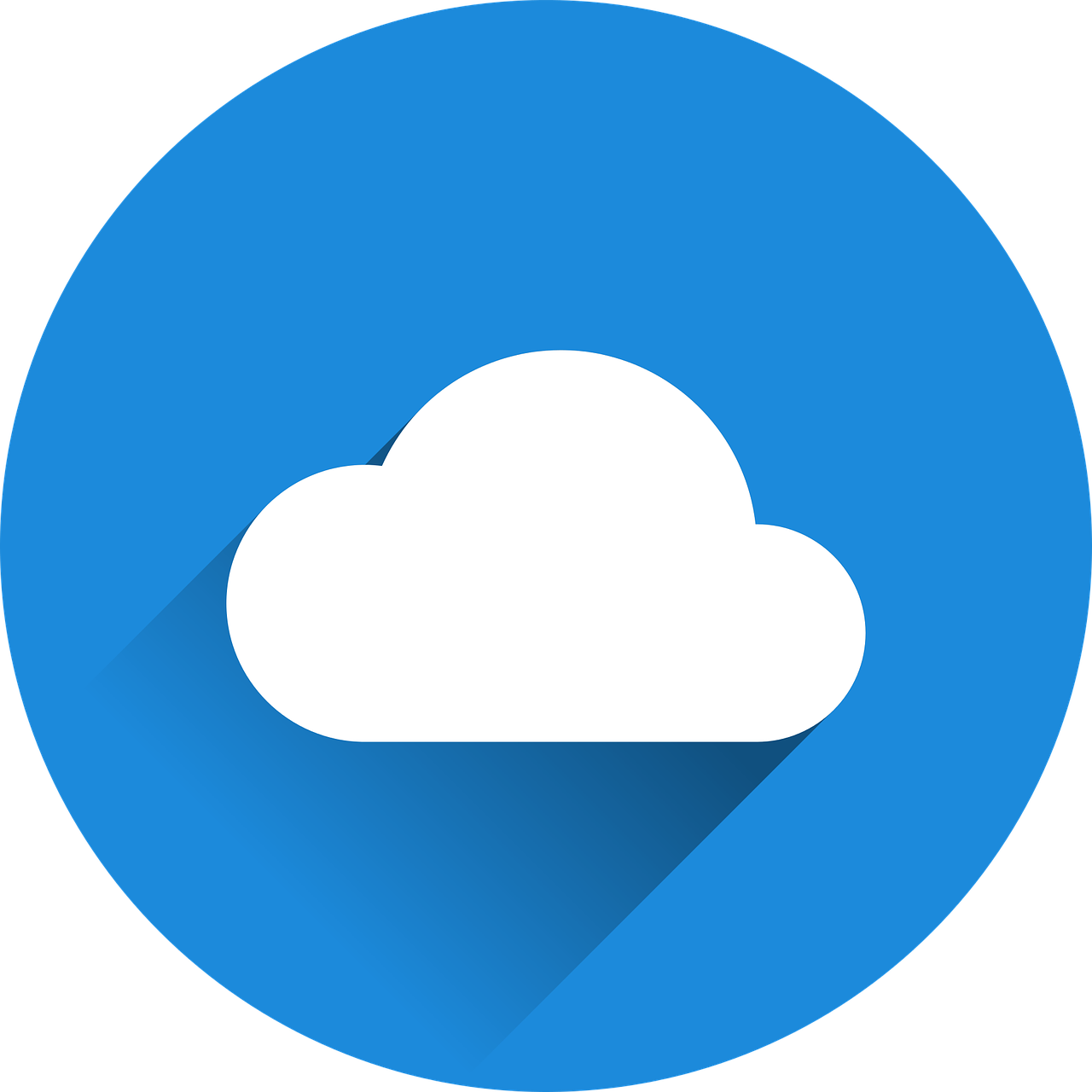 mots
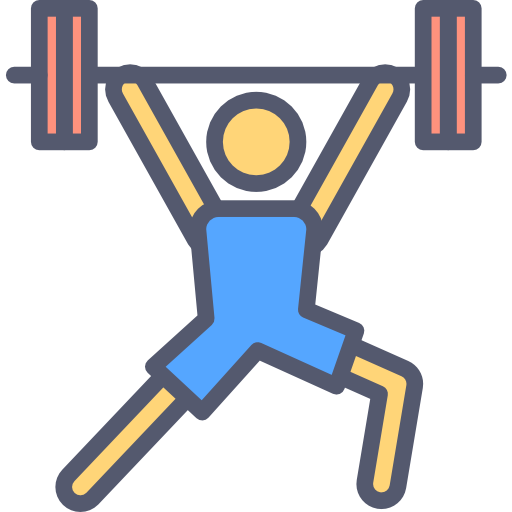 how?
(the) teacher (f)
(the) teacher (m)
vocabulaire
x3
nice (m/f)
he, it
she, it
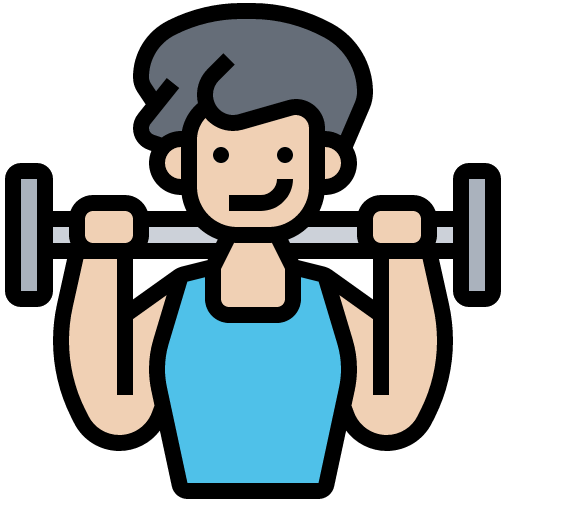 to sing, singing
to speak
to pass/spend time
x2
to watch, watching
to look for
to stay, staying
you are
well
Mr., Sir (teacher)
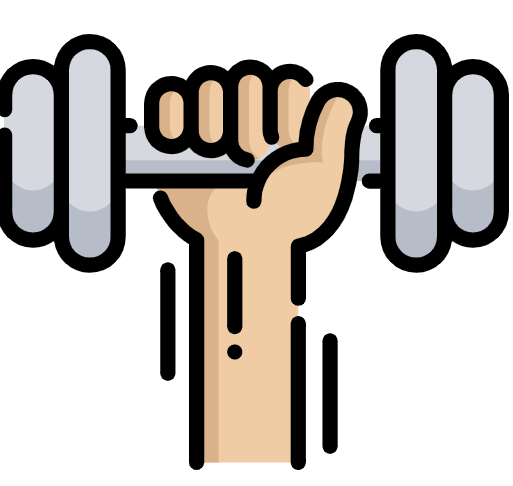 who?
how?
she is
x1
lost (m)
ready (f)
worried (m)
[Speaker Notes: Timing: 5 minutes

Aim: to practise written comprehension of vocabulary from this week and the two revisited weeks.

Procedure:1. Give pupils a blank grid.  They fill in the English meanings of any of the words they know, trying to reach 15 points in total.2. Remind pupils that adjectives can refer to male or female persons and they should note this in their translations. E.g. pleased (f), short (m).

Note:The most recently learnt and practised words are pink, words from revisited set 1 are green and those from revisited set 2 are blue, thus more points are awarded for them, to recognise that memories fade and more effort (heavy lifting!) is needed to retrieve them.]
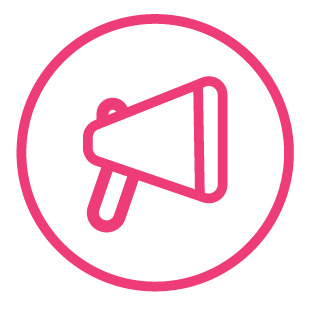 Écris en français. Can you get at least 15 points?
Follow up 5 -
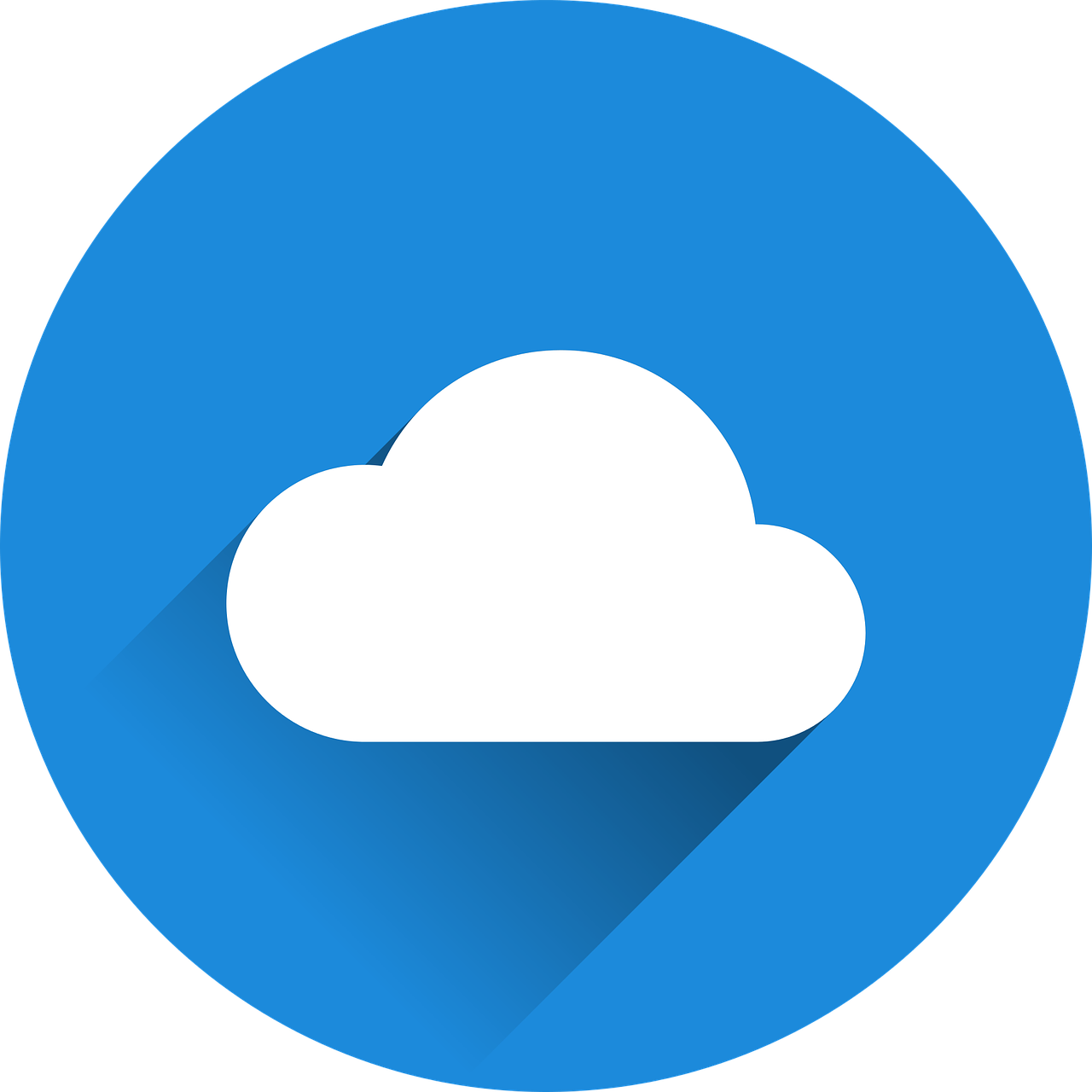 mots
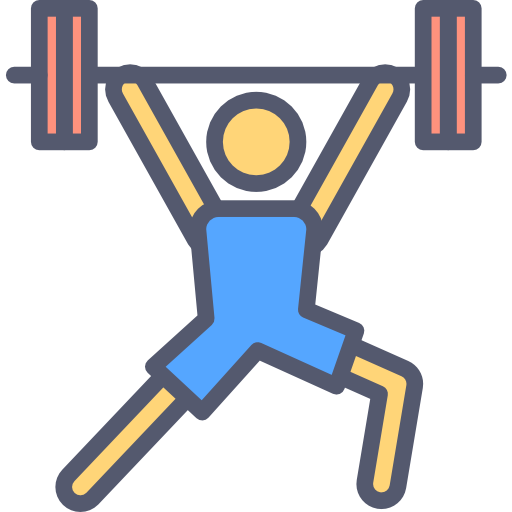 il
elle
comment ?
vocabulaire
x3
le professeur
sympa(thique)
la professeur
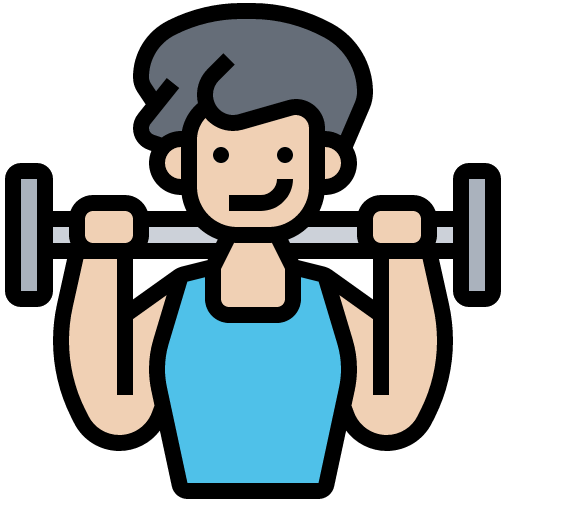 chanter
parler
passer
x2
regarder
chercher
rester
inquiet
je suis
prêt
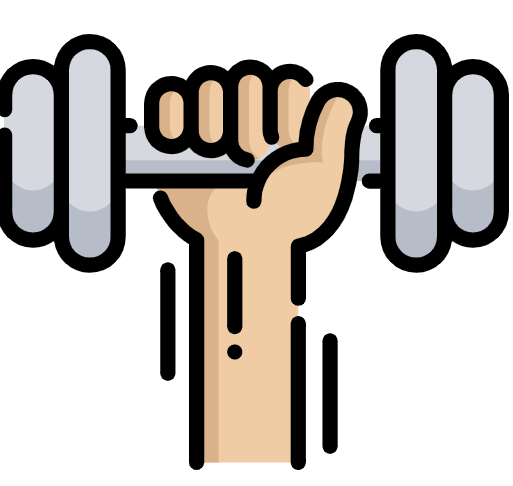 mal
perdu
comment ?
x1
tu es
qui ?
Madame
[Speaker Notes: Timing: 5 minutes

Aim: to practise written production of vocabulary from this week and the two revisited weeks.

Procedure:1. Give pupils a blank grid.  They fill in the Spanish meanings of any of the words they know, trying to reach 15 points in total.2. Remind pupils that adjectives can refer to male or female persons and they should note this in their translations. E.g. pleased (f), short (m).

Note:The most recently learnt and practised words are pink, words from revisited set 1 are green and those from revisited set 2 are blue, thus more points are awarded for them, to recognise that memories fade and more effort (heavy lifting!) is needed to retrieve them.]
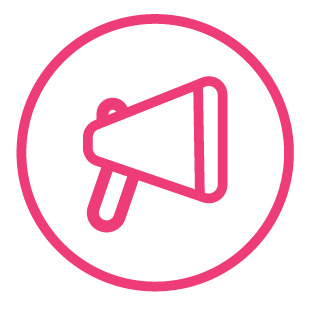 Follow up 5 - Écris en anglais : Can you get at least 15 points?
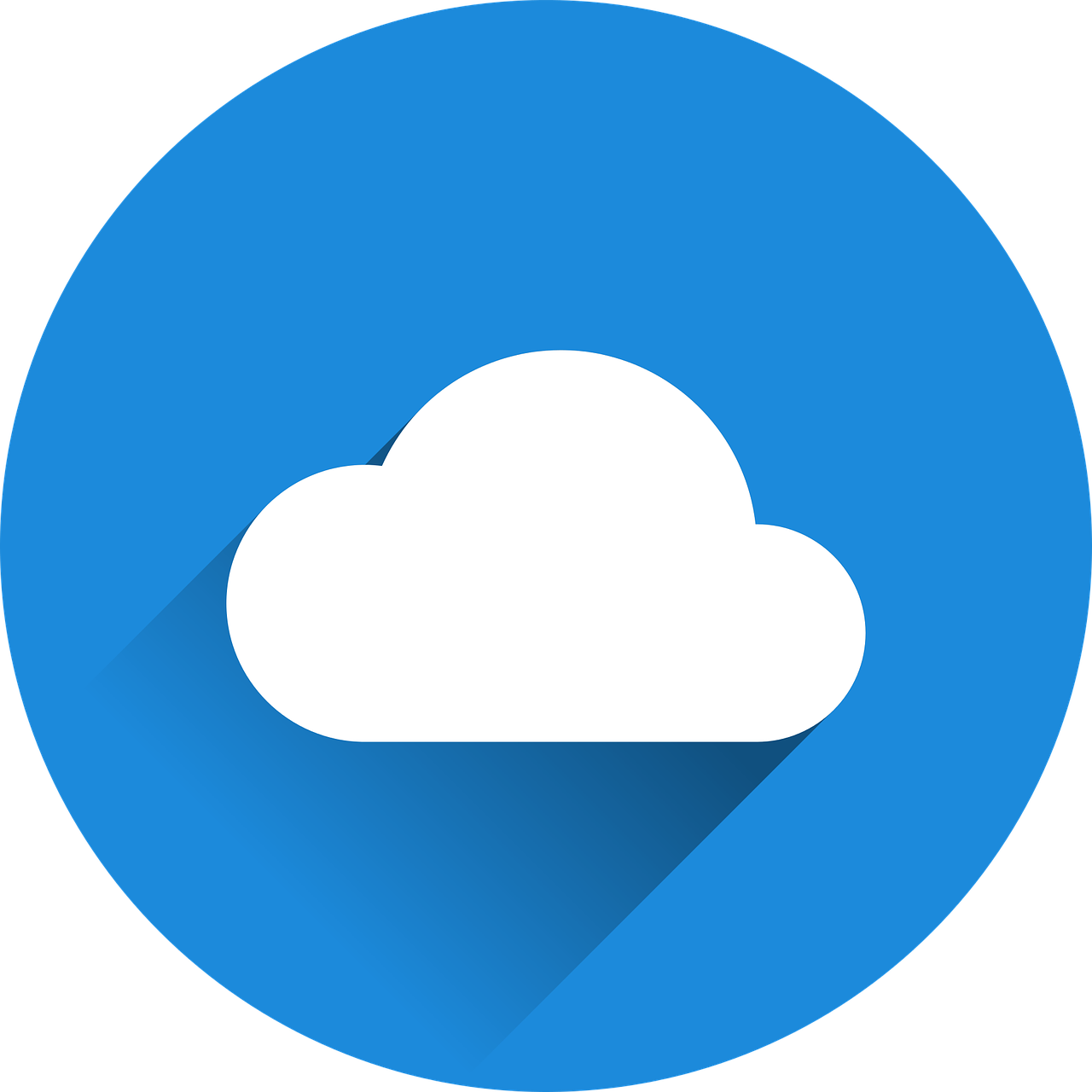 mots
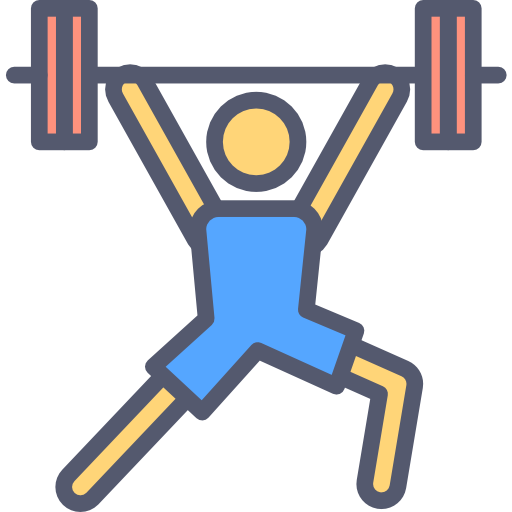 vocabulaire
x3
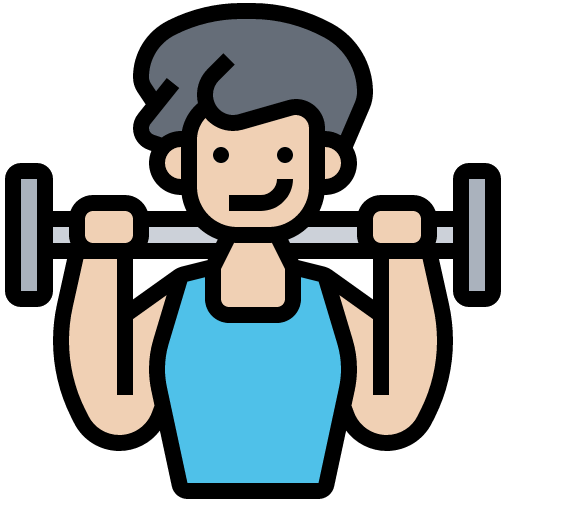 x2
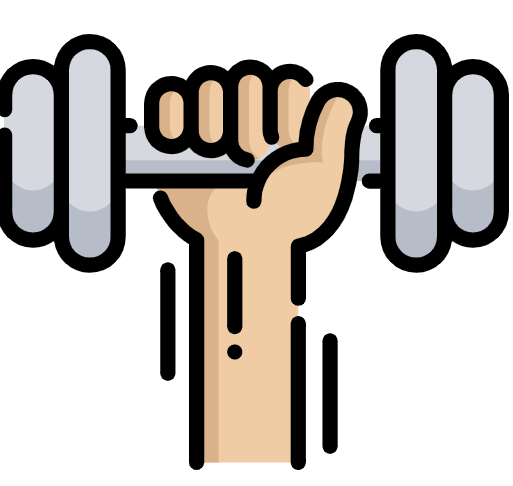 x1
[Speaker Notes: HANDOUT]
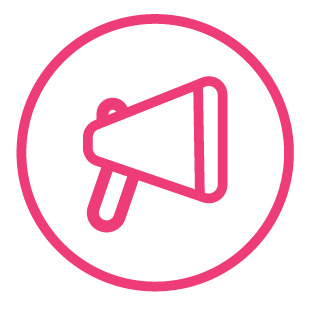 Follow up 5 - Écris en français : Can you get at least 15 points?
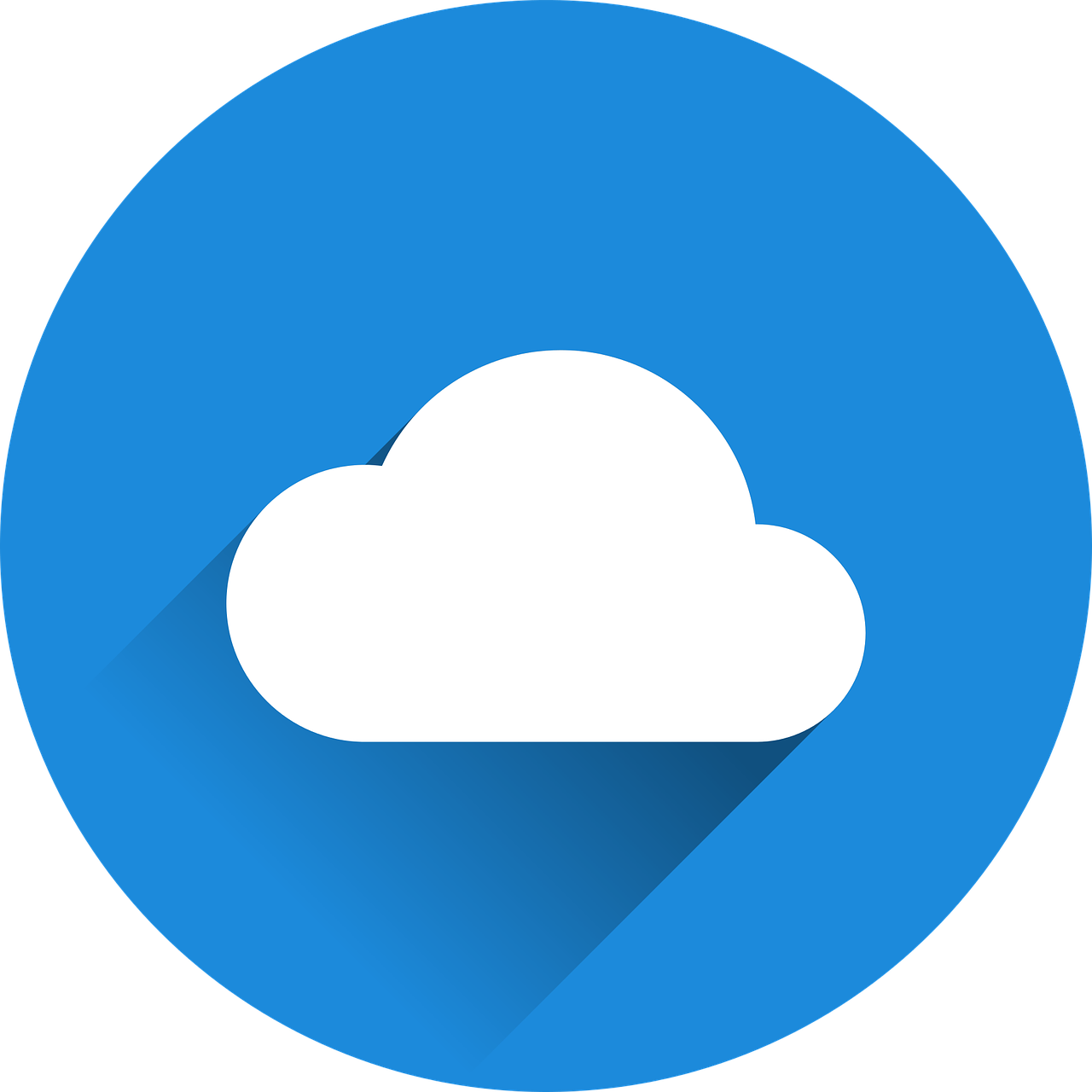 mots
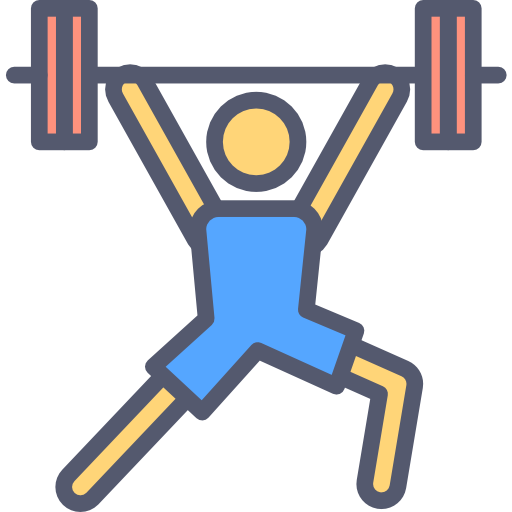 vocabulaire
x3
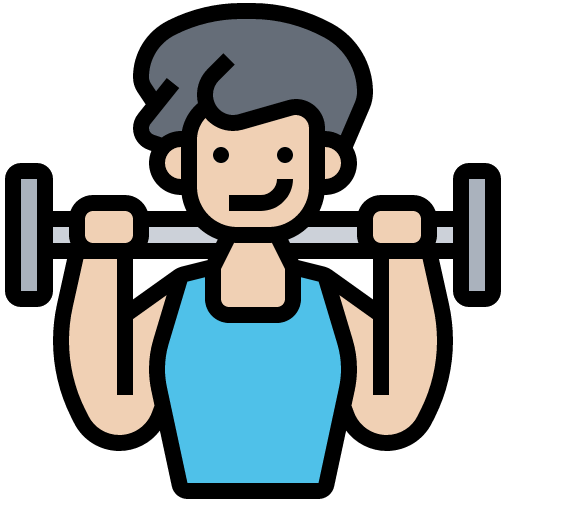 x2
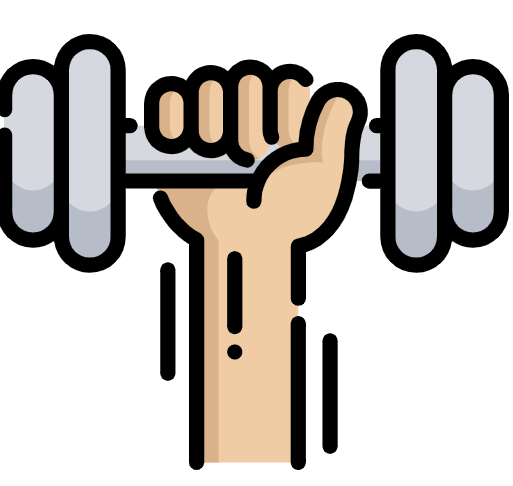 x1
[Speaker Notes: Timing: 5 minutes

Aim: to practise written production of vocabulary from this week and the two revisited weeks.

Procedure:1. Give pupils a blank grid.  They fill in the Spanish meanings of any of the words they know, trying to reach 15 points in total.2. Remind pupils that adjectives can refer to male or female persons and they should note this in their translations. E.g. pleased (f), short (m).

Note:The most recently learnt and practised words are pink, words from revisited set 1 are green and those from revisited set 2 are blue, thus more points are awarded for them, to recognise that memories fade and more effort (heavy lifting!) is needed to retrieve them.]